Hội nghị tập huấn nâng cao chất lượng thi tốt nghiệp THPT 
Năm học 2022-2023
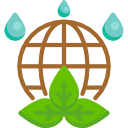 Môn: Địa lí
Hướng dẫn học sinh trả lời phần kĩ năng Atlat, Bảng số liệu, Biểu đồ
Báo cáo viên: Nguyễn Thị Nguyệt
Giáo viên Trường: THPT Quế Võ số 1
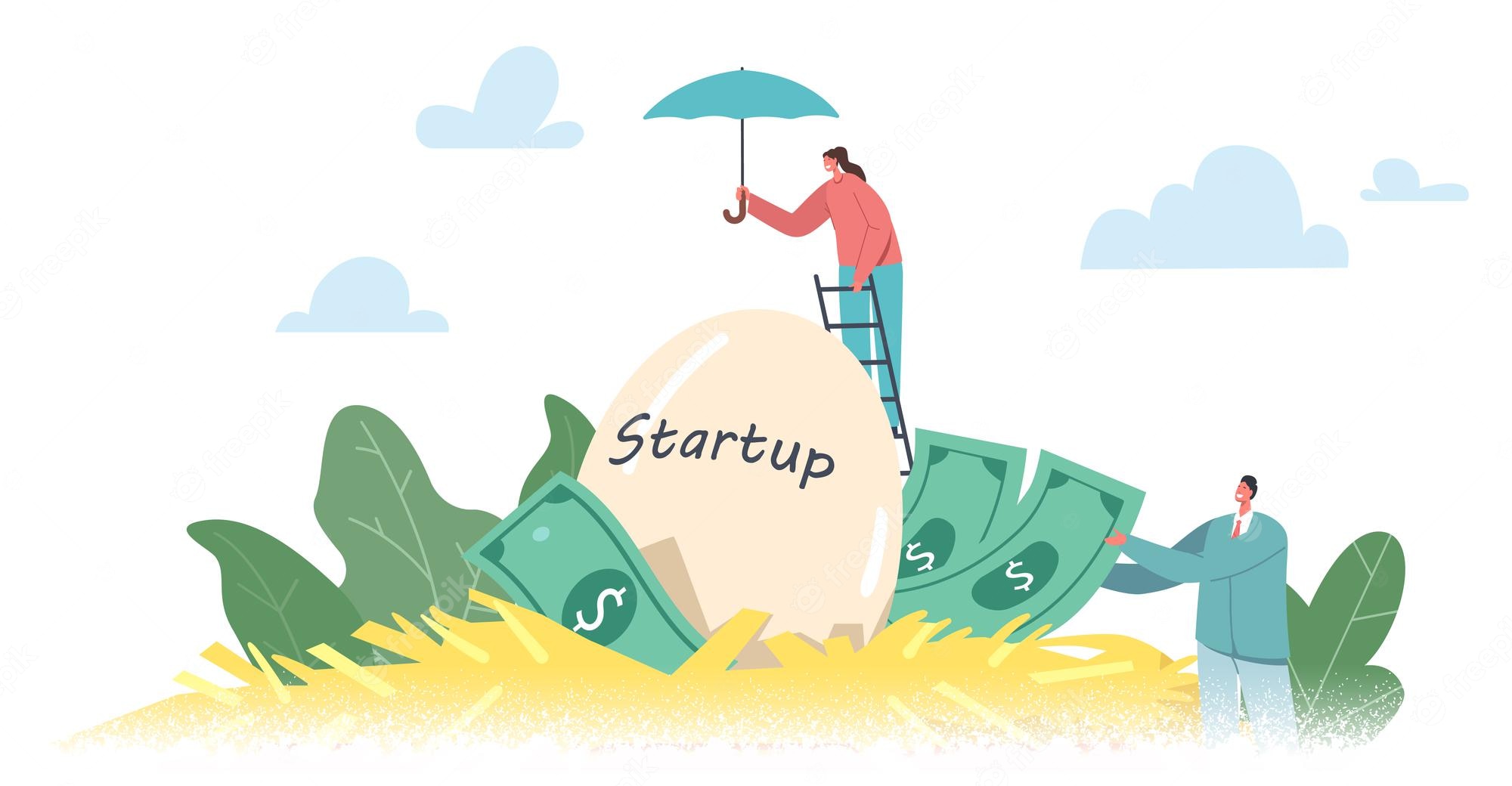 Hệ thống câu hỏi kĩ năng trong Đề minh họa THPT Môn Địa lí
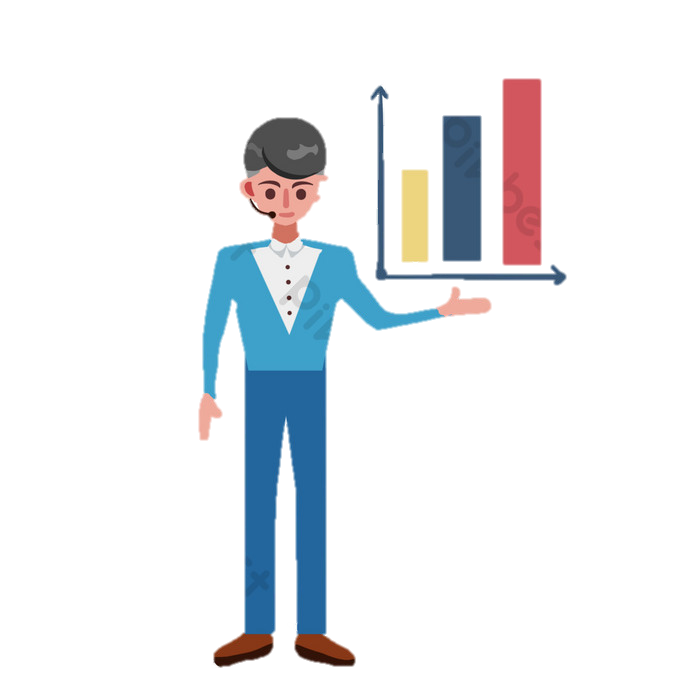 19/40
câu kĩ năng
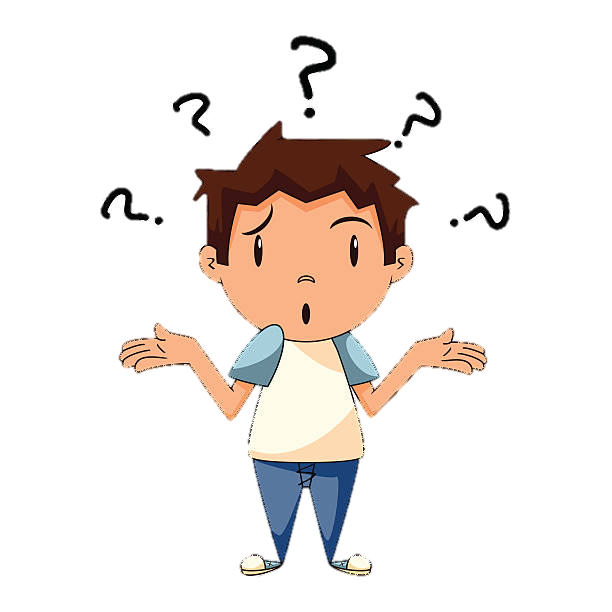 15 câu Át lát
2 câu Bảng số liệu
2 câu Biểu đồ
Hệ thống câu hỏi kĩ năng trong Đề minh họa THPT Môn Địa lí
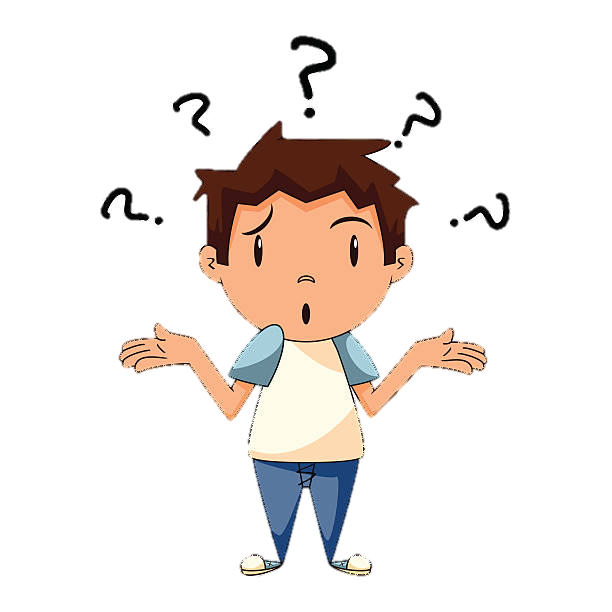 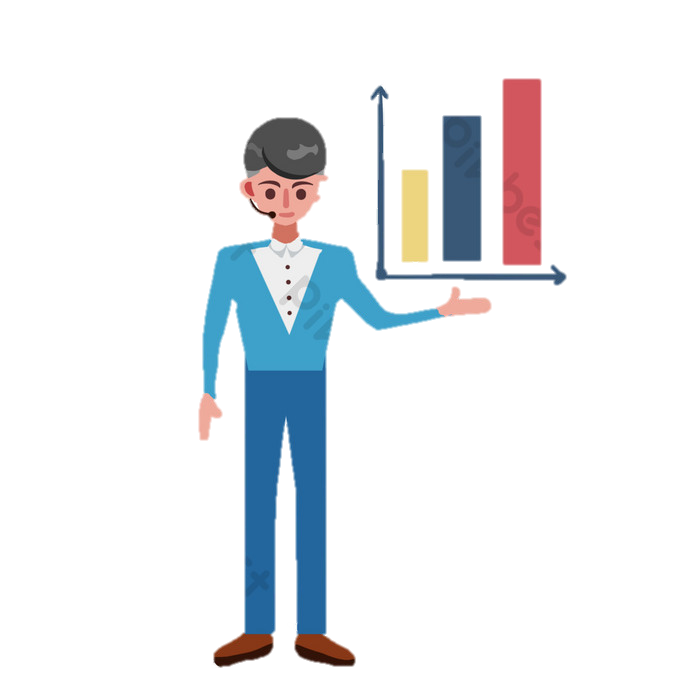 19/40
I. kĩ thuật Trả lời các câu hỏi Át lát Địa lí
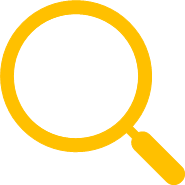 Là trợ thủ đắc lực
Là cuốn SGK Địa lí đặc biệt
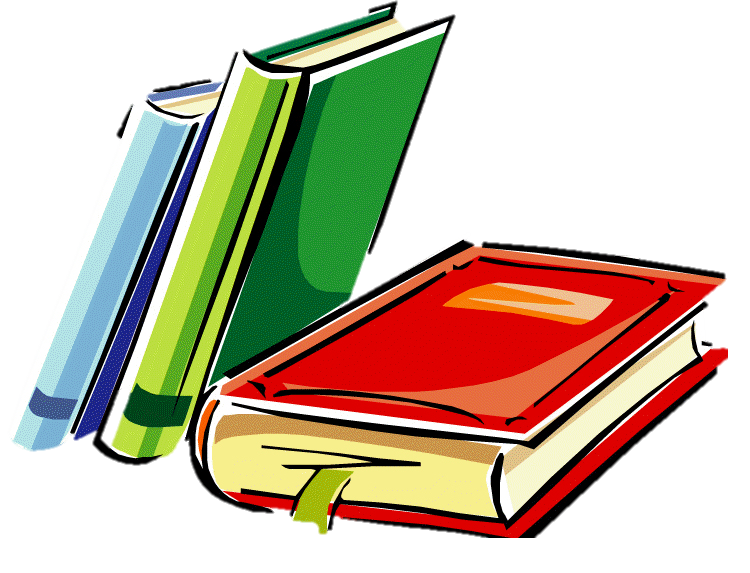 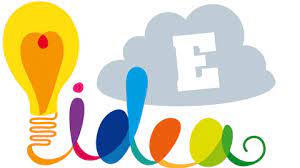 [Speaker Notes: Atlat vẫn được coi là một cuốn sách giáo khoa Địa lý đặc biệt mà ở đó hệ thống lại các kiến thức bằng bản đồ. Nó được coi là trợ thủ đắc lực trong các bài thi Địa lý.]
Cấu trúc
(Đề minh họa 2022-2023)
Chỉ cho biết tên trang
Nội dung kiến thức đa dạng
Không ghi số trang cụ thể
Nhận biết
15 câu
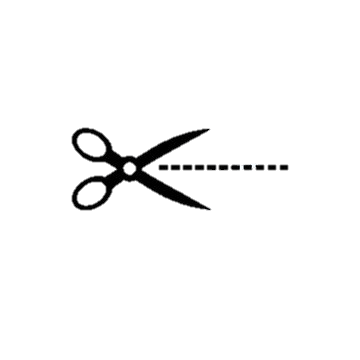 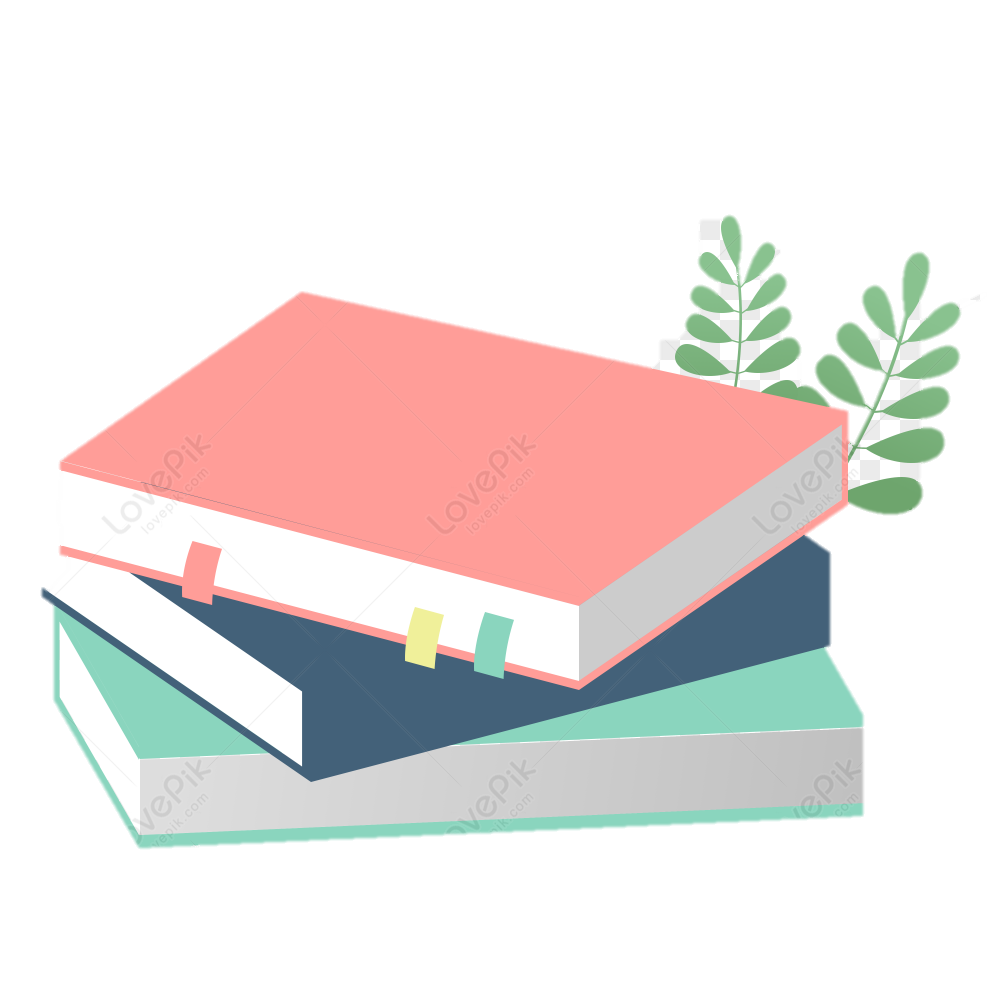 Quy tắc chung
Trong khai thác các câu hỏi Át lát Địa lí
Hiểu rõ cấu trúc của Atlat
Nắm rõ mối tương quan giữa các đối tượng
Khai thác biểu đồ có trong các bản đồ của Atlat
Đọc Atlat đúng trình tự
(Trang 4-5)
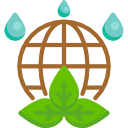 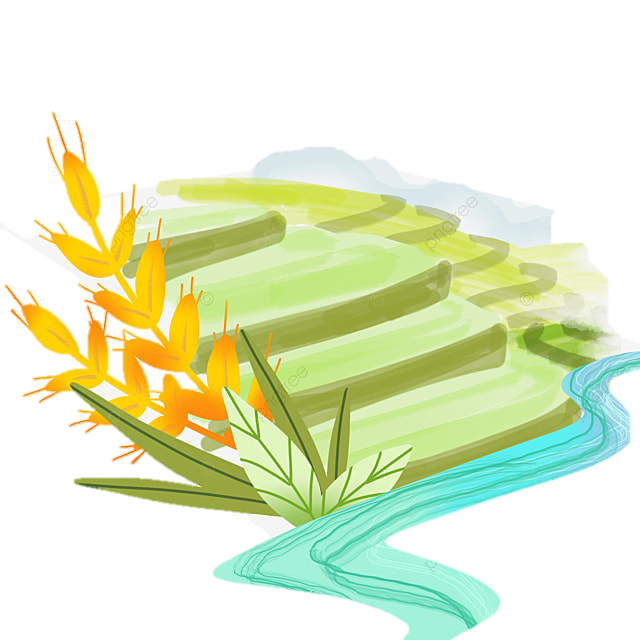 1. Hiểu rõ cấu trúc của Át lát
Tự nhiên
(Trang 6-14)
Dân cư
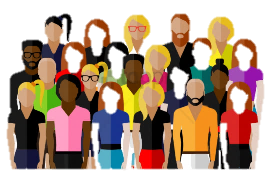 4 phần
(Trang 15-16)
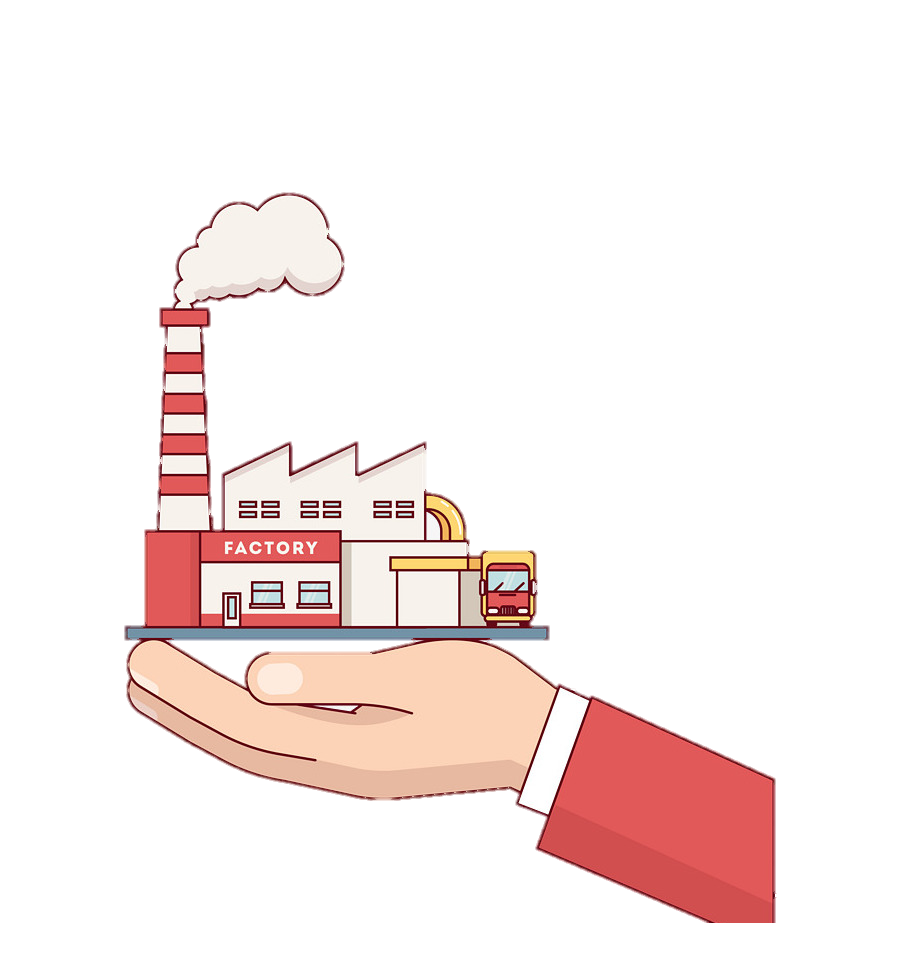 Các ngành kinh tế
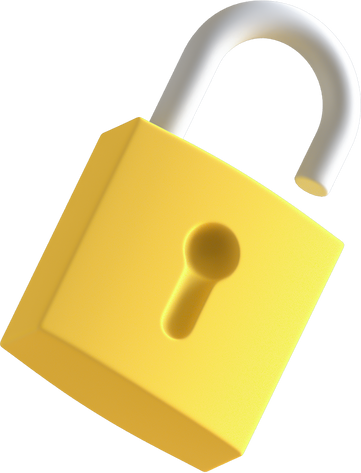 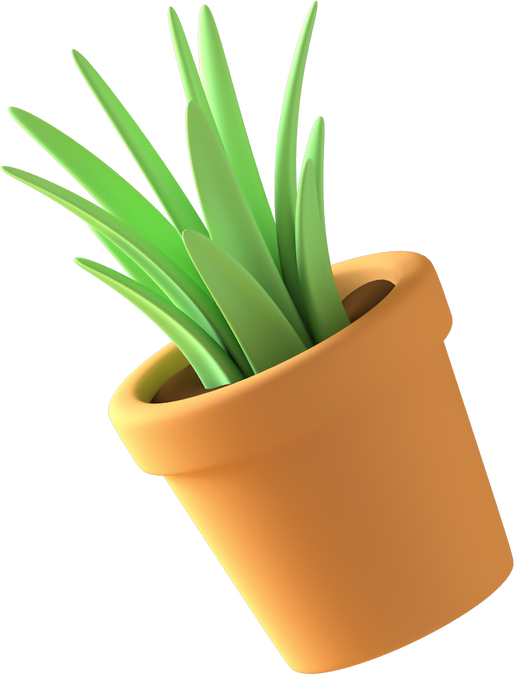 (Trang 17-25)
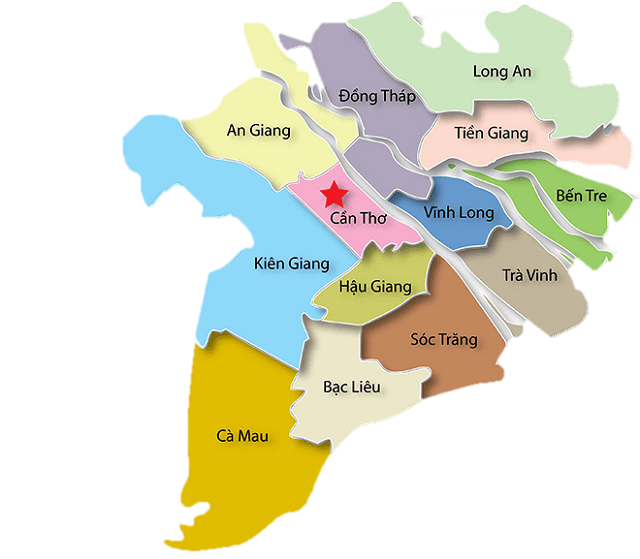 Các vùng kinh tế
(Trang 26-30)
Trang 4-5
Trang 3
Trang 31
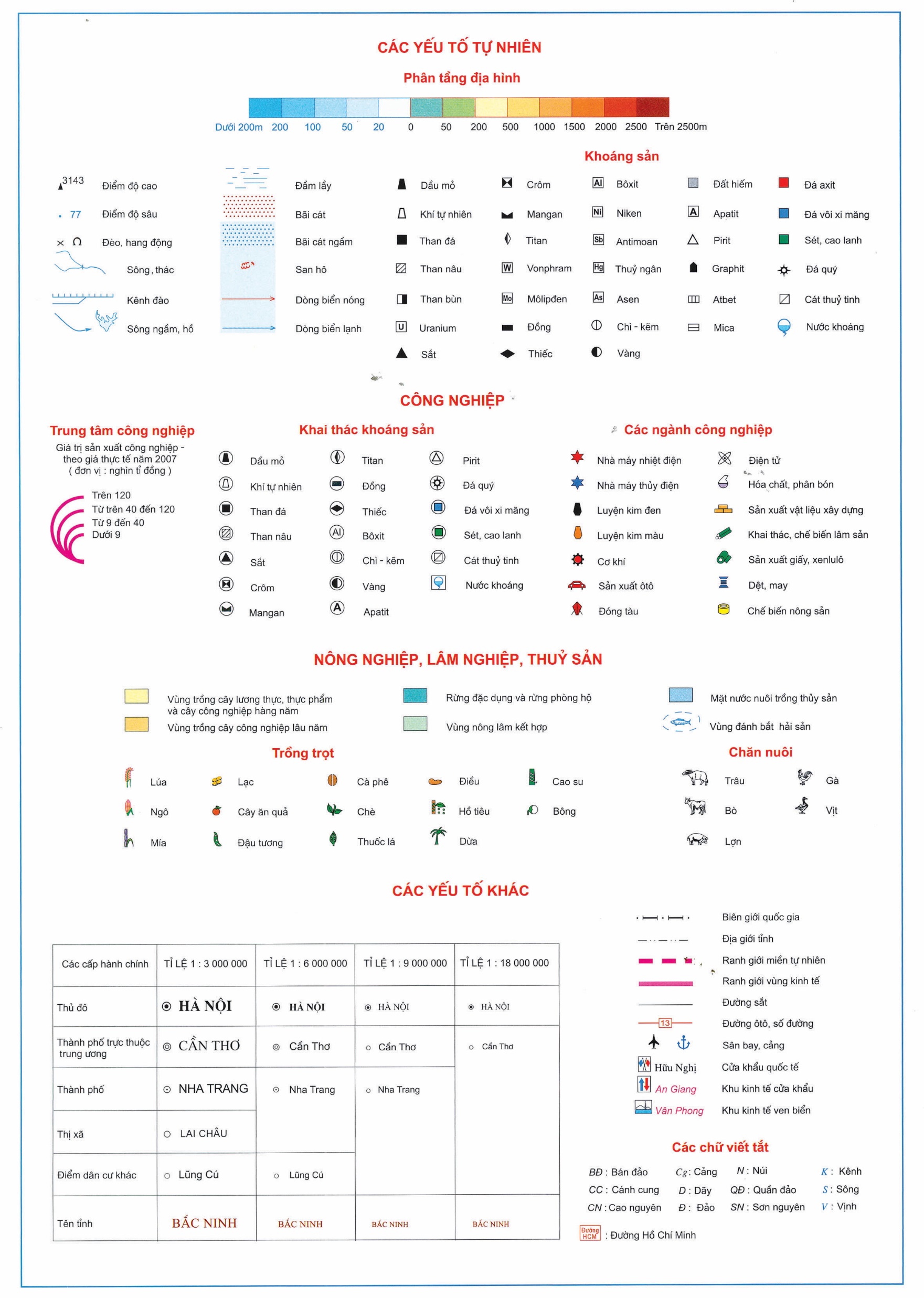 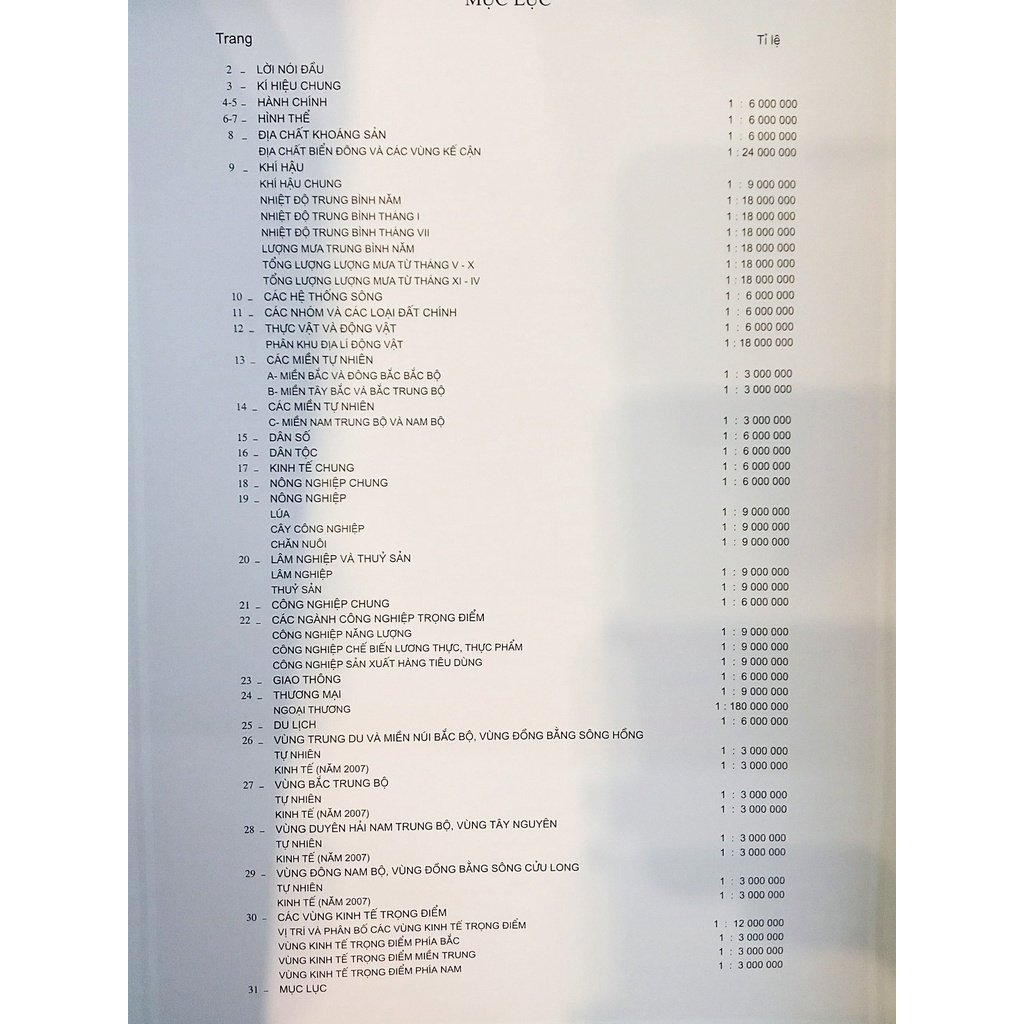 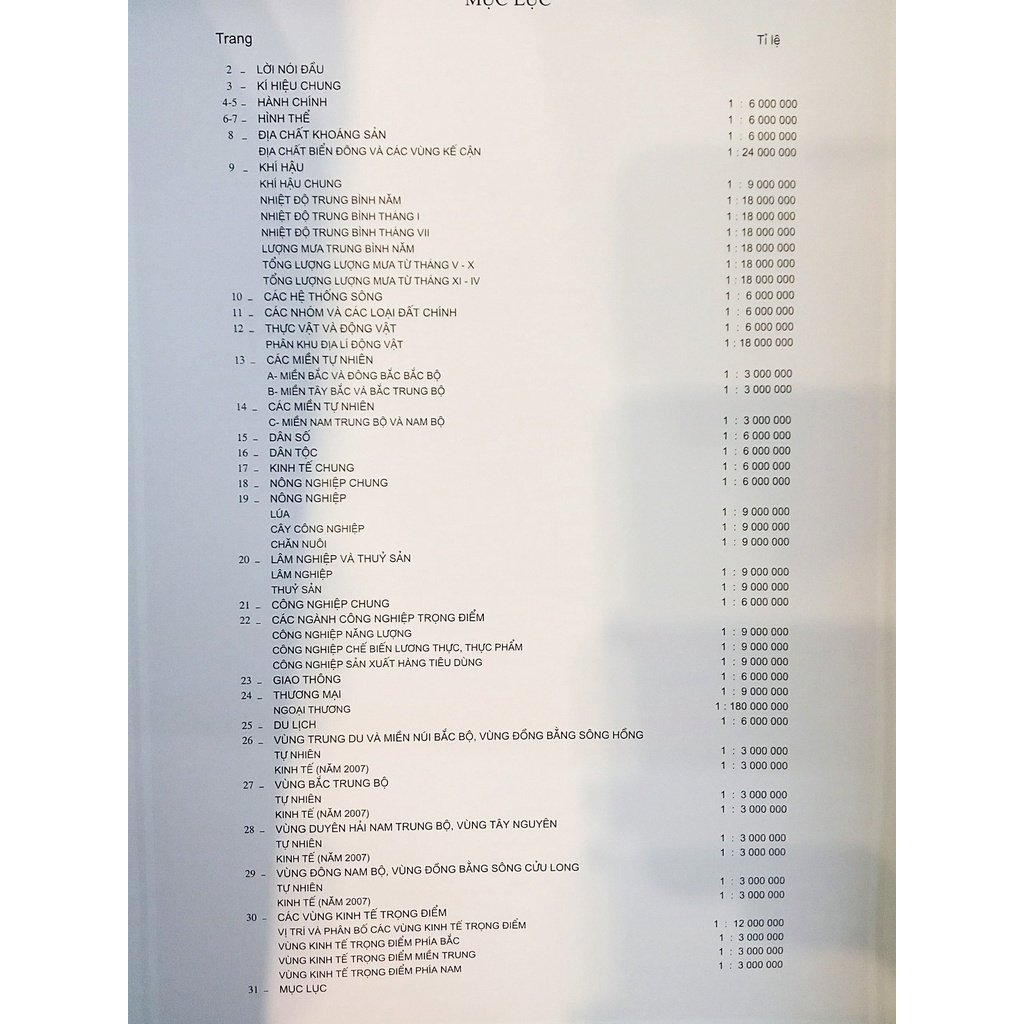 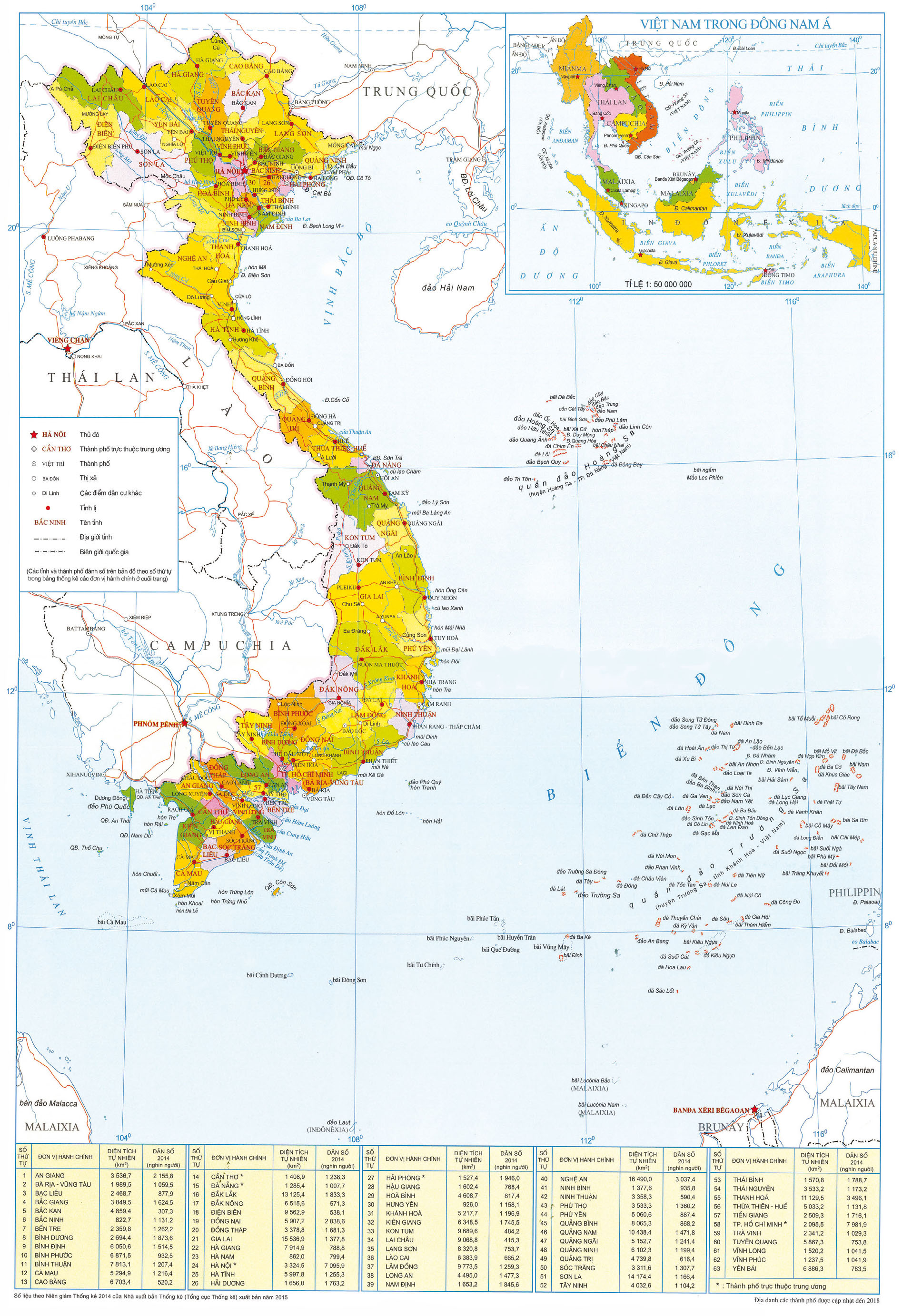 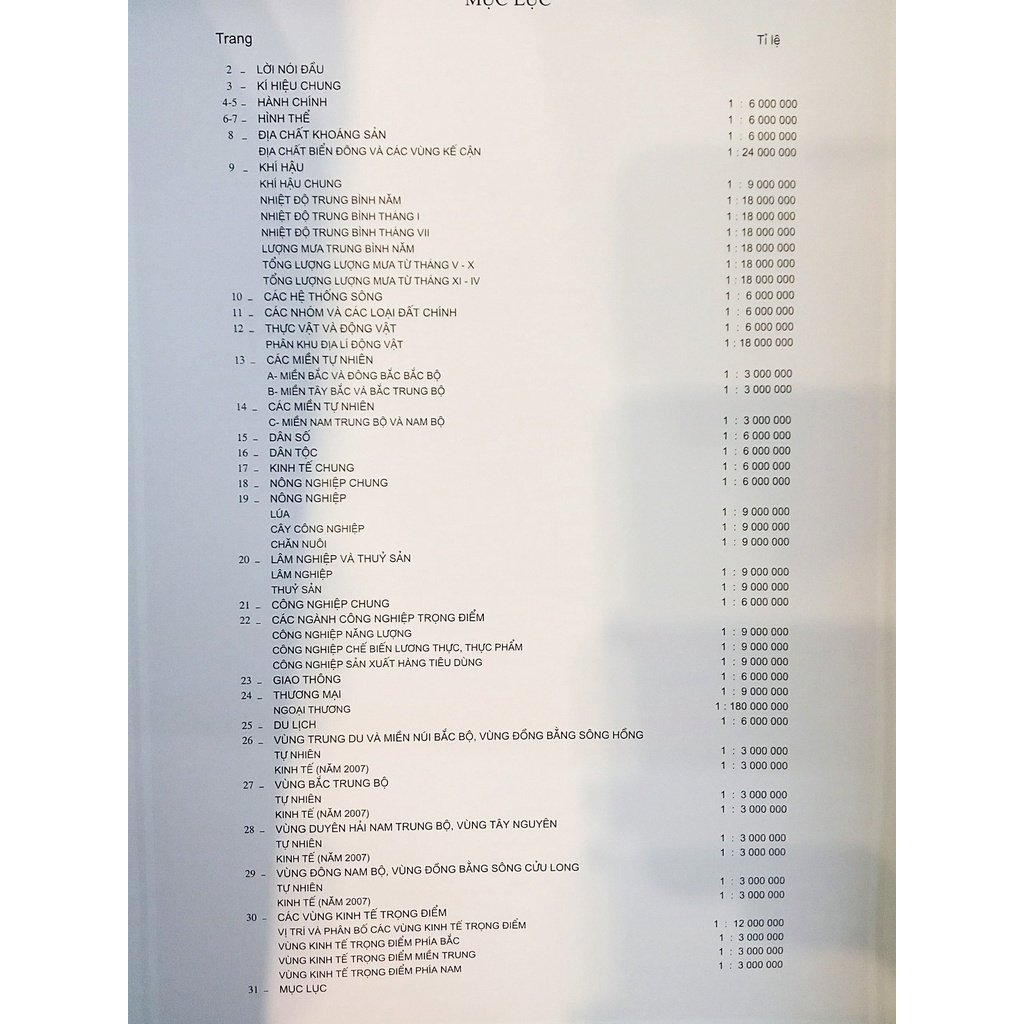 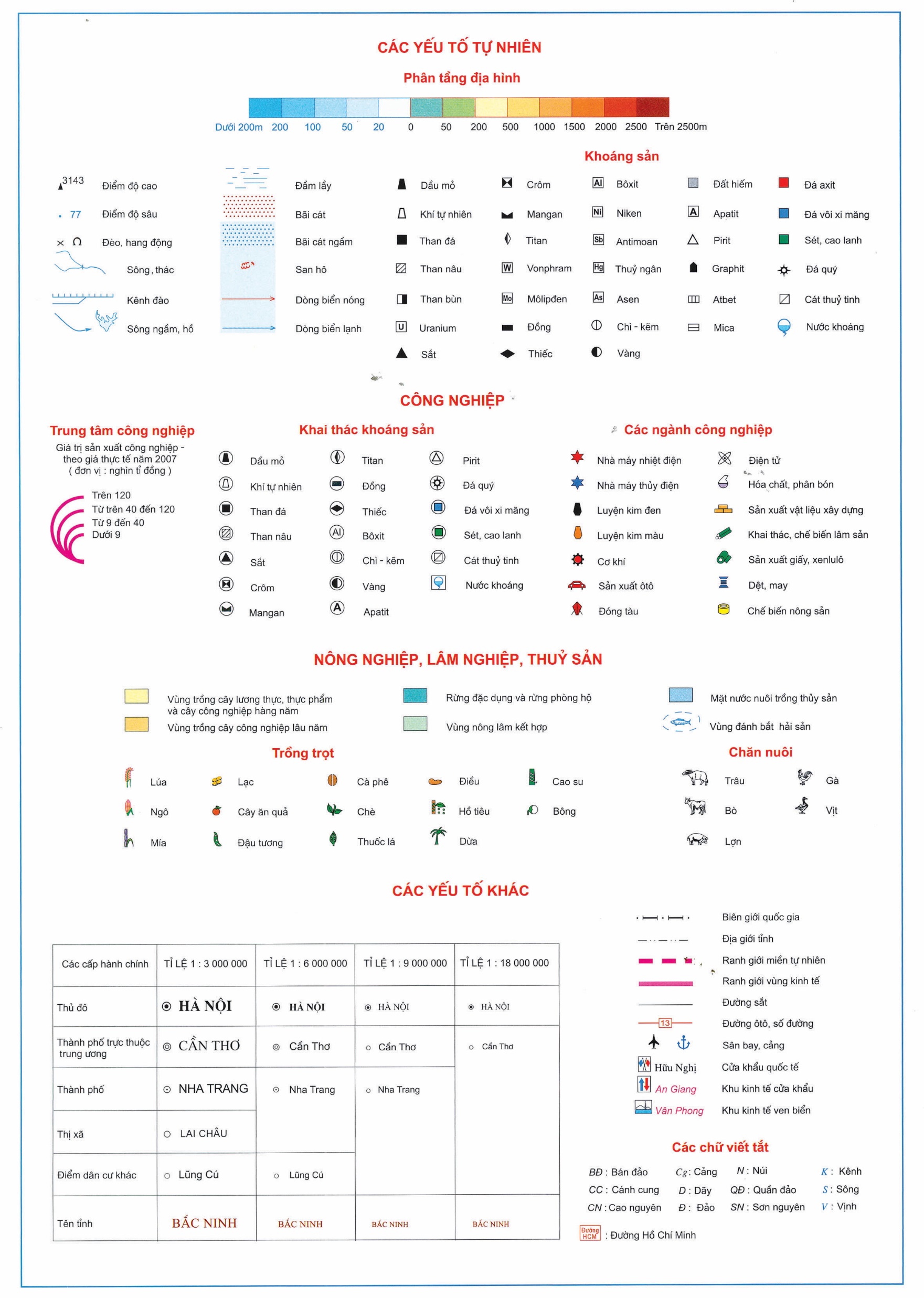 Kí hiệu chung
Mục lục
Hành chính
Hiểu rõ cấu trúc của Atlat
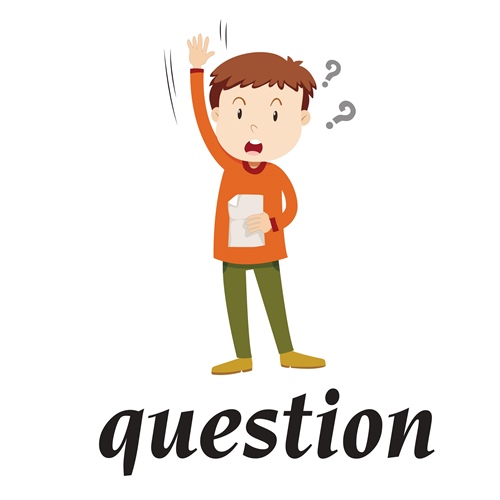 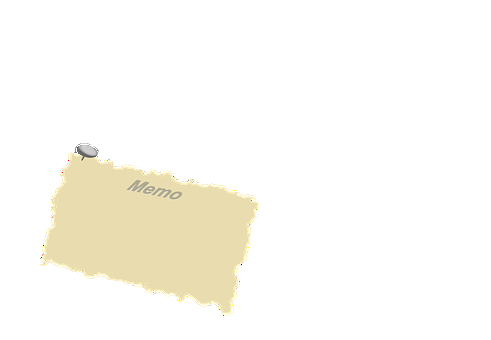 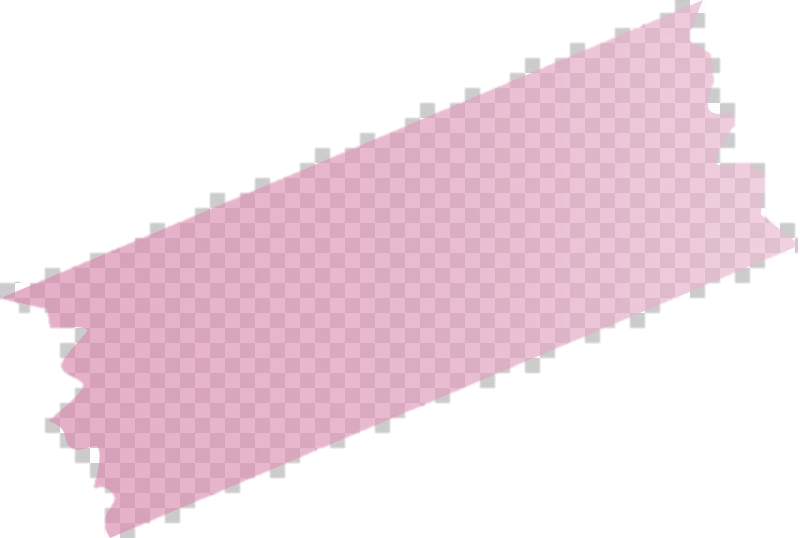 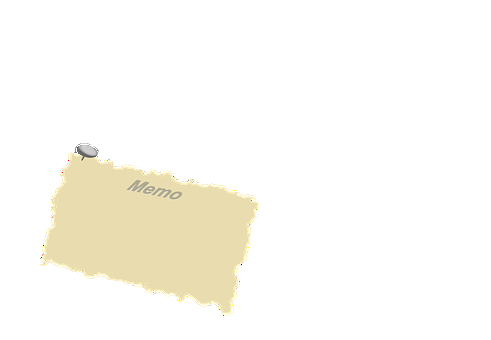 1,25 phút/1 câu
Trang 30
2. Đọc Át lát đúng trình tự
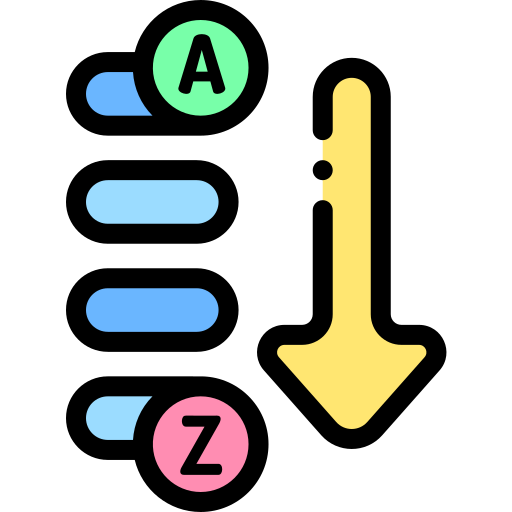 Kí hiệu chung̣ (Trang 3)
Rút ngắn thời gian
Nắm chắc các nội dung
3. Nắm rõ mối tương quan giữa các đối tượng
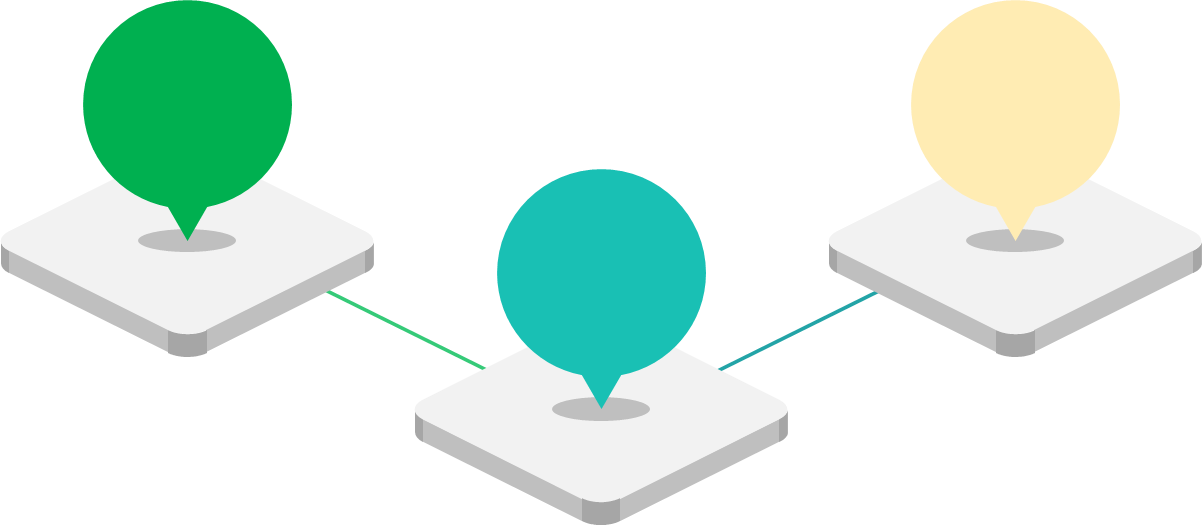 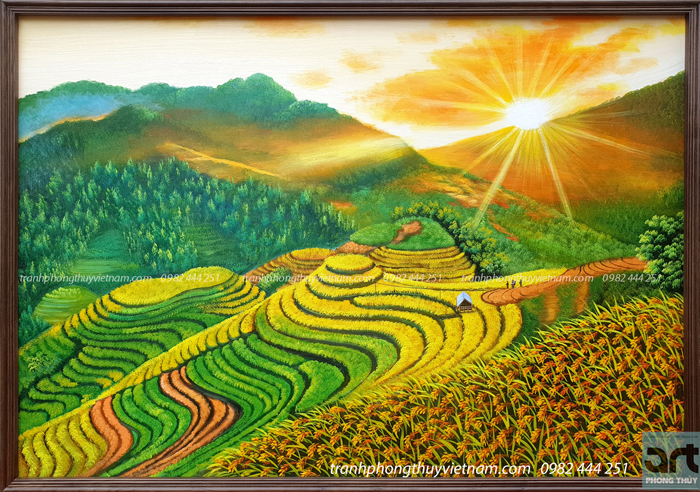 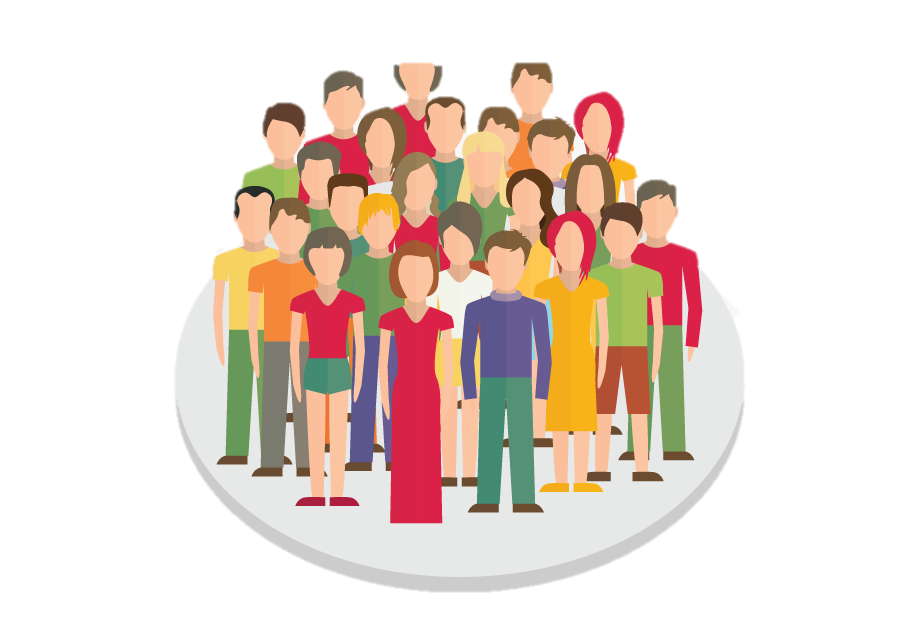 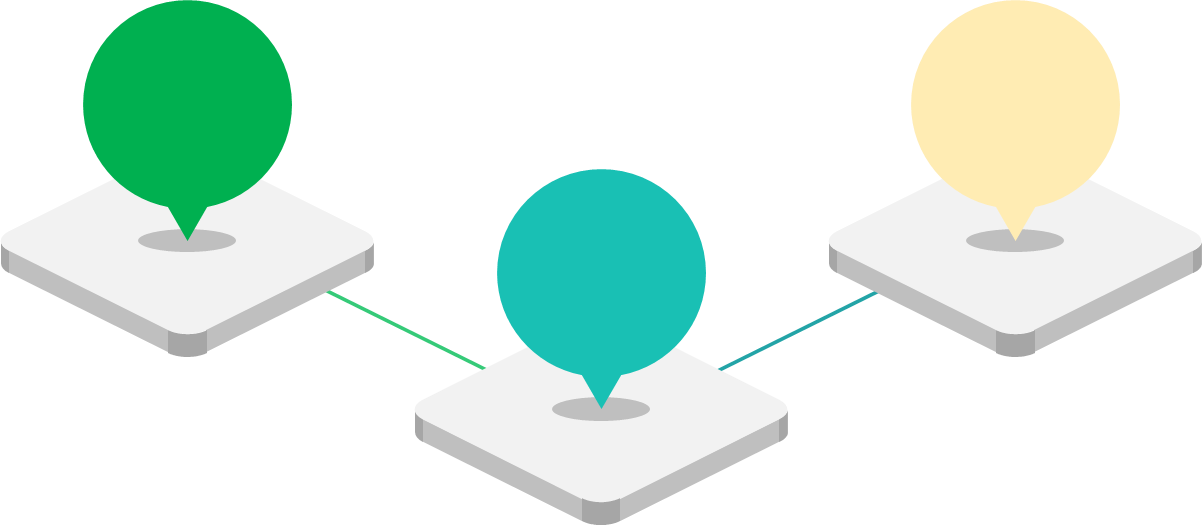 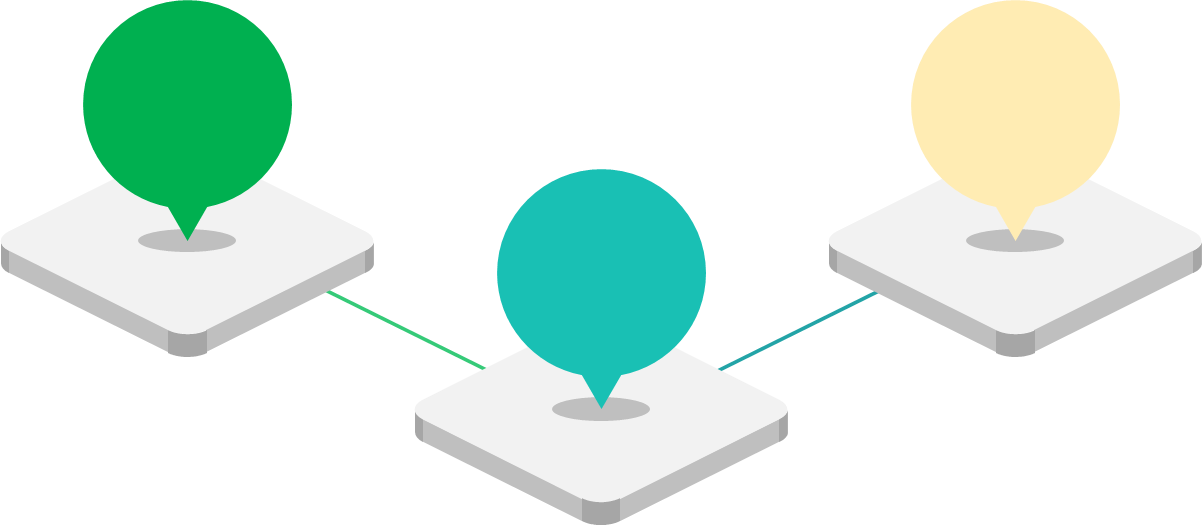 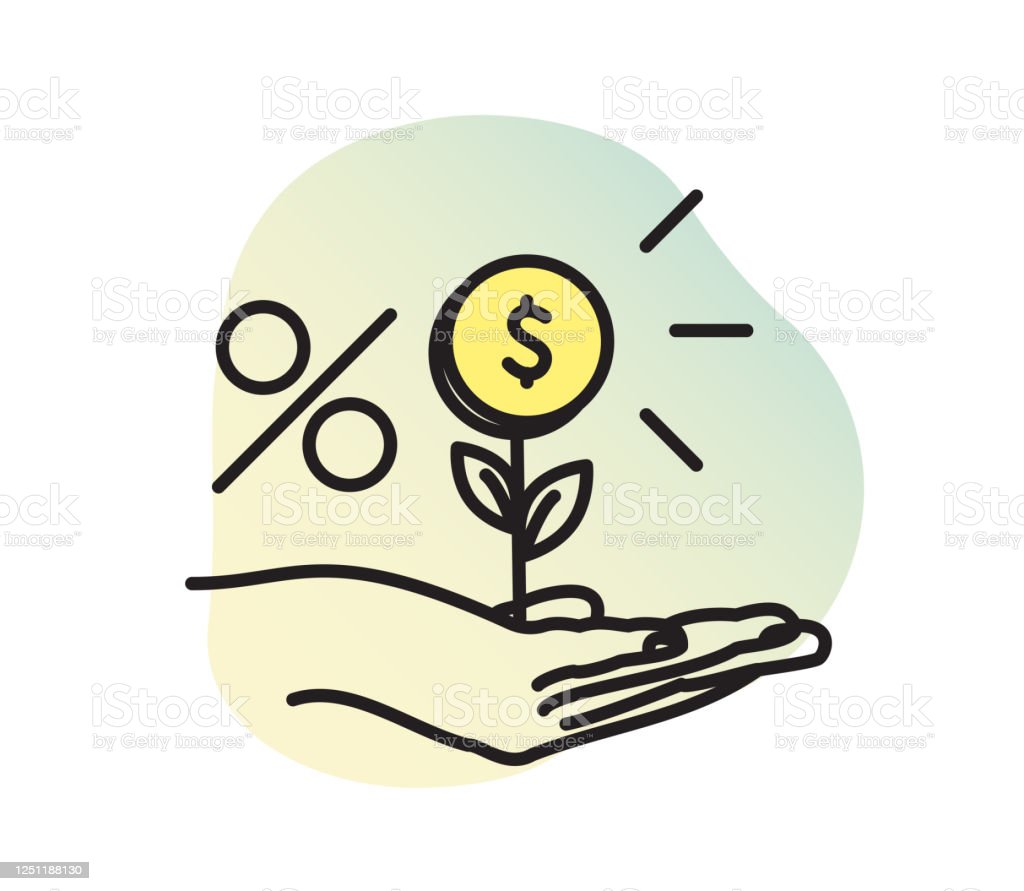 Dân cư -kinh tế, kinh tế - kinh tế, tự nhiên – dân cư…
Các yếu tố tự nhiên
Các yếu tố tự nhiên - kinh tế
[Speaker Notes: Nắm rõ mối tương quan giữa các đối tượng
» Mối tương quan đó cụ thể là: mối quan hệ giữa các yếu tố tự nhiên với nhau, mỗi quan hệ tương hỗ, quan hệ nhân quả giữa các yếu tố tự nhiên - kinh tế, dân cư -kinh tế, kinh tế - kinh tế, tự nhiên – dân cư…]
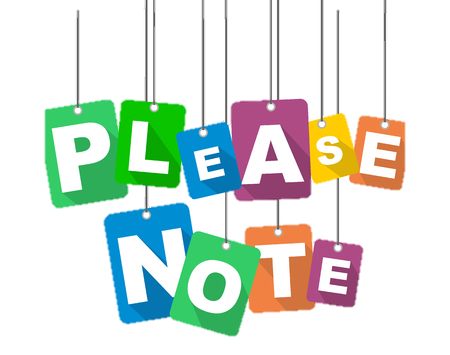 Kĩ năng 
tính toán
Xác định 
vị trí địa lý
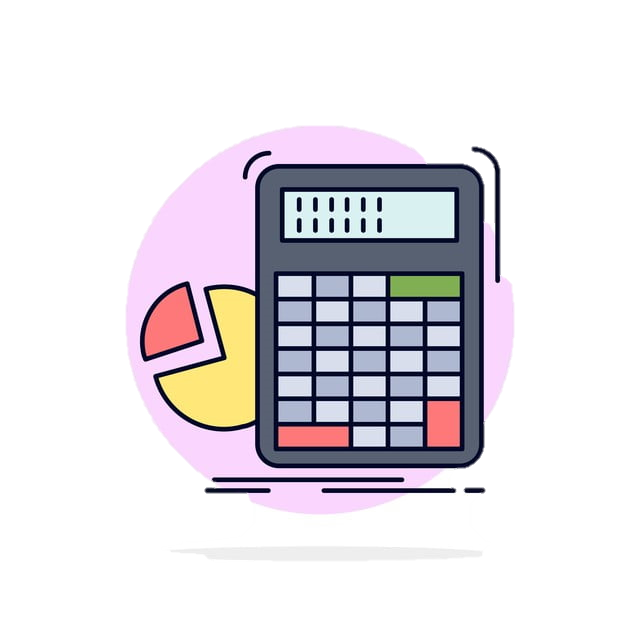 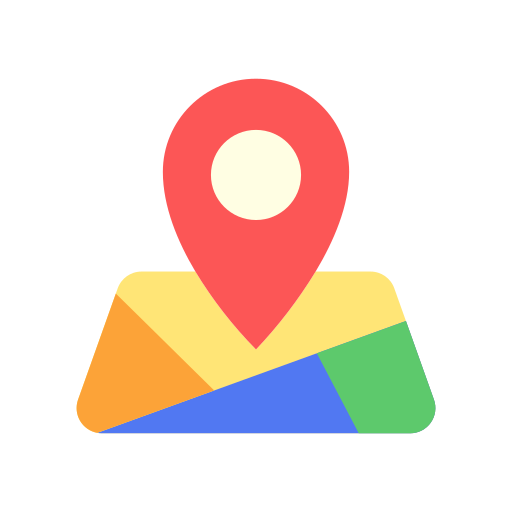 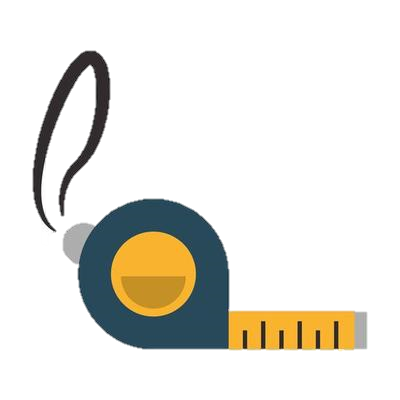 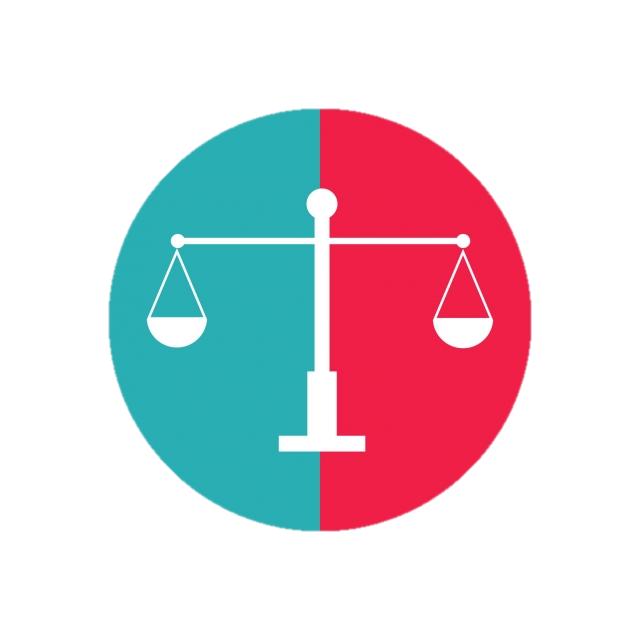 Đo đạc
So sánh
[Speaker Notes: Nắm rõ mối tương quan giữa các đối tượng
» Mối tương quan đó cụ thể là: mối quan hệ giữa các yếu tố tự nhiên với nhau, mỗi quan hệ tương hỗ, quan hệ nhân quả giữa các yếu tố tự nhiên - kinh tế, dân cư -kinh tế, kinh tế - kinh tế, tự nhiên – dân cư…
» Các em cũng cần lưu ý và tự trang bị cho mình kĩ năng tính toán, đo đạc, so sánh, xác định vị trí địa lý để làm các bài tập ở mức độ vận dụng và vận dụng cao.]
4. Khai thác Biểu đồ có trong các bản đồ của Át lát
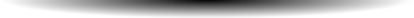 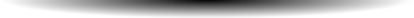 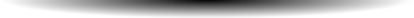 Bản đồ về dân cư
Ngành kinh tế
Vùng kinh tế
Trả lời câu hỏi cũng như giảm tải nội dung lý thuyết cần ghi nhớ.
[Speaker Notes: Khai thác biểu đồ có trong các bản đồ của Atlat
Thường mỗi bản đồ về dân cư, ngành kinh tế sẽ có từ 1 đến 2 biểu đồ (cột, đường, tròn, miền) thể hiện sự tăng, giảm về giá trị tổng sản lượng, về diện tích (đối với các ngành nông-lâm nghiệp…), về cơ cấu, về xu hướng chuyển dịch cơ cấu của các ngành kinh tế... Thí sinh cần biết cách khai thác biểu đồ để trả lời câu hỏi cũng như giảm tải nội dung lý thuyết cần ghi nhớ.]
Một số dạng câu hỏi Át lát thường gặp
Kể tên, xác định vị trí
1
2
, tính toán
so sánh
Nhận xét,
Một số dạng câu hỏi Át lát thường gặp
Kể tên, xác định vị trí
1
so sánh
2
, tính toán
Nhận xét,
3
Phân tích các biểu đồ trong Átlát
Các bước khi khai thác các câu hỏi Át lát
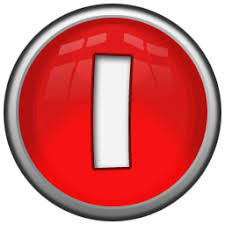 Xác định đúng nội dung câu hỏi (đối tượng địa lí, phạm vi lãnh thổ,...)
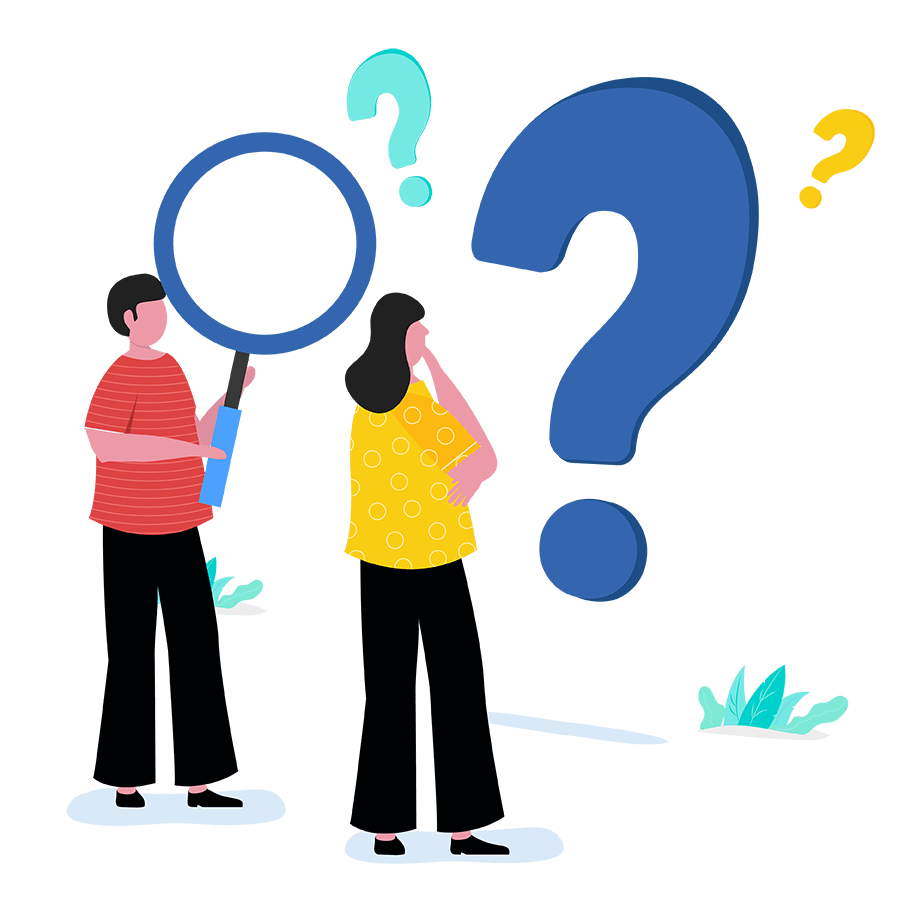 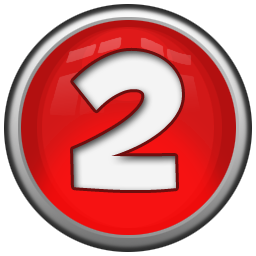 Xác định nhanh các trang Atlat liên quan
Xác định kỹ năng cần vận dụng để làm việc với BĐ
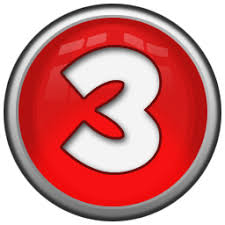 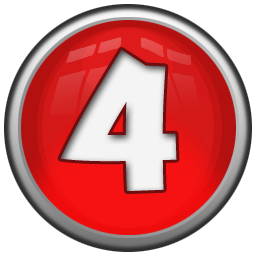 Xác định và khai thác các kí hiệu thông tin từ Atlat
Kết hợp 4 bước trên để tìm ra đáp án.
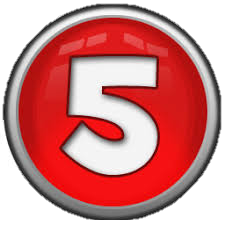 (Ưu tiên các thông tin đã biết để làm theo phương án loại trừ)
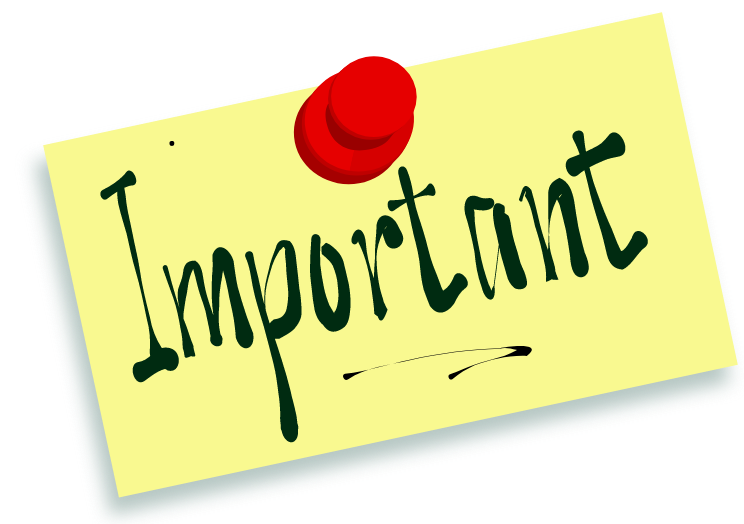 Làm trước tiên/sau cùng
Cần thuộc trang 3
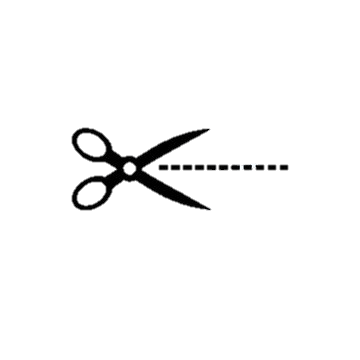 Làm cùng luc
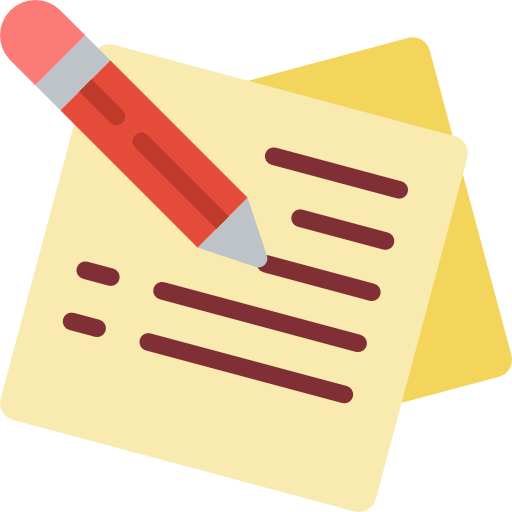 Nhớ tên, vị trí các tỉnh, TP
Nhớ tên 7 vùng kinh tế…
Mục lục ở cuối trang 31
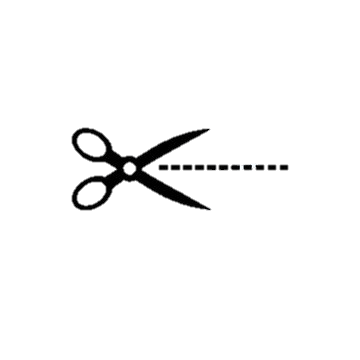 Nắm vững các công thức tính toán cơ bản…
[Speaker Notes: Các câu Atlat ta làm trước tiên/sau cùng và làm cùng lúc để khỏi phải mở, đóng Atlat nhiều lần, mất thì giờ.
– Trước hết các em cần thuộc trang 3 cuốn Atlat (các ký hiệu chung) để đỡ mất thì giờ tra lại. Không khó để học trang này.
– Nhớ tên tỉnh thành khác với tên các thành phố. Tên tỉnh và  5 thành phố trực thuộc trung ương được ghi bằng chữ IN HOA màu ĐỎ (hay HỒNG). Còn tên thành phố thuộc tỉnh thì ghi màu đen và font chữ nhỏ hơn. Tên tỉnh thành được phân rõ ở trang 4 và trang 5 Atlat.
 
– Ngoài ra các em cũng cần nhớ tên 7 vùng kinh tế, 7 vùng nông nghiệp ở trang 17, và trang 18 Atlat. Trang 17 cho biết vùng và có tên các tỉnh thành (chữ Đỏ) trong mỗi vùng. Các vùng kinh tế cũng được phóng lớn ở các trang 26, 27, 28 và 29. Mỗi trang có 2 vùng kinh tế [trừ trang 27 có 1 vùng là vùng Bắc Trung Bộ.]
– Phần mục lục ở cuối trang 31 cho ta biết trang bản đồ cần tìm. Các em nên lưu ý việc này, thay vì mở từng trang xem coi nó nằm ở đâu. Ta mở mục lục để tìm cho nhanh.]
Một số dạng câu hỏi Át lát thường gặp
Kể tên, xác định vị trí
1
so sánh
2
, tính toán
Nhận xét,
3
Phân tích các biểu đồ trong Átlát
Ví dụ
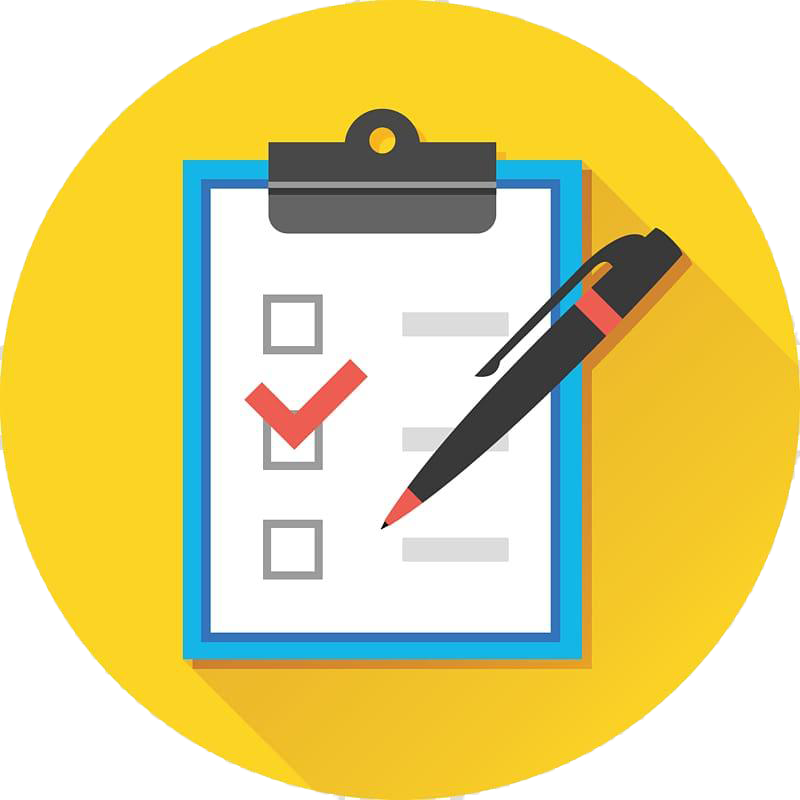 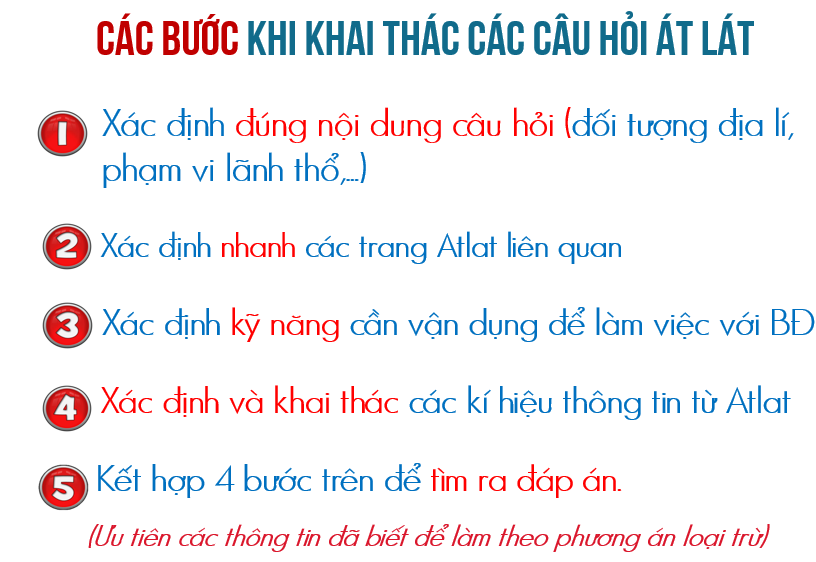 Câu 46. Đề minh họa của Bộ GD- ĐT năm 2023
Căn cứ vào Atlat Địa lí Việt Nam trang Kinh tế chung, cho biết khu kinh tế ven biển nào sau đây thuộc Đồng bằng sông Cửu Long?
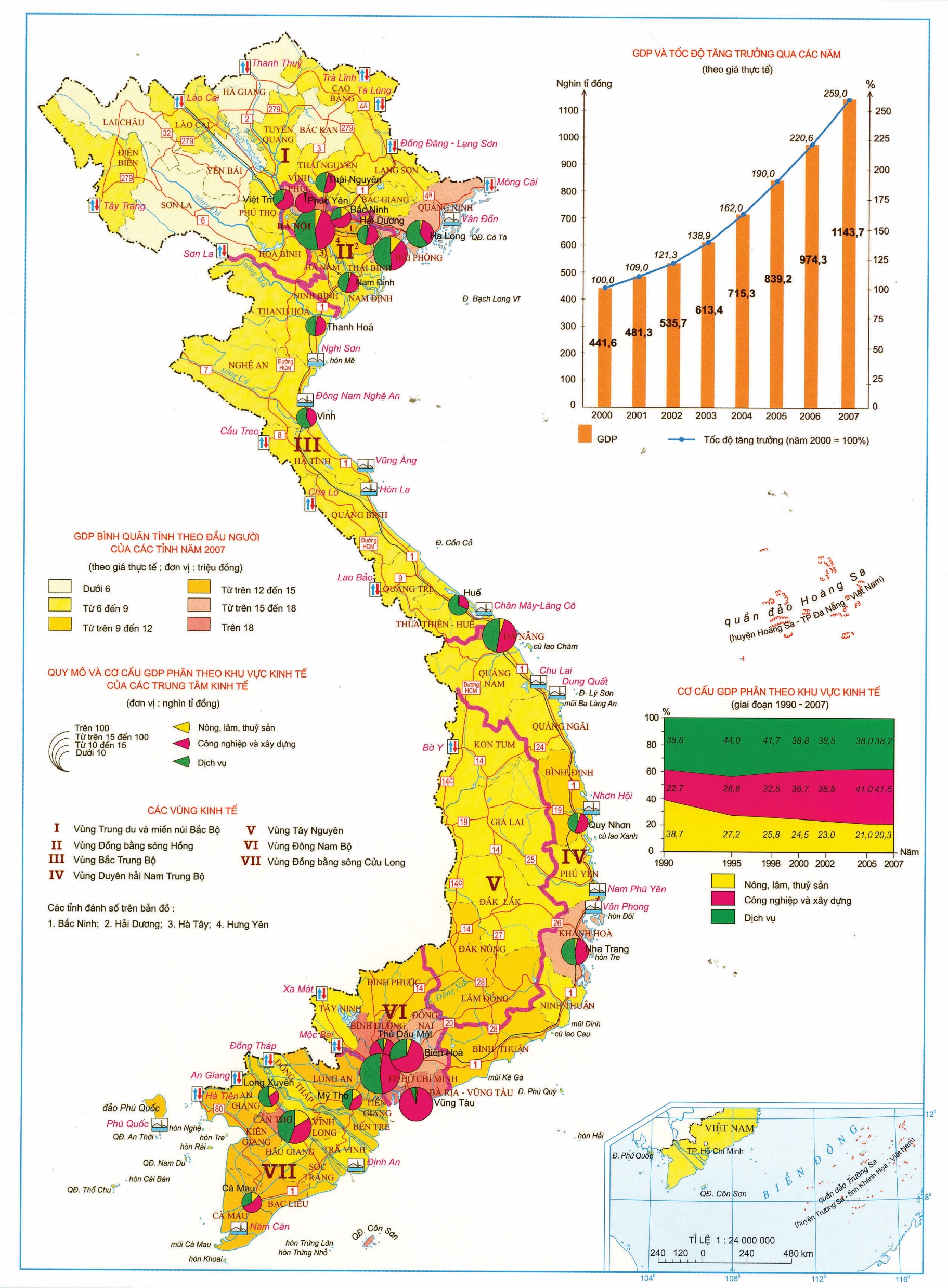 A. Vân Phong.	
B. Dung Quất.
C. Nhơn Hội.	
D. Năm Căn.
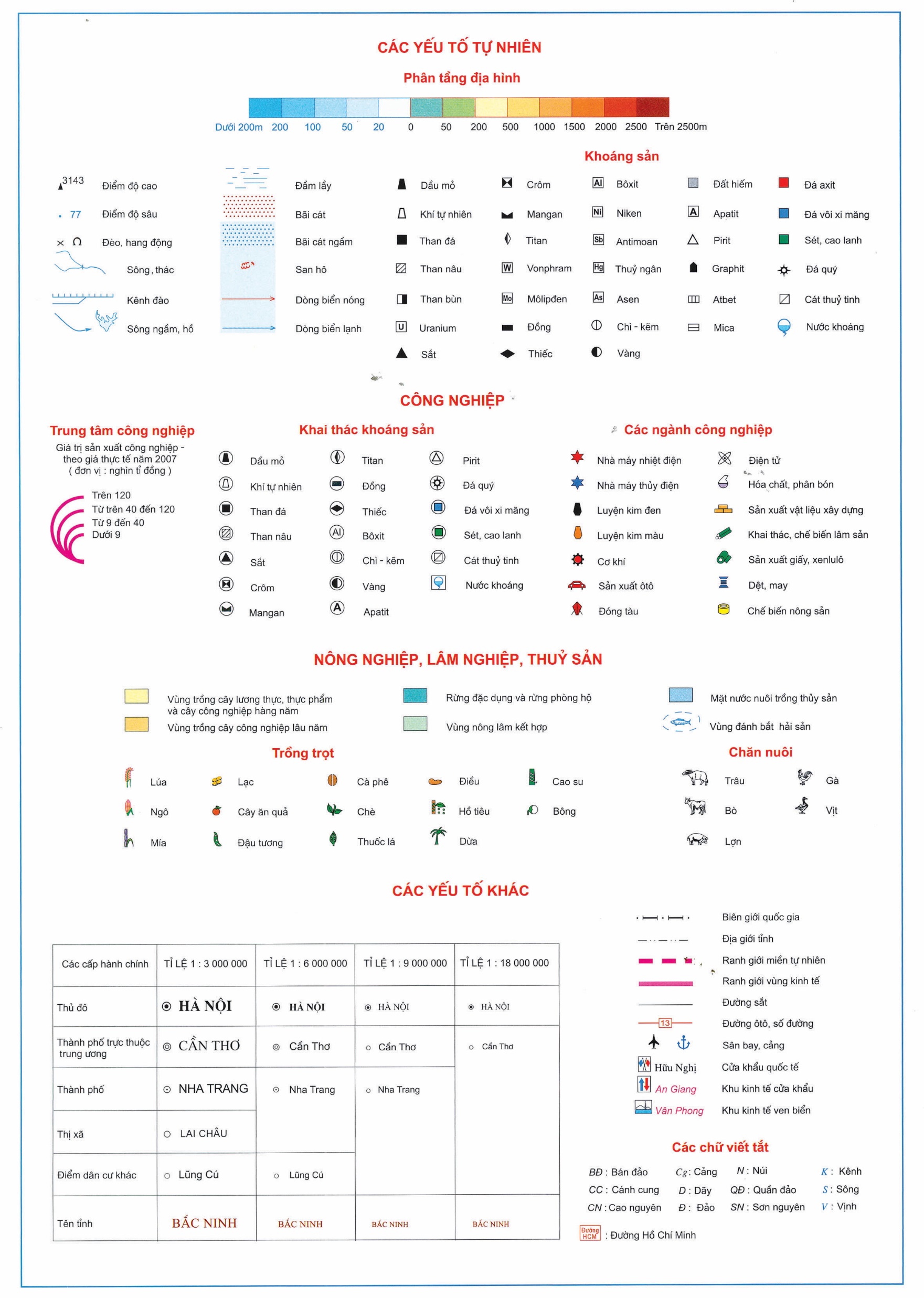 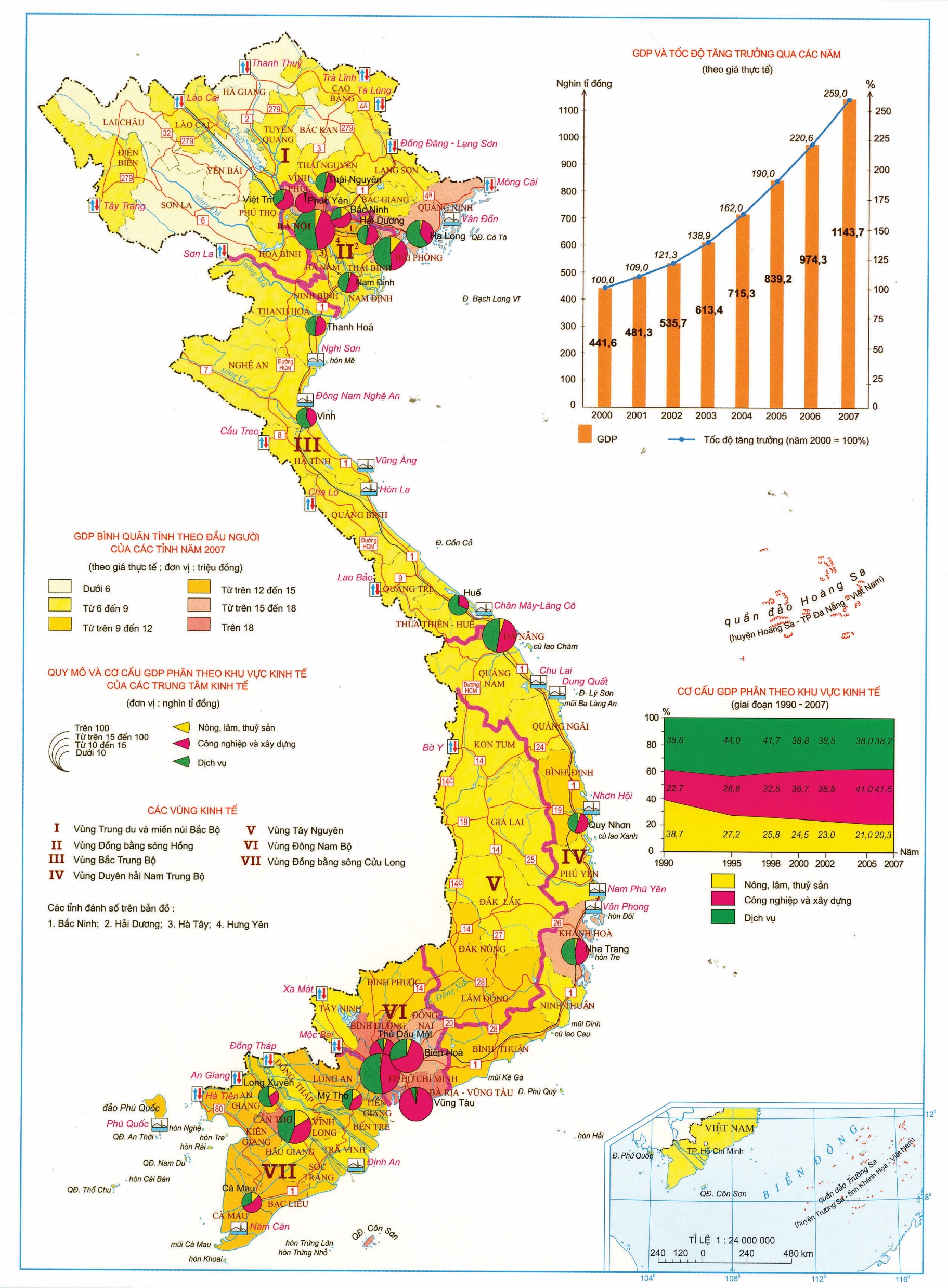 Ví dụ
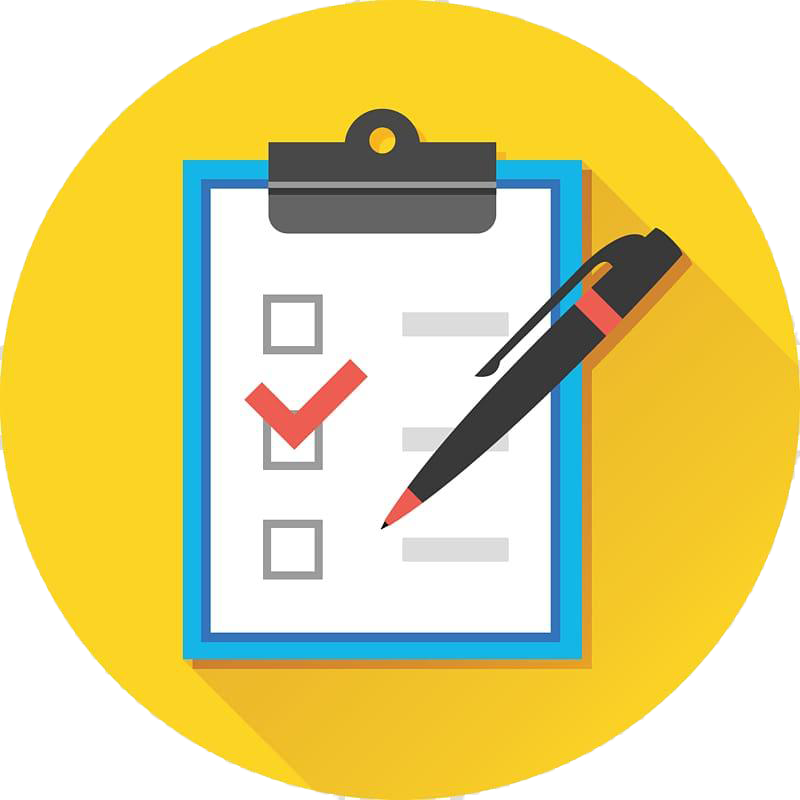 Câu 46. Đề minh họa của Bộ GD- ĐT năm 2023
Căn cứ vào Atlat Địa lí Việt Nam trang Kinh tế chung, cho biết khu kinh tế ven biển nào sau đây thuộc Đồng bằng sông Cửu Long?
Ki hiệu chung
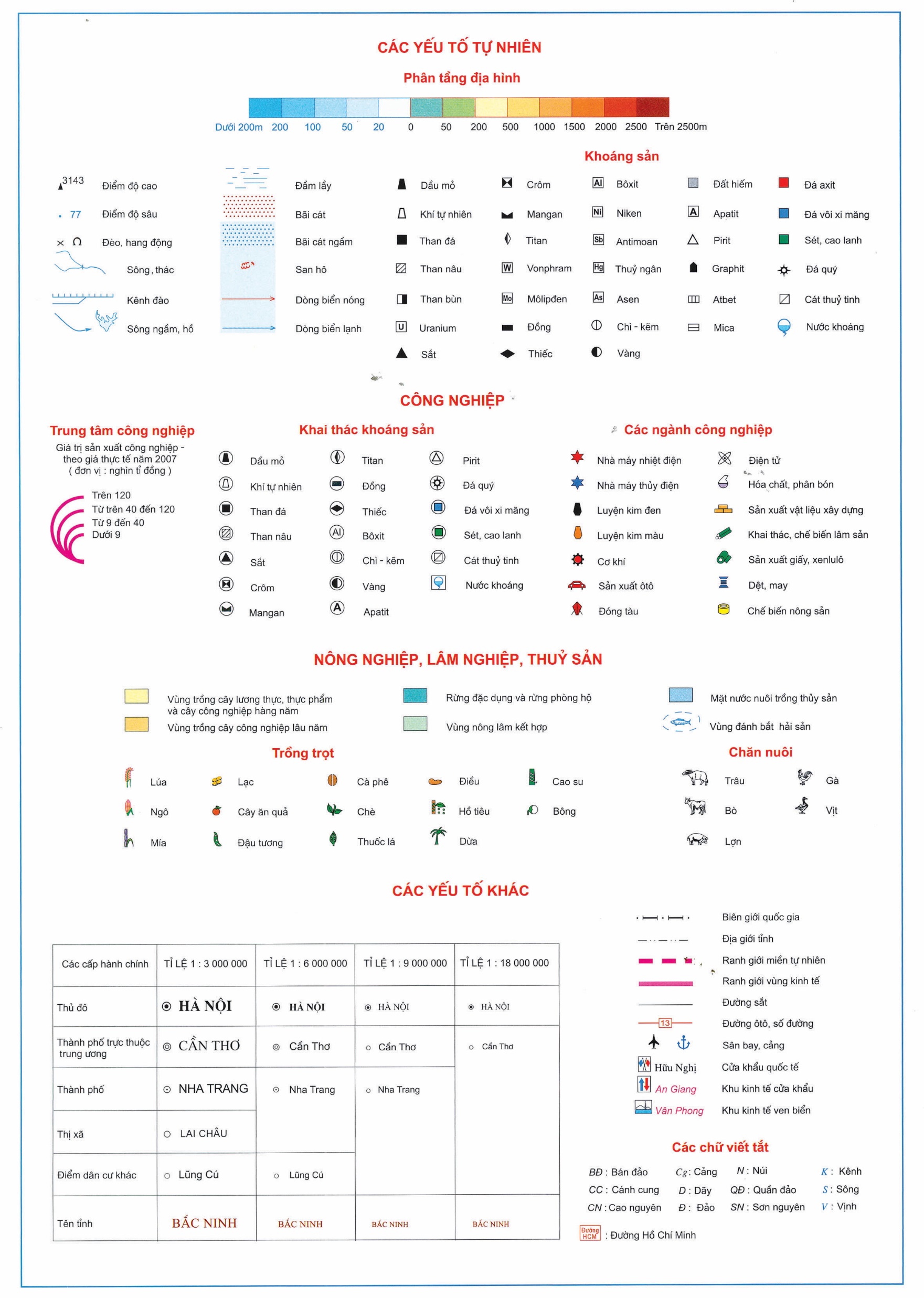 A. Vân Phong.	
B. Dung Quất.
C. Nhơn Hội.	
D. Năm Căn.
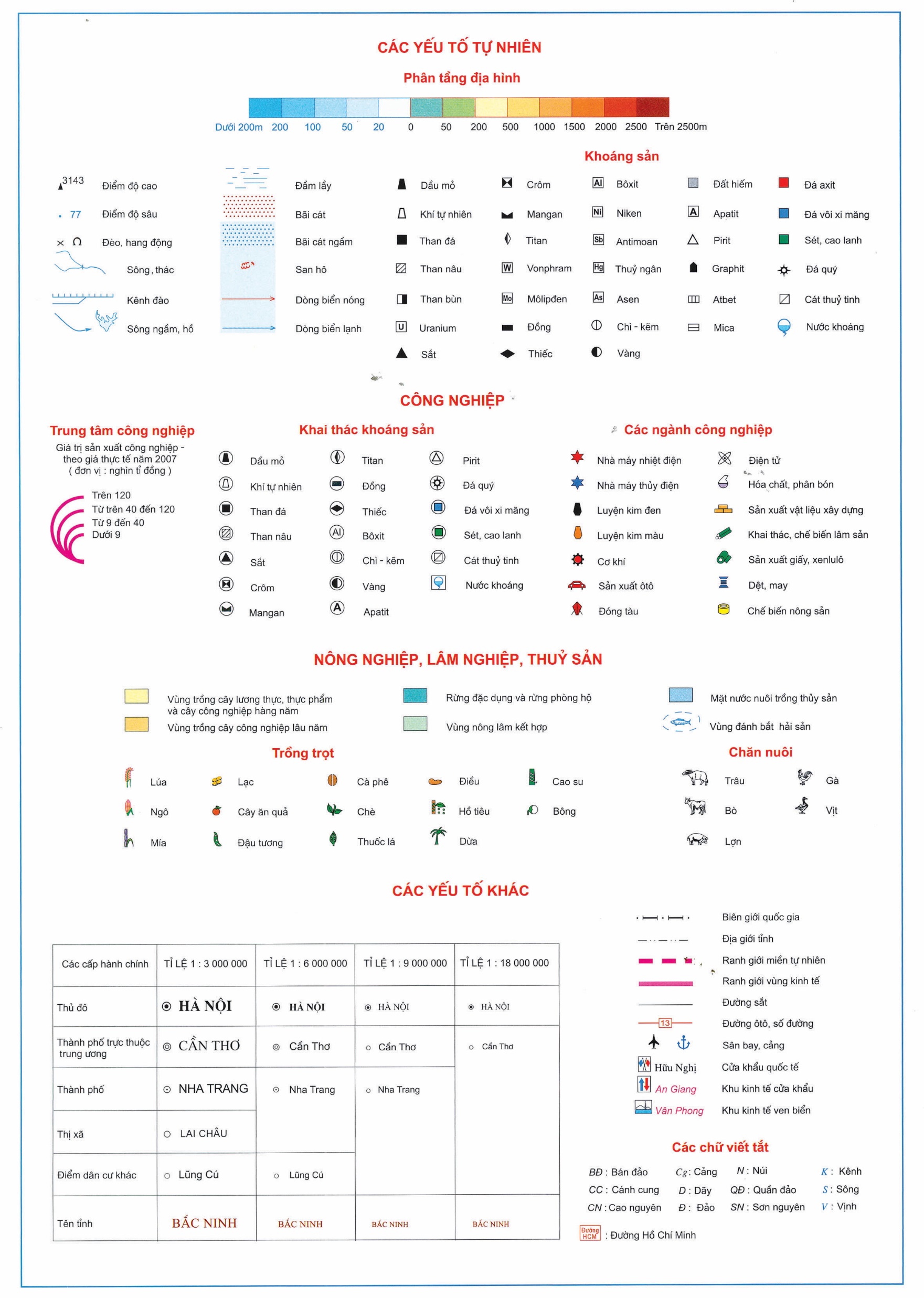 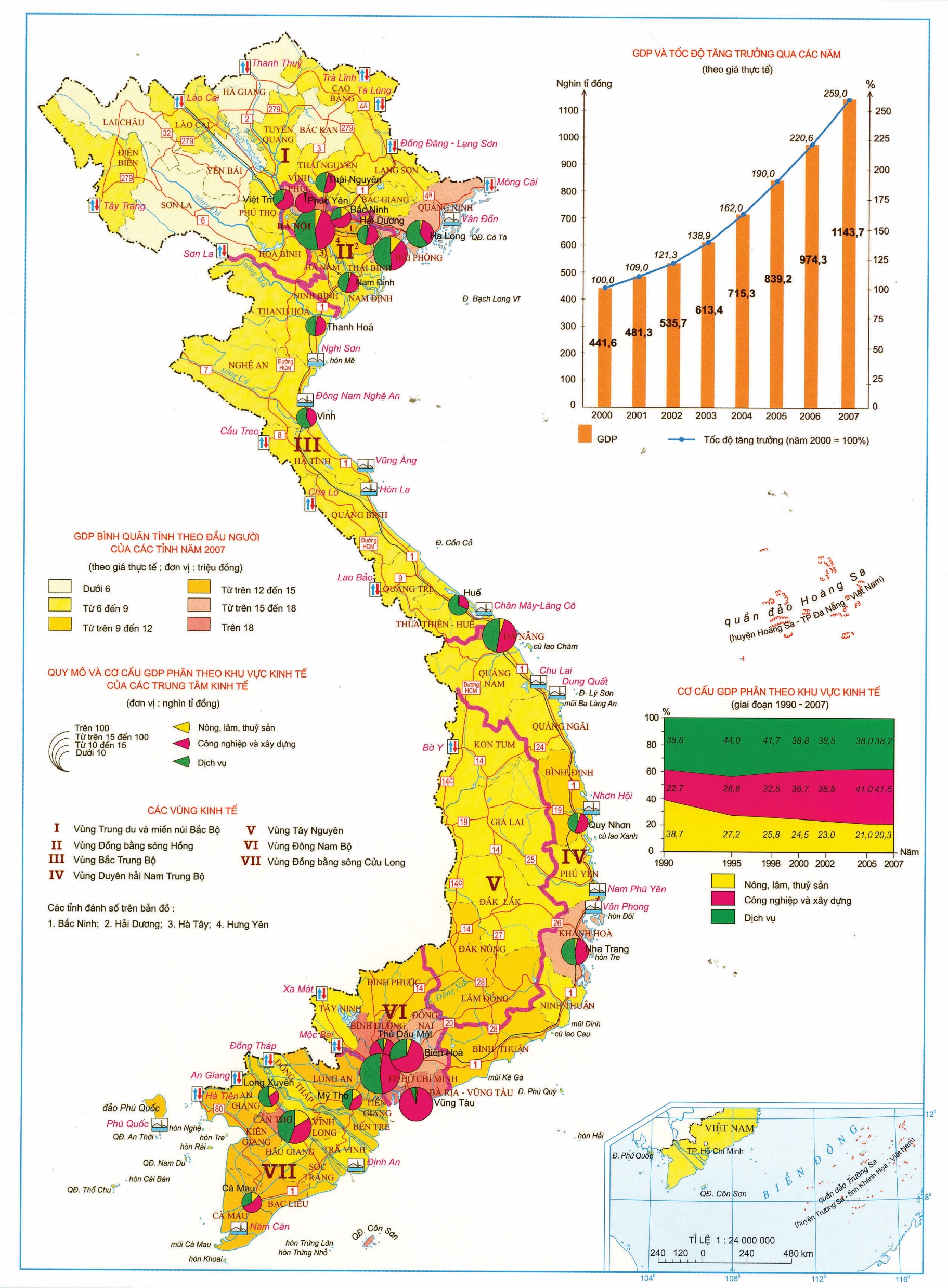 Ví dụ
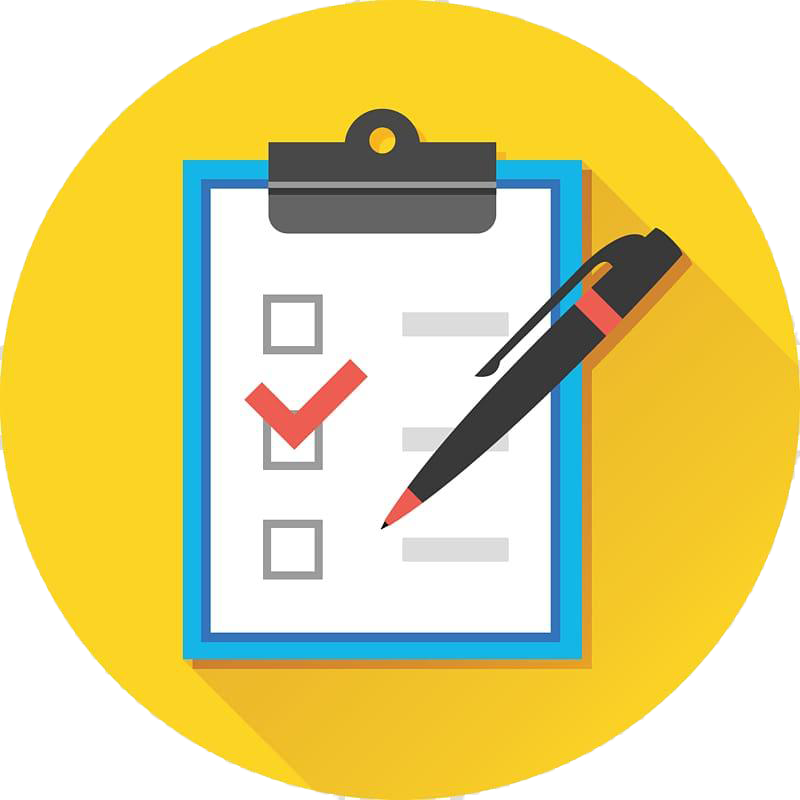 Câu 46. Đề minh họa của Bộ GD- ĐT năm 2023
Căn cứ vào Atlat Địa lí Việt Nam trang Kinh tế chung, cho biết khu kinh tế ven biển nào sau đây thuộc Đồng bằng sông Cửu Long?
Ki hiệu chung
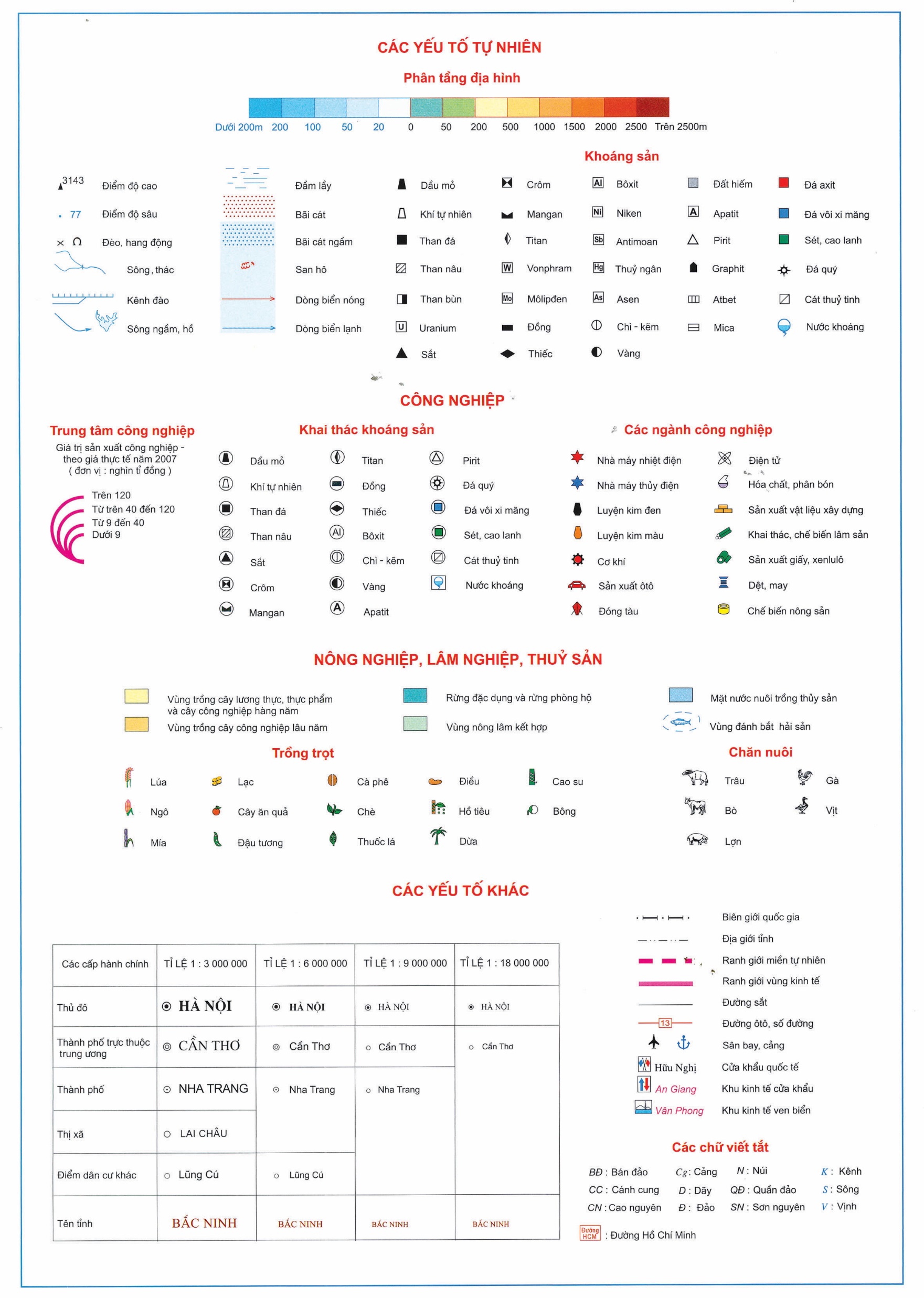 A. Vân Phong.	
B. Dung Quất.
C. Nhơn Hội.	
D. Năm Căn.
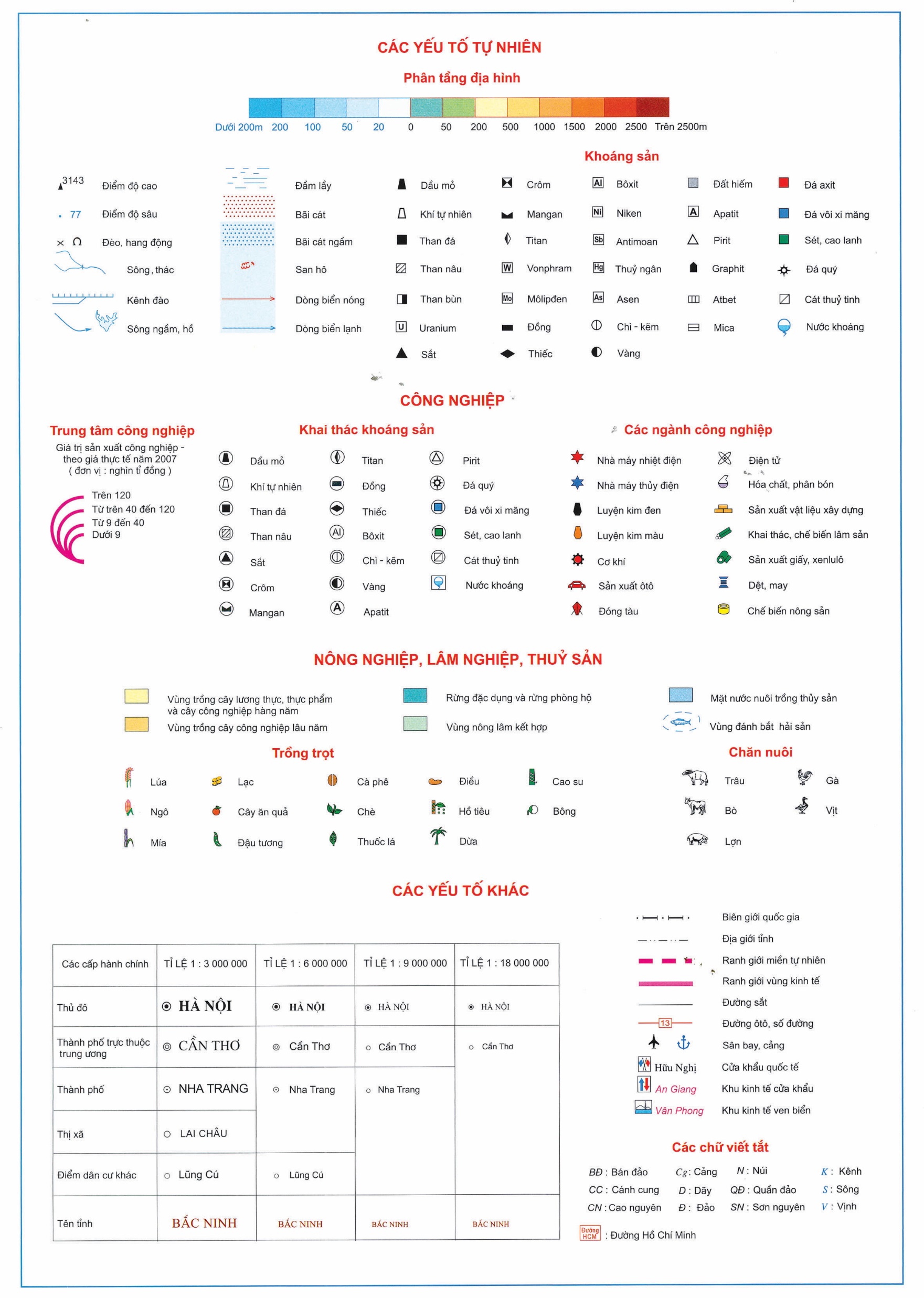 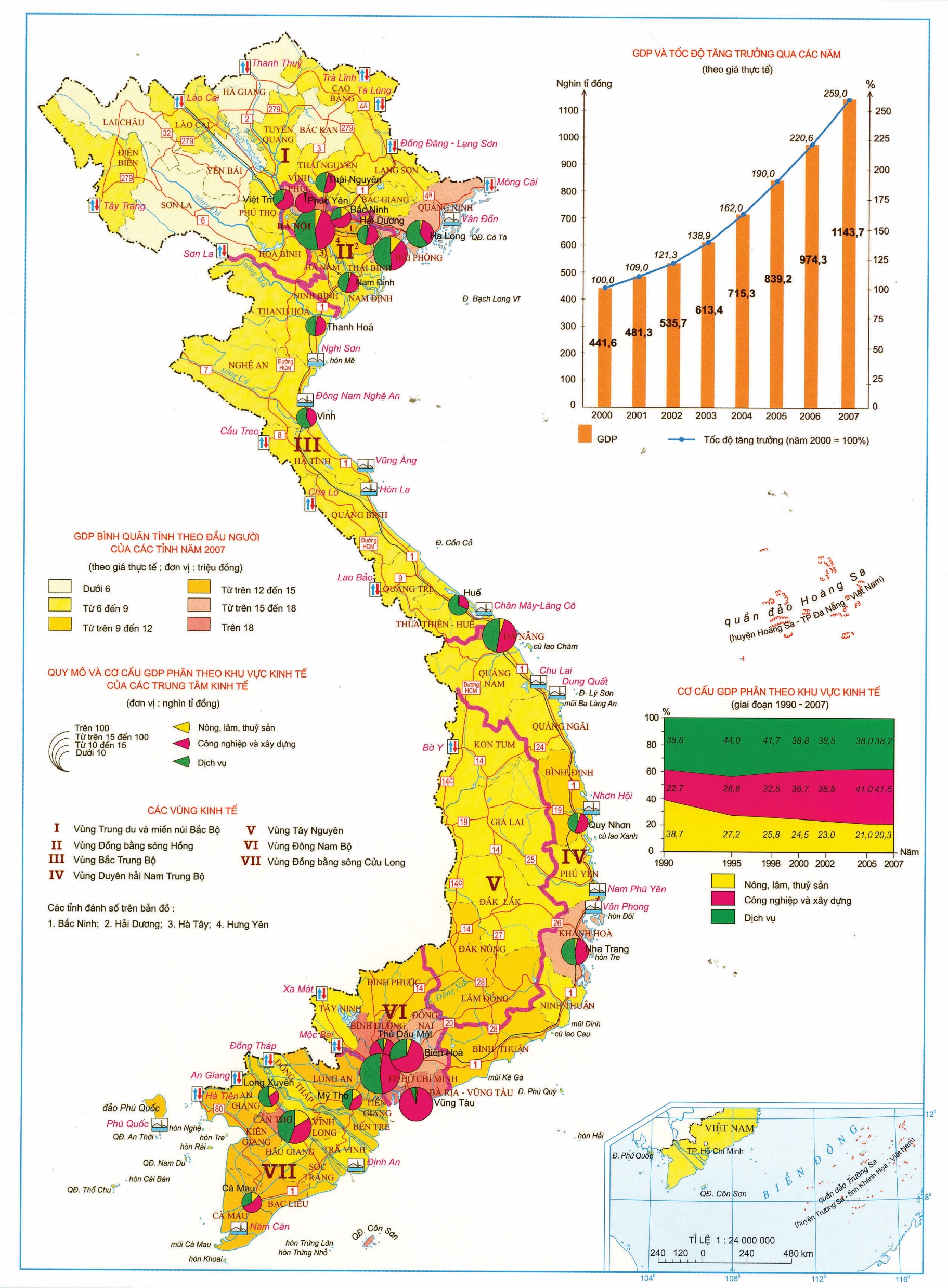 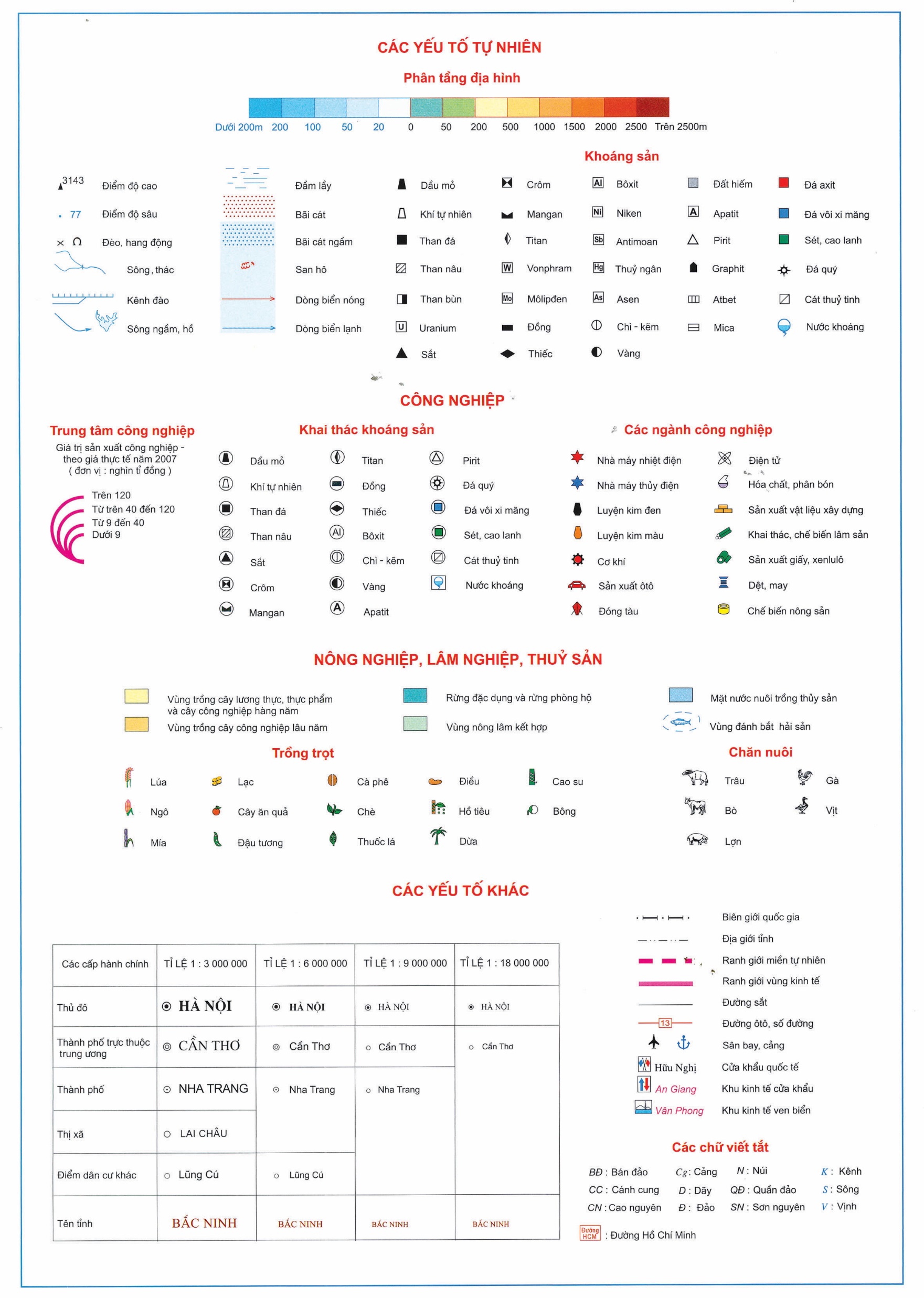 Ki hiệu chung
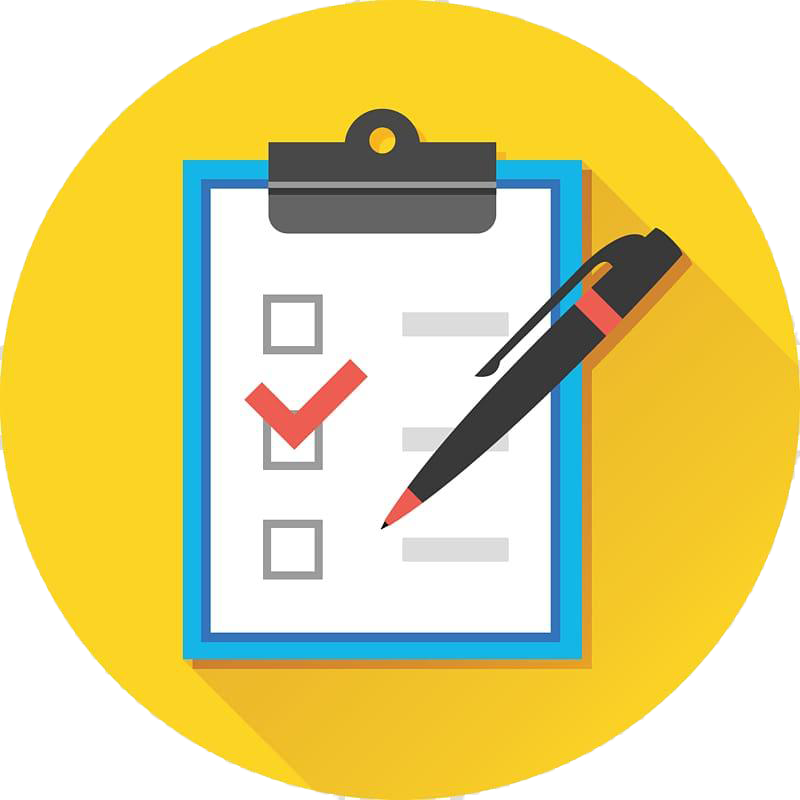 Ví dụ
Câu 46. Đề minh họa của Bộ GD- ĐT năm 2023
Căn cứ vào Atlat Địa lí Việt Nam trang Kinh tế chung, cho biết khu kinh tế ven biển nào sau đây thuộc Đồng bằng sông Cửu Long?
A. Vân Phong.	
B. Dung Quất.
C. Nhơn Hội.	
D. Năm Căn.
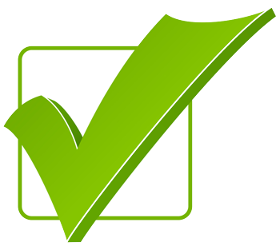 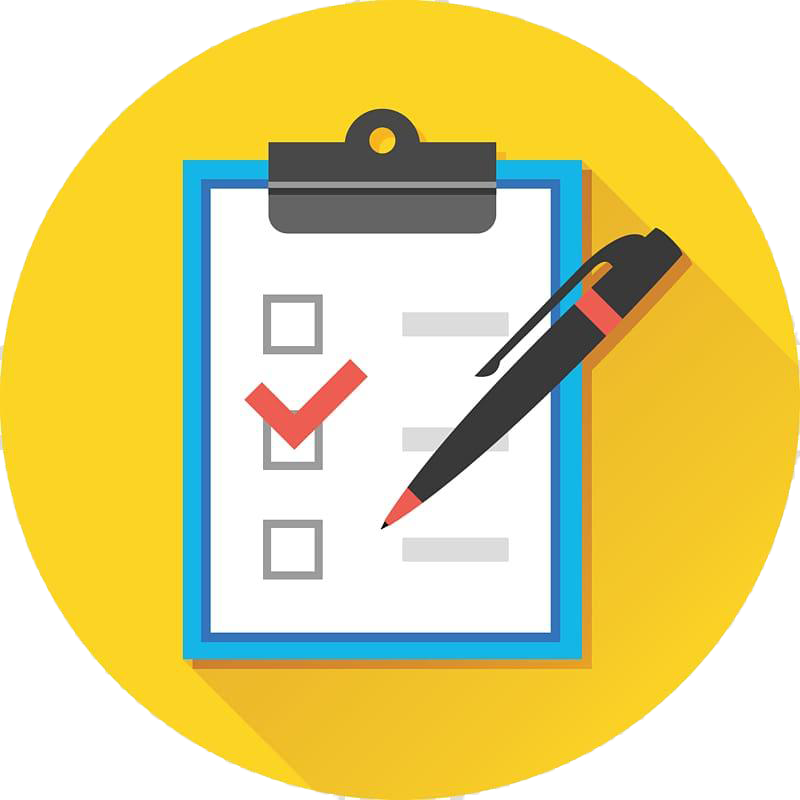 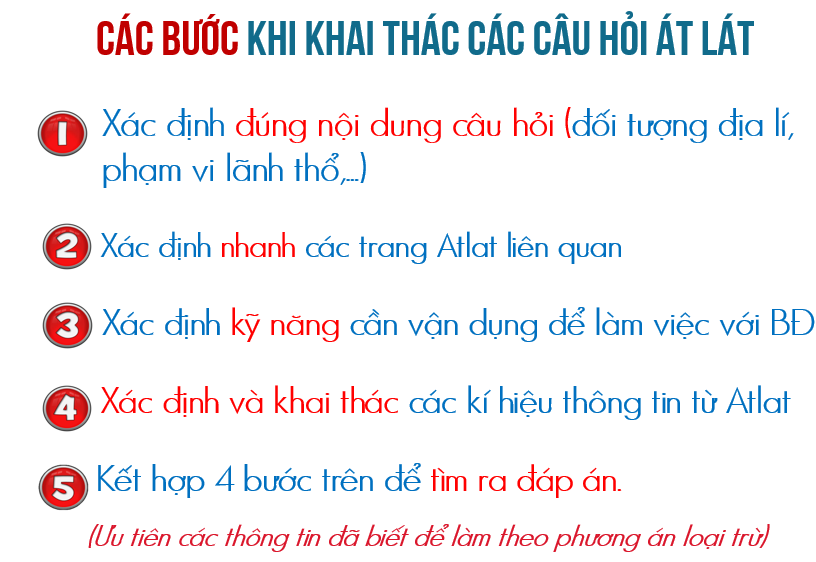 Ví dụ
Đề minh họa của Bộ GD- ĐT năm 2023
Câu 48. Căn cứ vào Atlat Địa lí Việt Nam trang Các hệ thống sông, cho biết sông nào sau đây đổ ra Biển Đông qua cửa Tùng?
	A. Sông Bến Hải.	B. Sông Thu Bồn.	
	C. Sông Ba.		D. Sông Gianh.
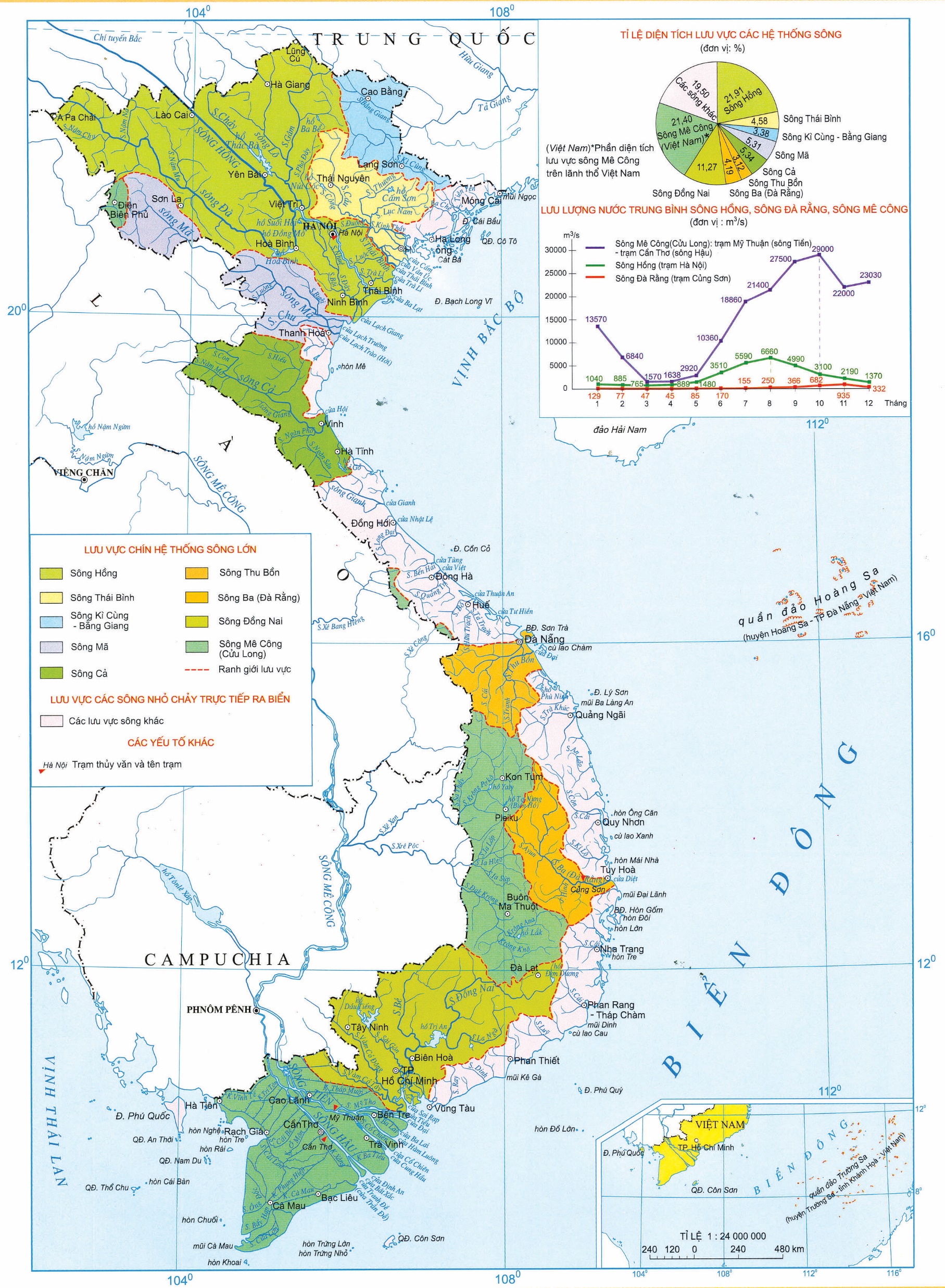 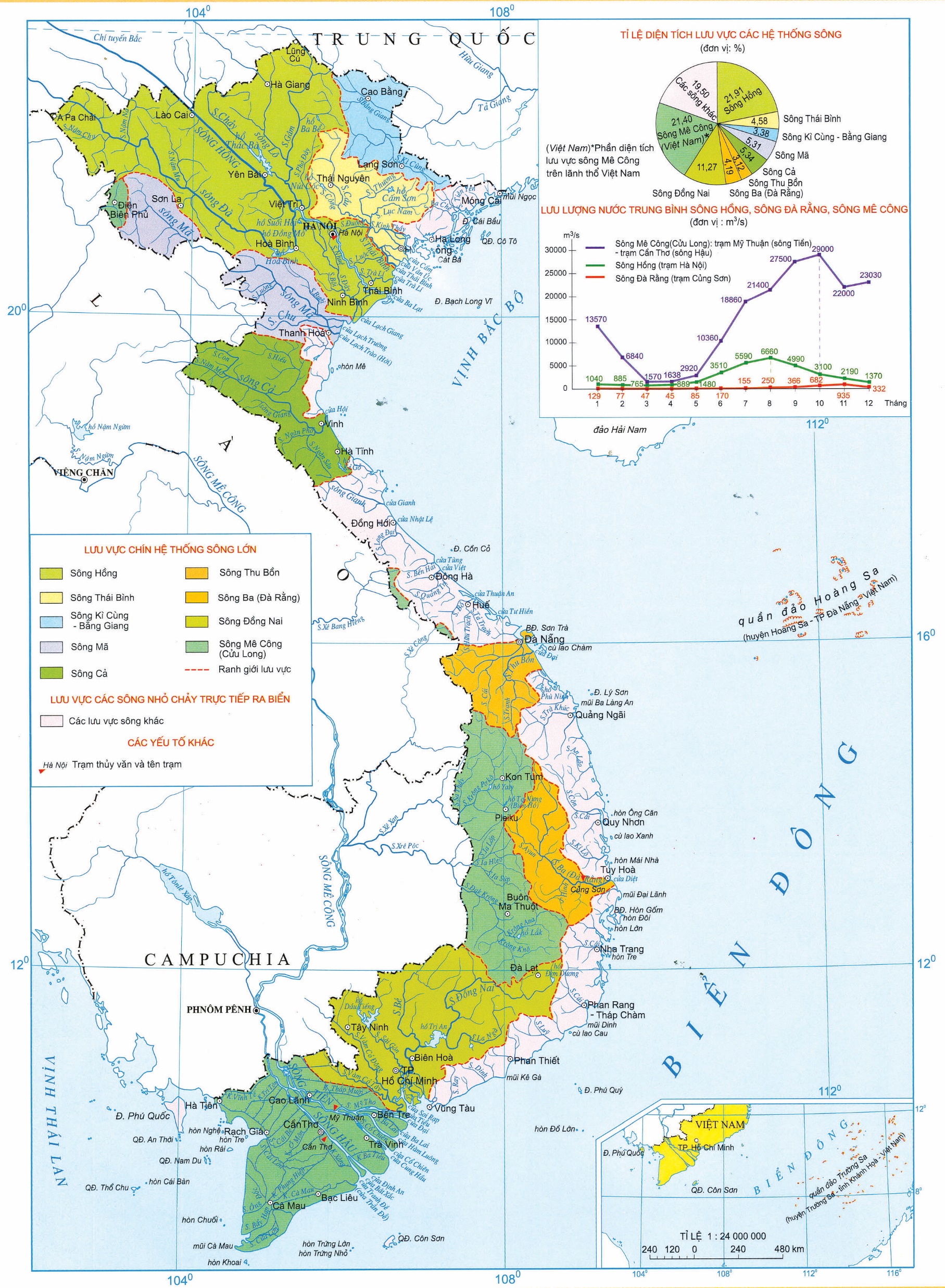 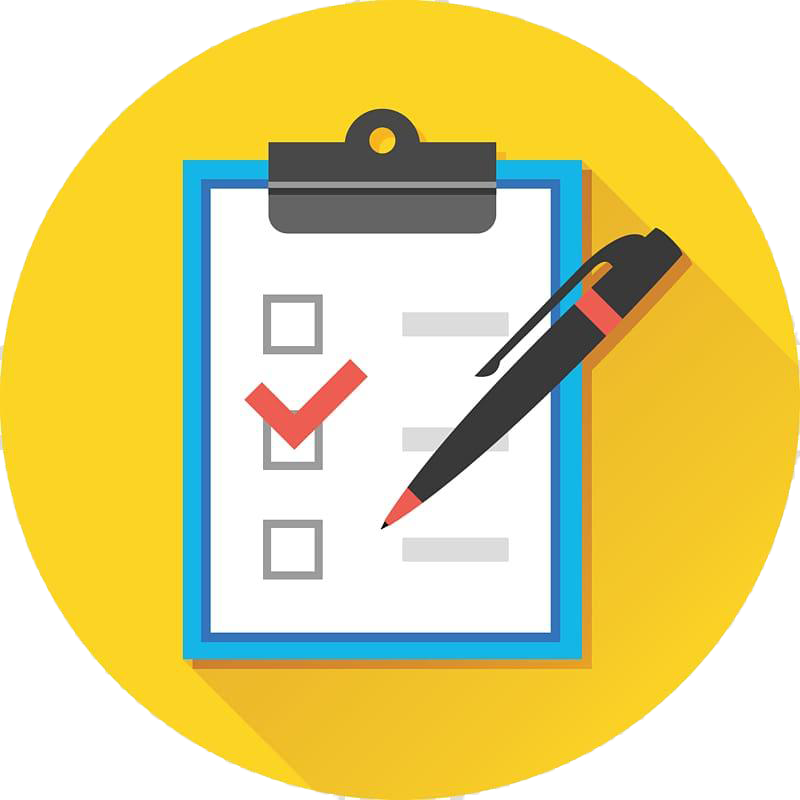 Ví dụ
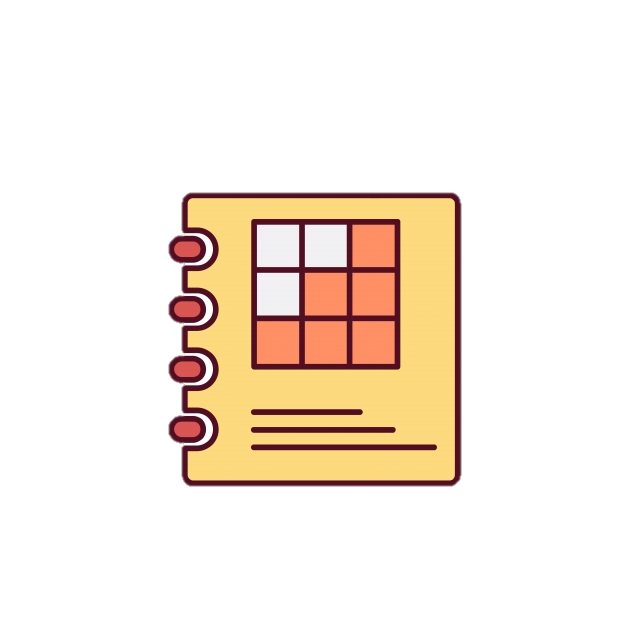 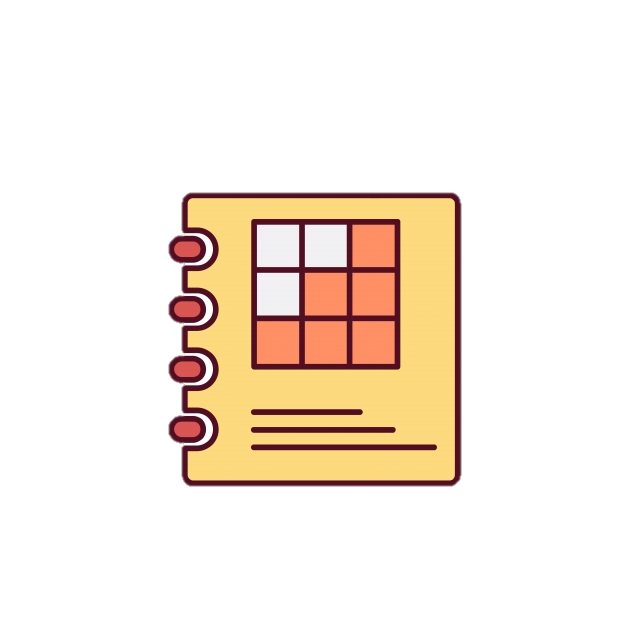 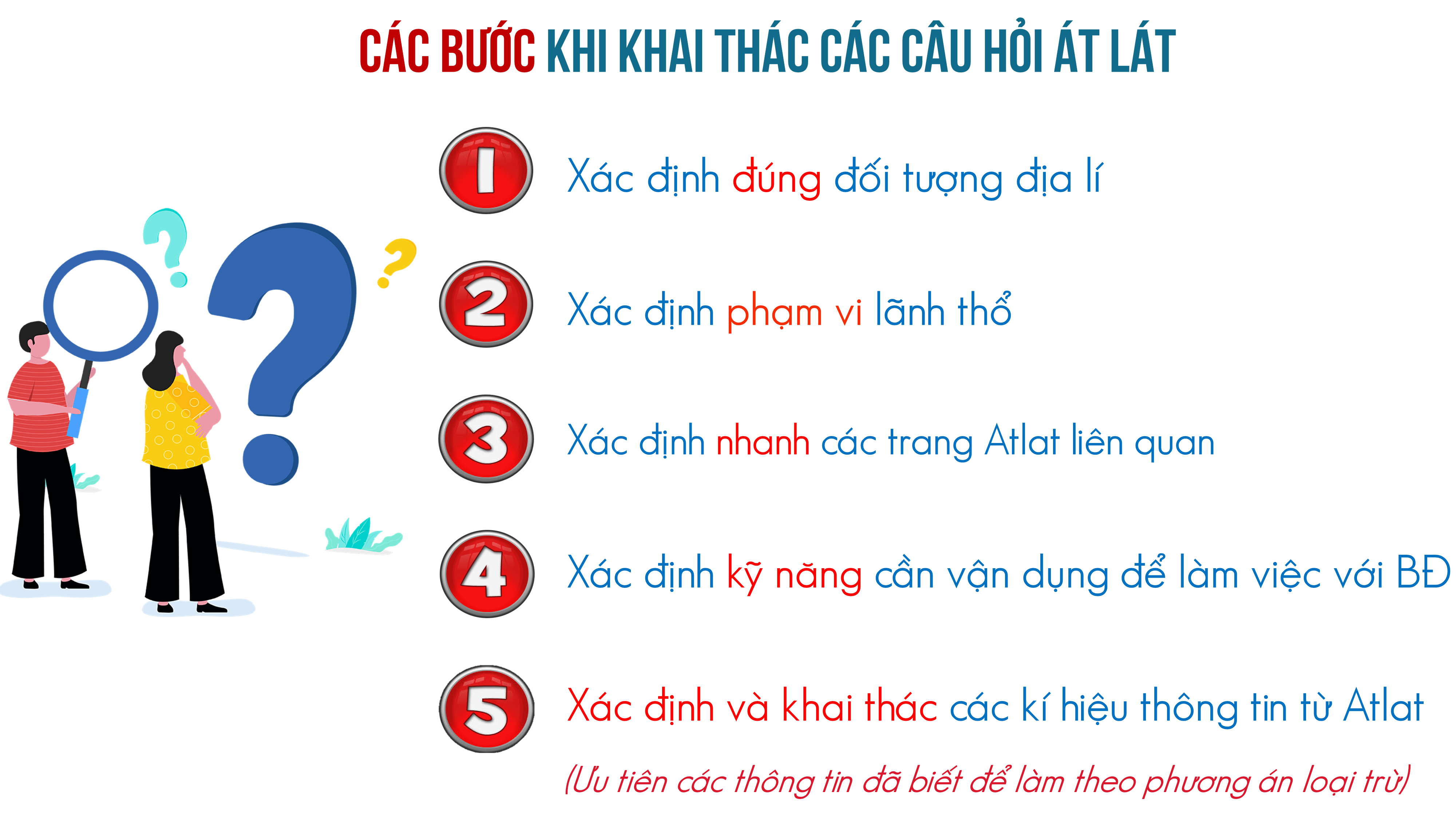 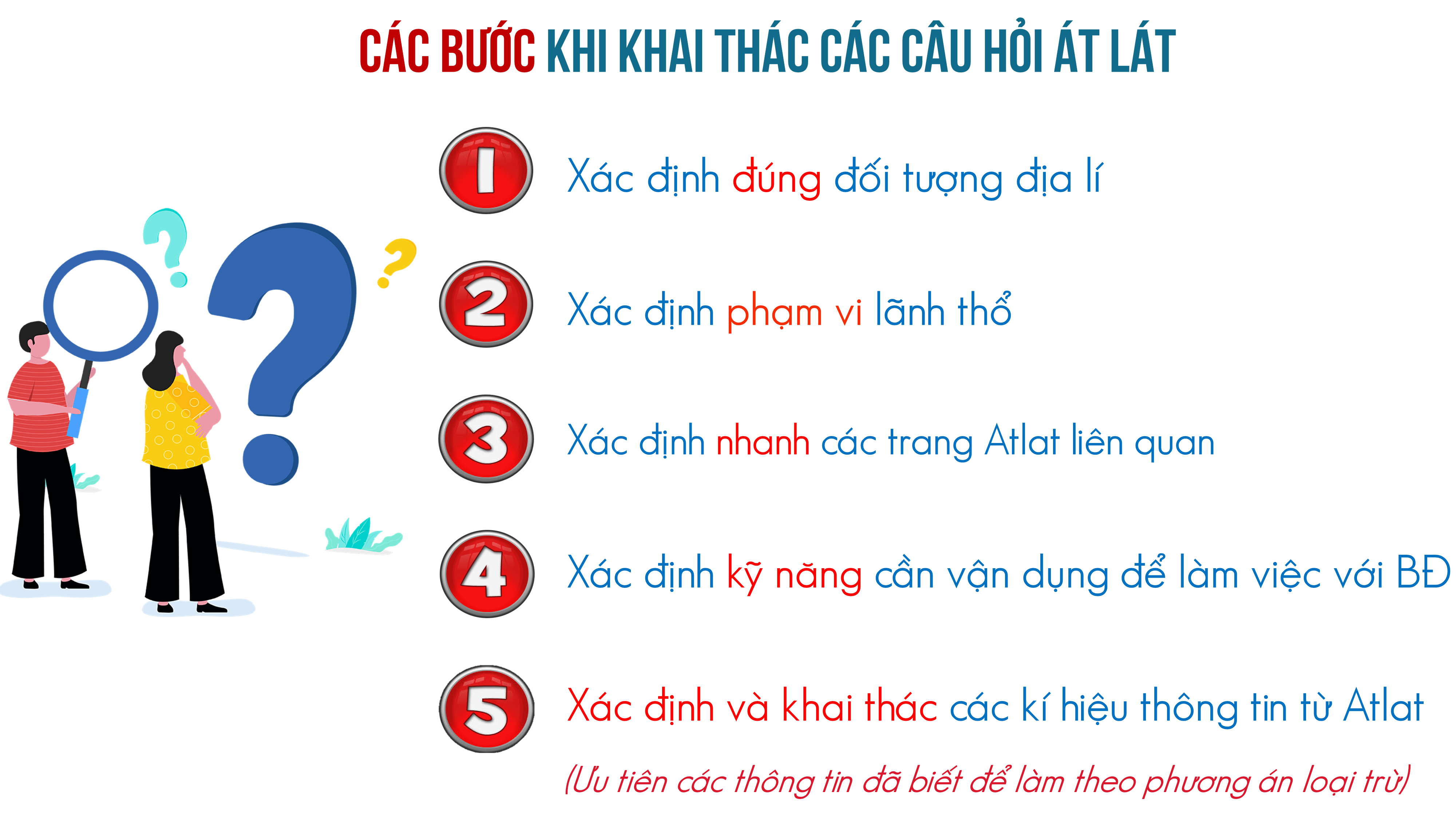 Đề minh họa của Bộ GD- ĐT năm 2023
Câu 48. Căn cứ vào Atlat Địa lí Việt Nam trang Các hệ thống sông, cho biết sông nào sau đây đổ ra Biển Đông qua cửa Tùng?
	A. Sông Bến Hải.	B. Sông Thu Bồn.	
	C. Sông Ba.		D. Sông Gianh.
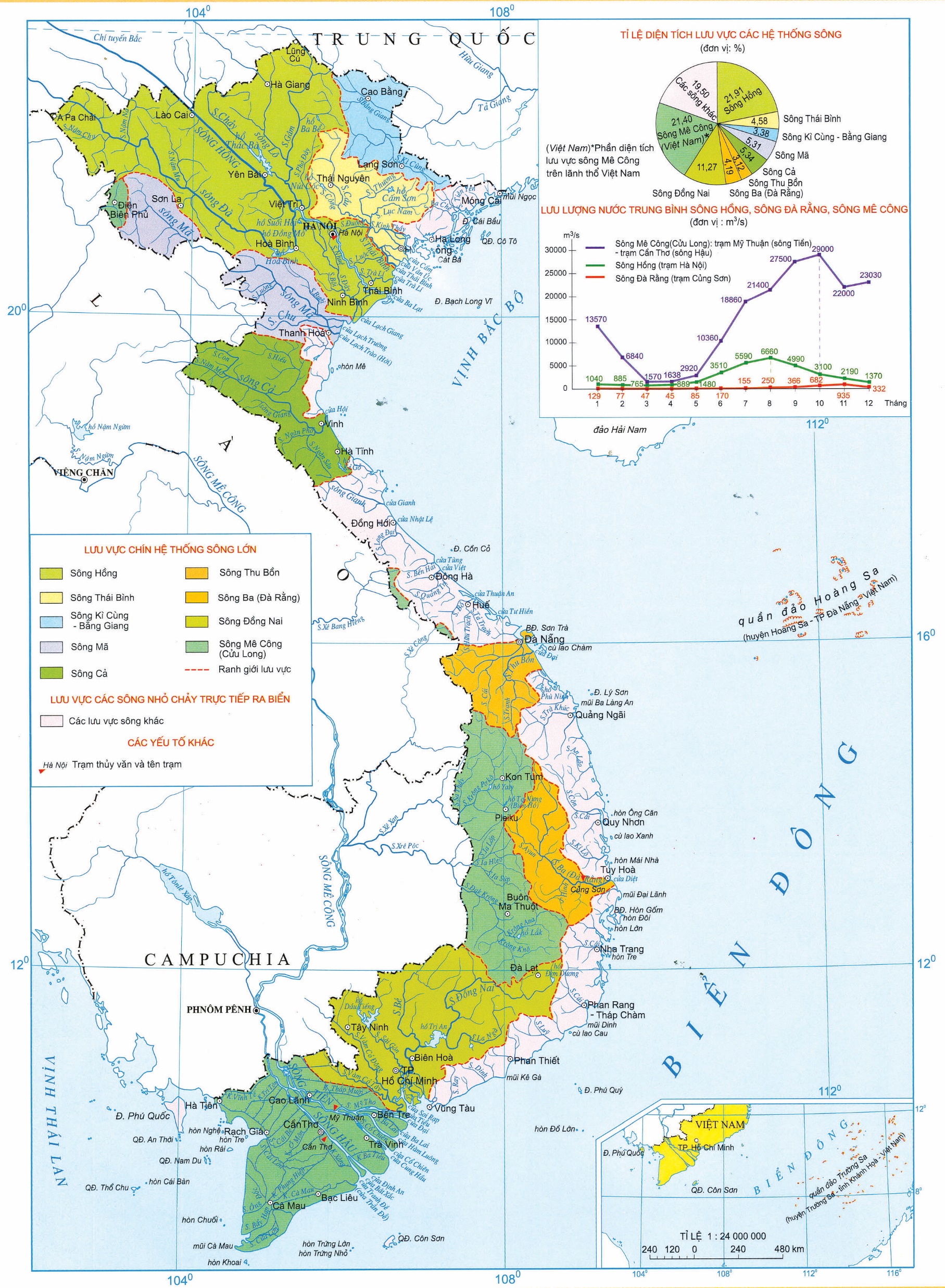 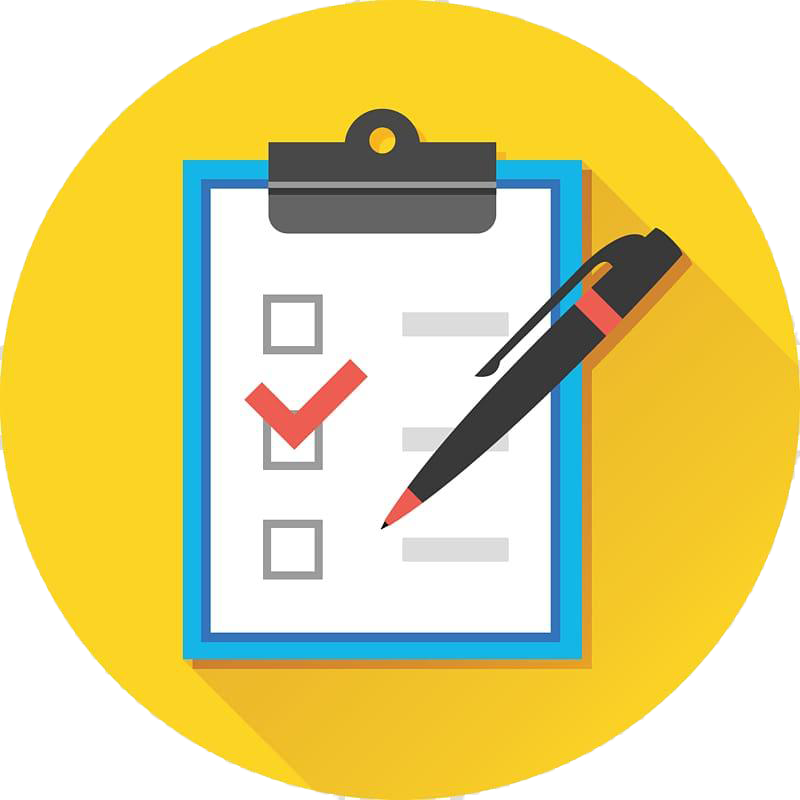 Ví dụ
Đề minh họa của Bộ GD- ĐT năm 2023
Câu 48. Căn cứ vào Atlat Địa lí Việt Nam trang Các hệ thống sông, cho biết sông nào sau đây đổ ra Biển Đông qua cửa Tùng?
	A. Sông Bến Hải.	B. Sông Thu Bồn.	
	C. Sông Ba.		D. Sông Gianh.
[Speaker Notes: Dòng sông và nhịp cầu bé nhỏ ấy trở nên nổi tiếng vì đã thành nỗi đau, biểu tượng của sự chia cắt đất nước Việt Nam trong một thời gian dài, bắt đầu từ Hiệp định Giơ-ne-vơ được ký ngày 20-7-1954. Trong hiệp định đó có khoản như sau: “Sông Bến Hải, vĩ tuyến 17 được dùng làm giới tuyến quân sự tạm thời chia Việt Nam ra hai vùng tập kết quân sự tạm thời. Chính quyền và quân đội Việt Nam dân chủ cộng hòa tập trung về miền Bắc; chính quyền và quân đội khối Liên hiệp Pháp tập trung về miền Nam…”.]
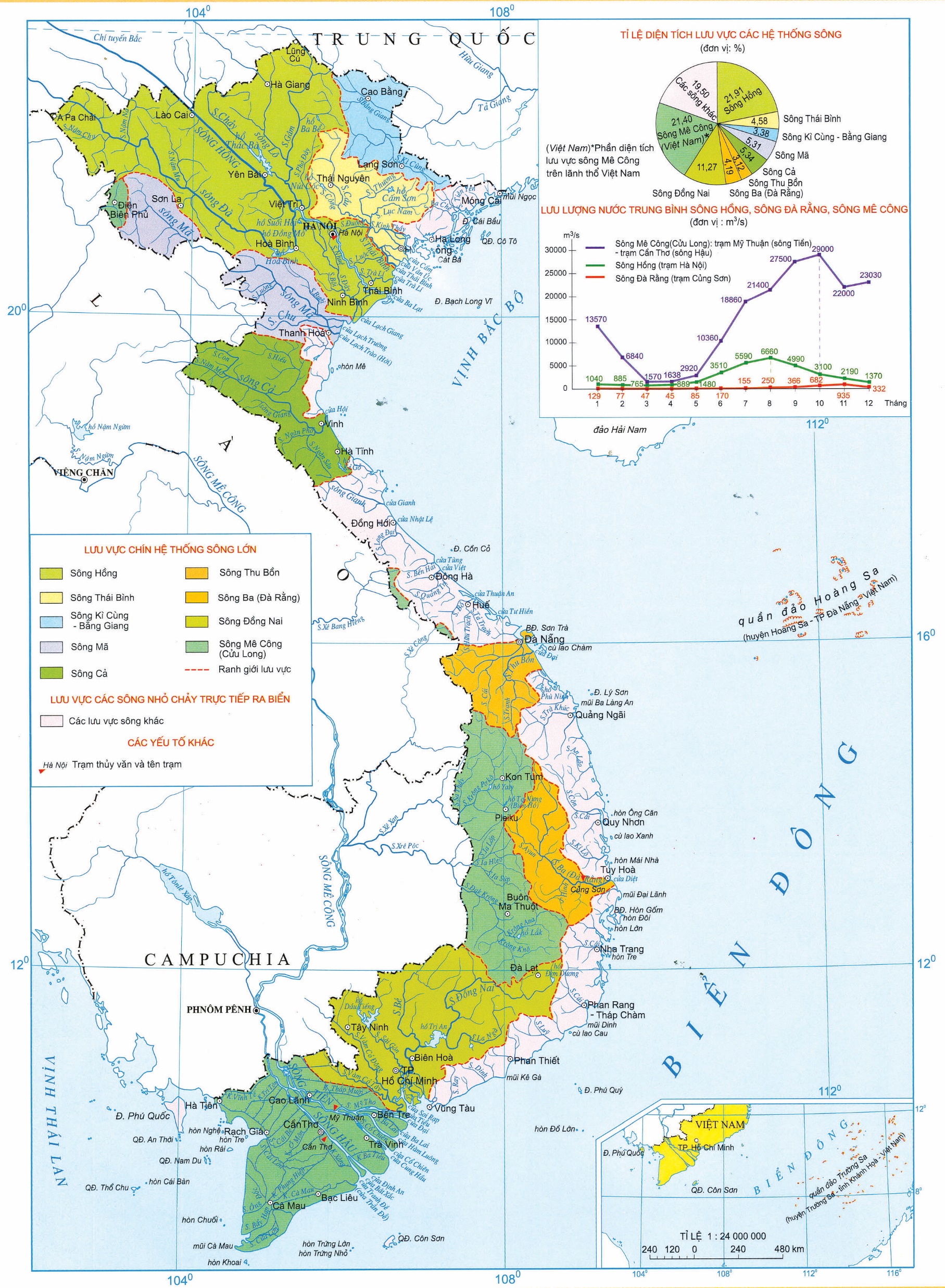 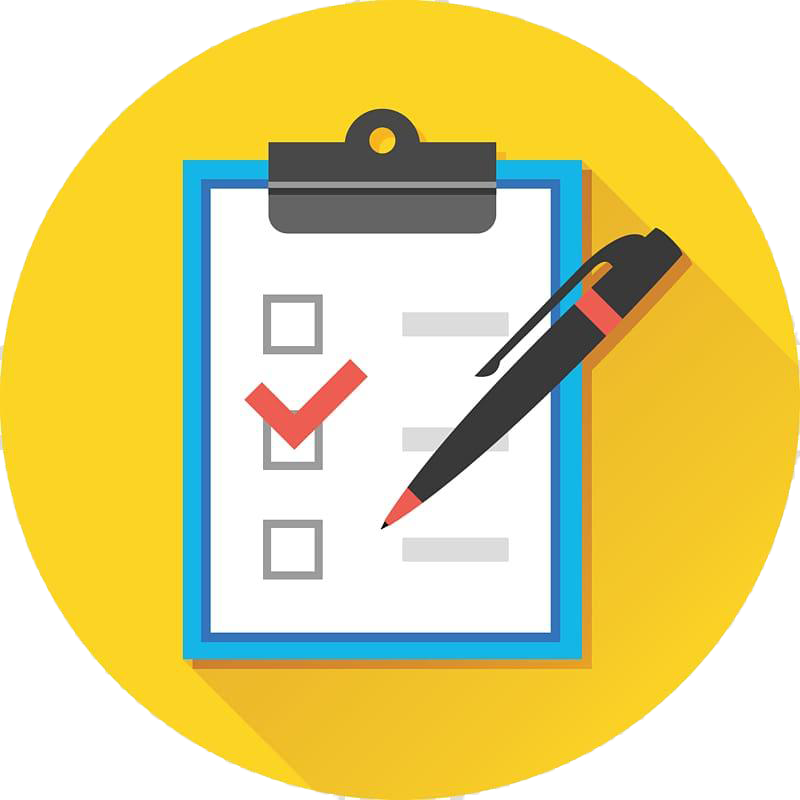 Ví dụ
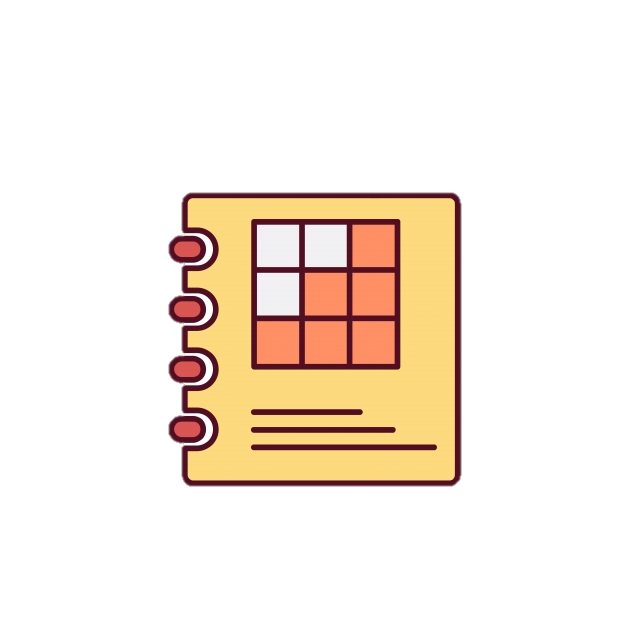 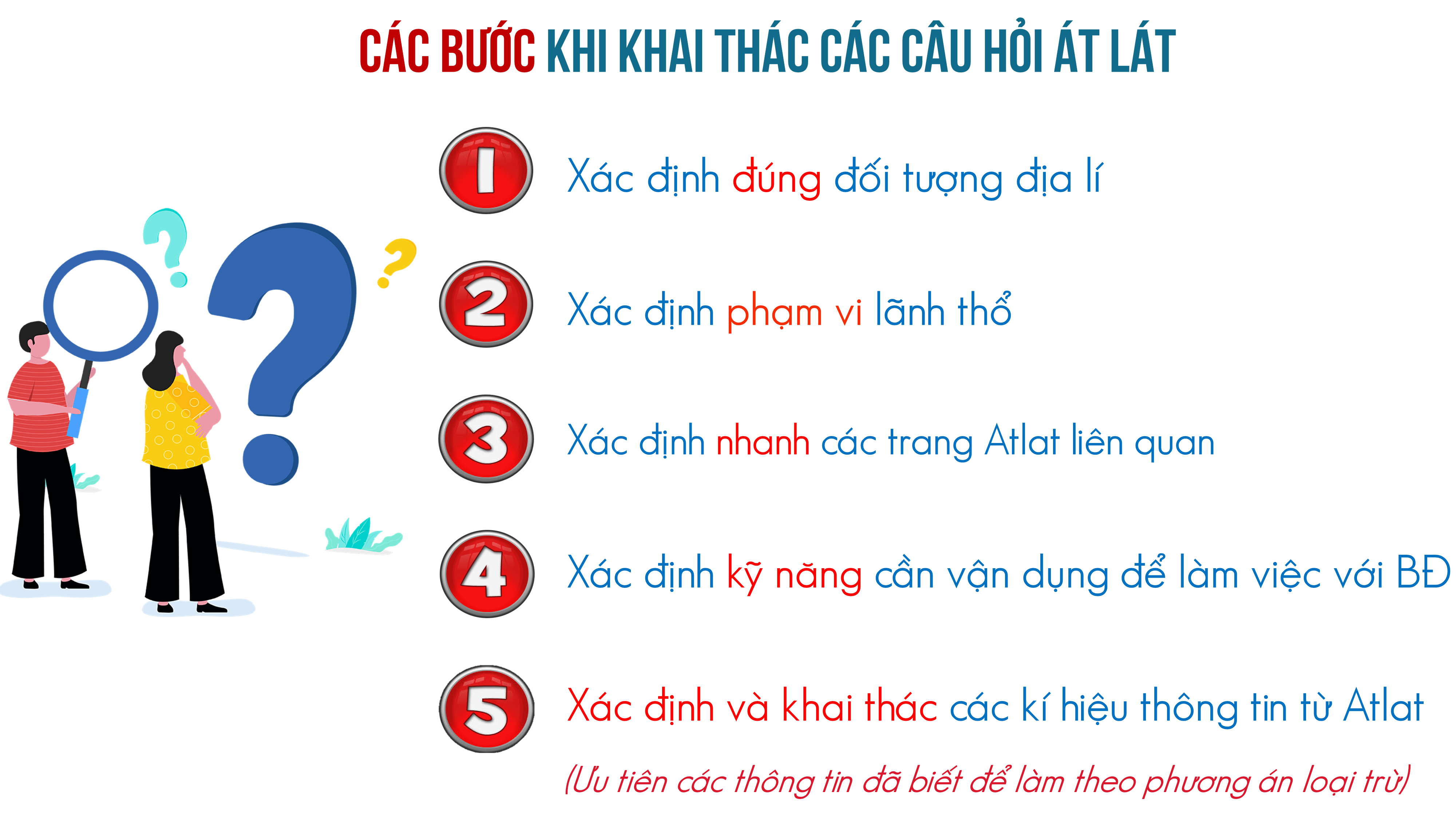 Đề minh họa của Bộ GD- ĐT năm 2023
Câu 48. Căn cứ vào Atlat Địa lí Việt Nam trang Các hệ thống sông, cho biết sông nào sau đây đổ ra Biển Đông qua cửa Tùng?
	A. Sông Bến Hải.	B. Sông Thu Bồn.	
	C. Sông Ba.		D. Sông Gianh.
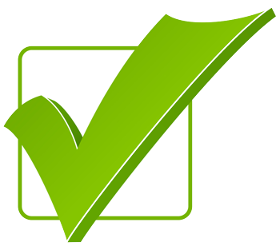 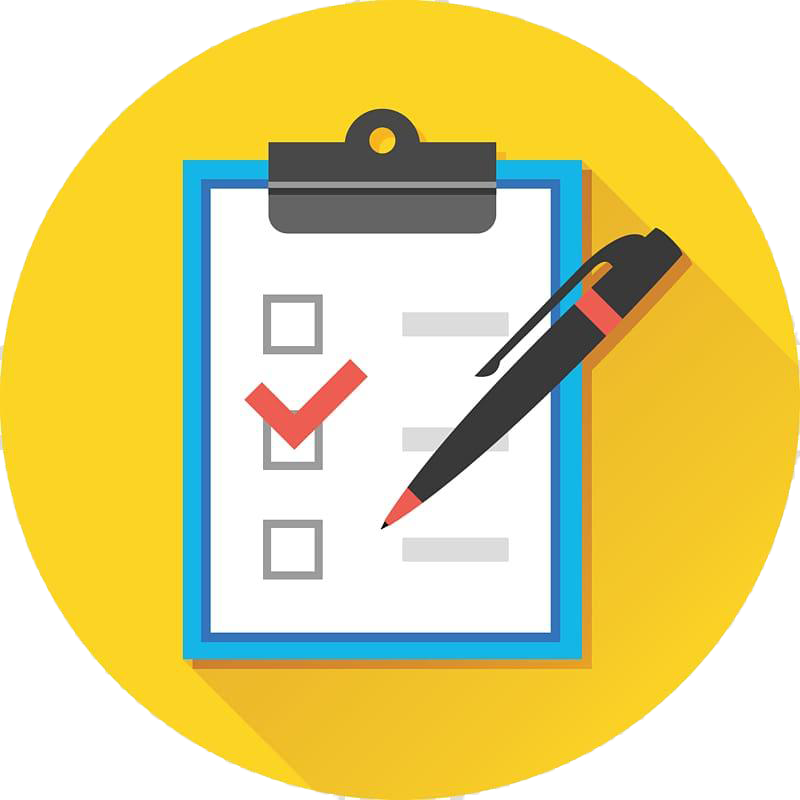 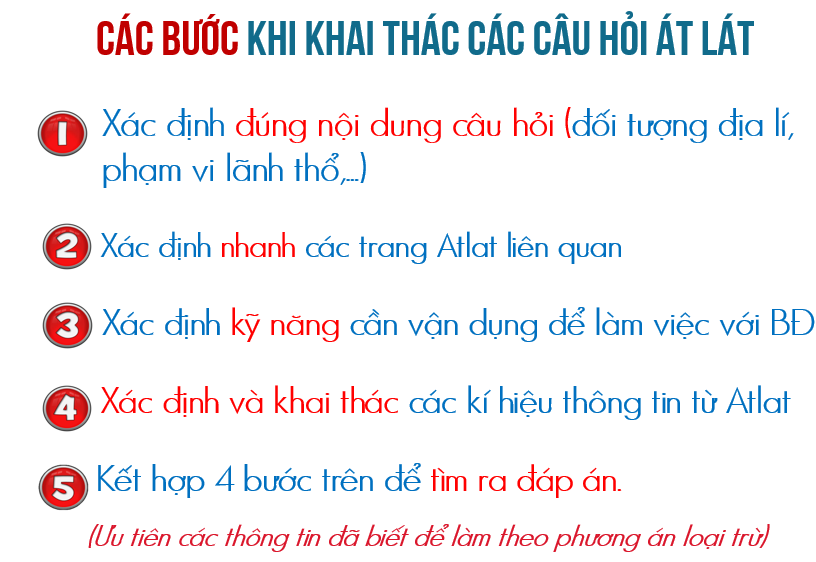 Ví dụ
Đề minh họa của Bộ GD- ĐT năm 2023
Câu 43: Căn cứ Atlat địa lí Việt Nam các ngành công nghiệp trọng điểm, cho biết nhà máy nhiệt điện nào có công suất lớn nhất trong các nhà máy sau? 
A. Ninh Bình	B. Na Dương.	
C. Uông Bí.		D. Phả Lại.
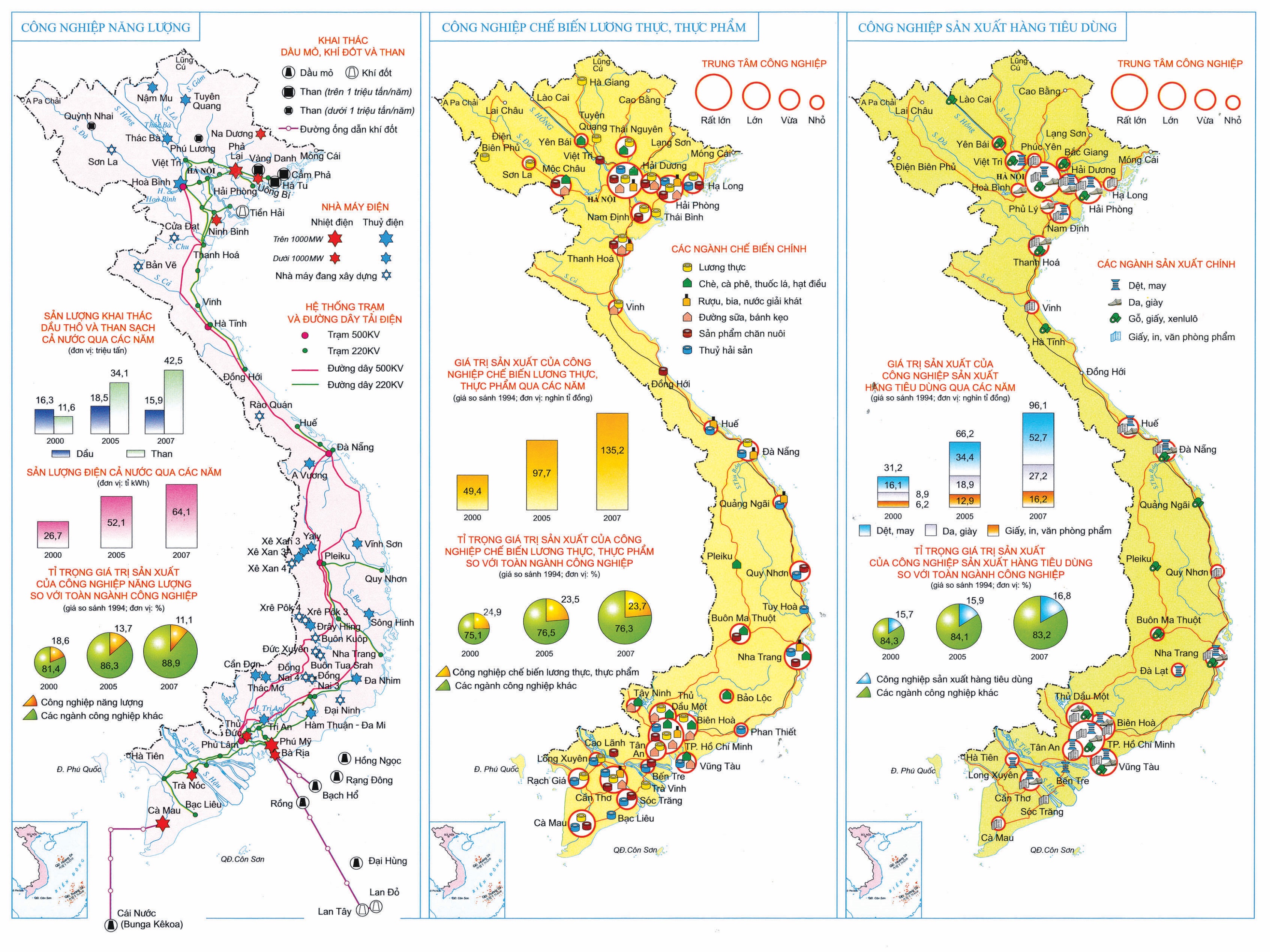 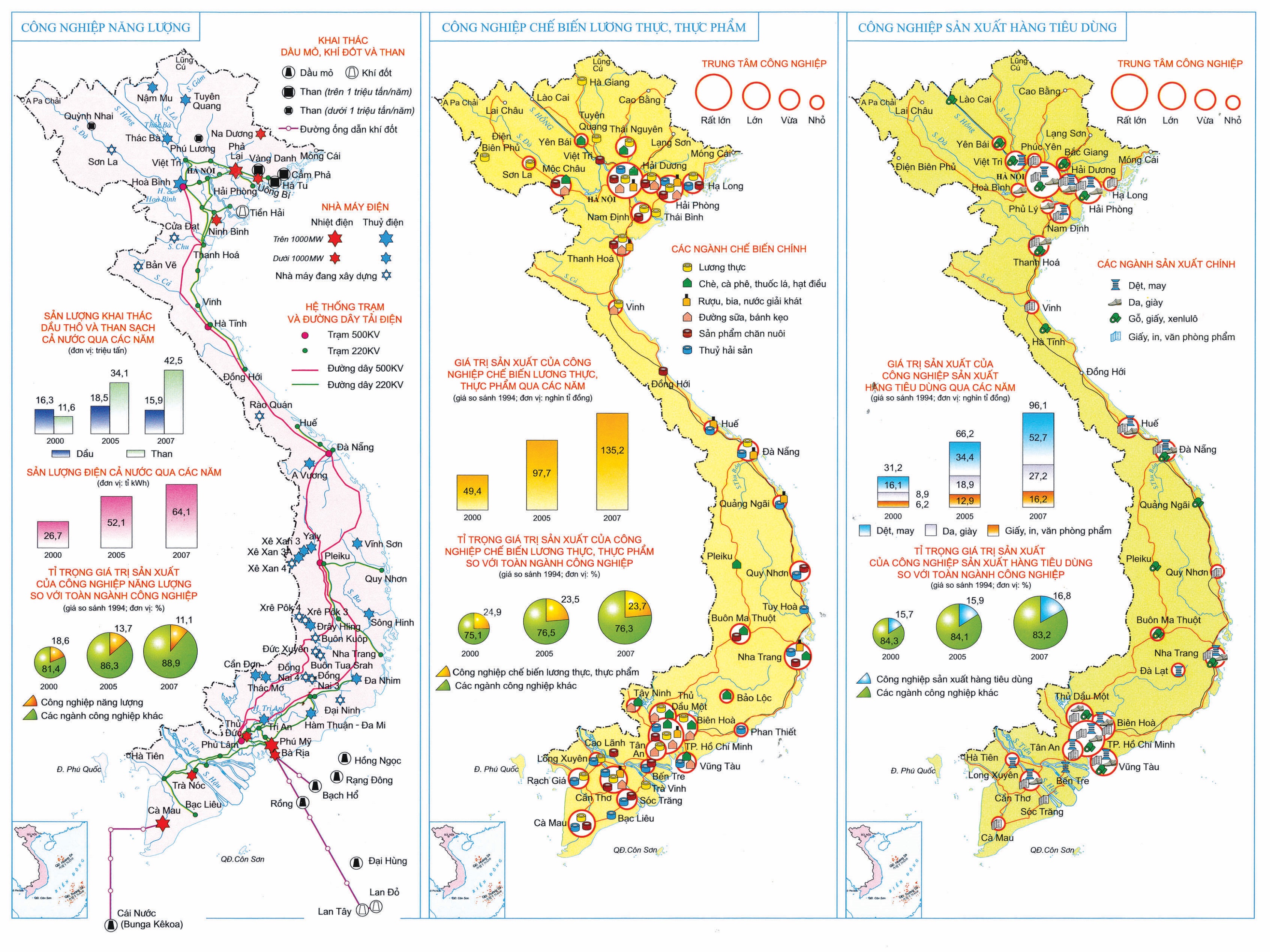 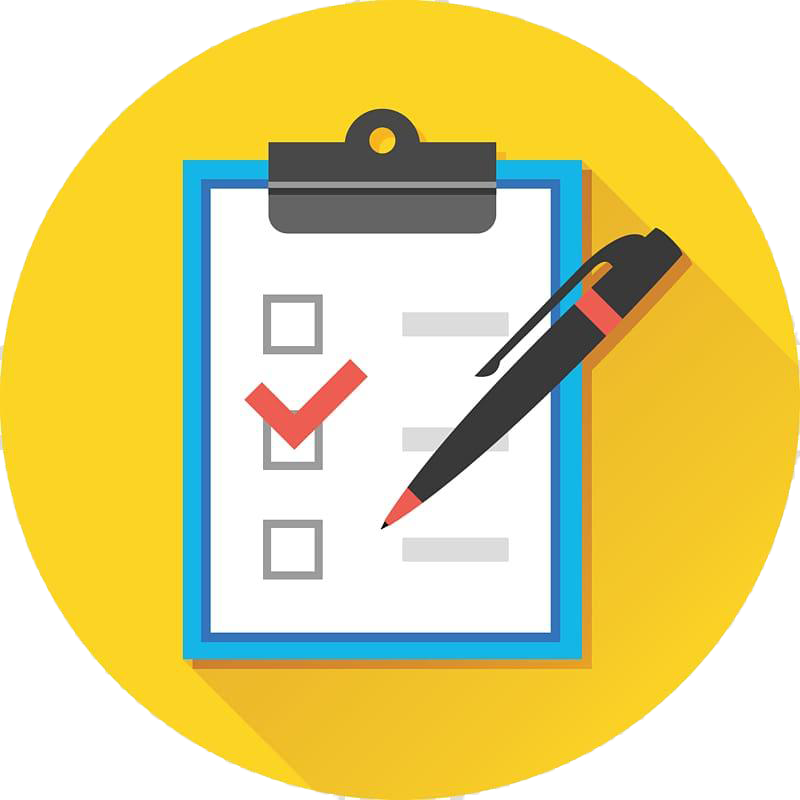 Ví dụ
Đề minh họa của Bộ GD- ĐT năm 2023
Câu 43: Căn cứ Atlat địa lí Việt Nam các ngành công nghiệp trọng điểm, cho biết nhà máy nhiệt điện nào có công suất lớn nhất trong các nhà máy sau? 
A. Ninh Bình		B. Na Dương.	
C. Uông Bí.		D. Phả Lại.
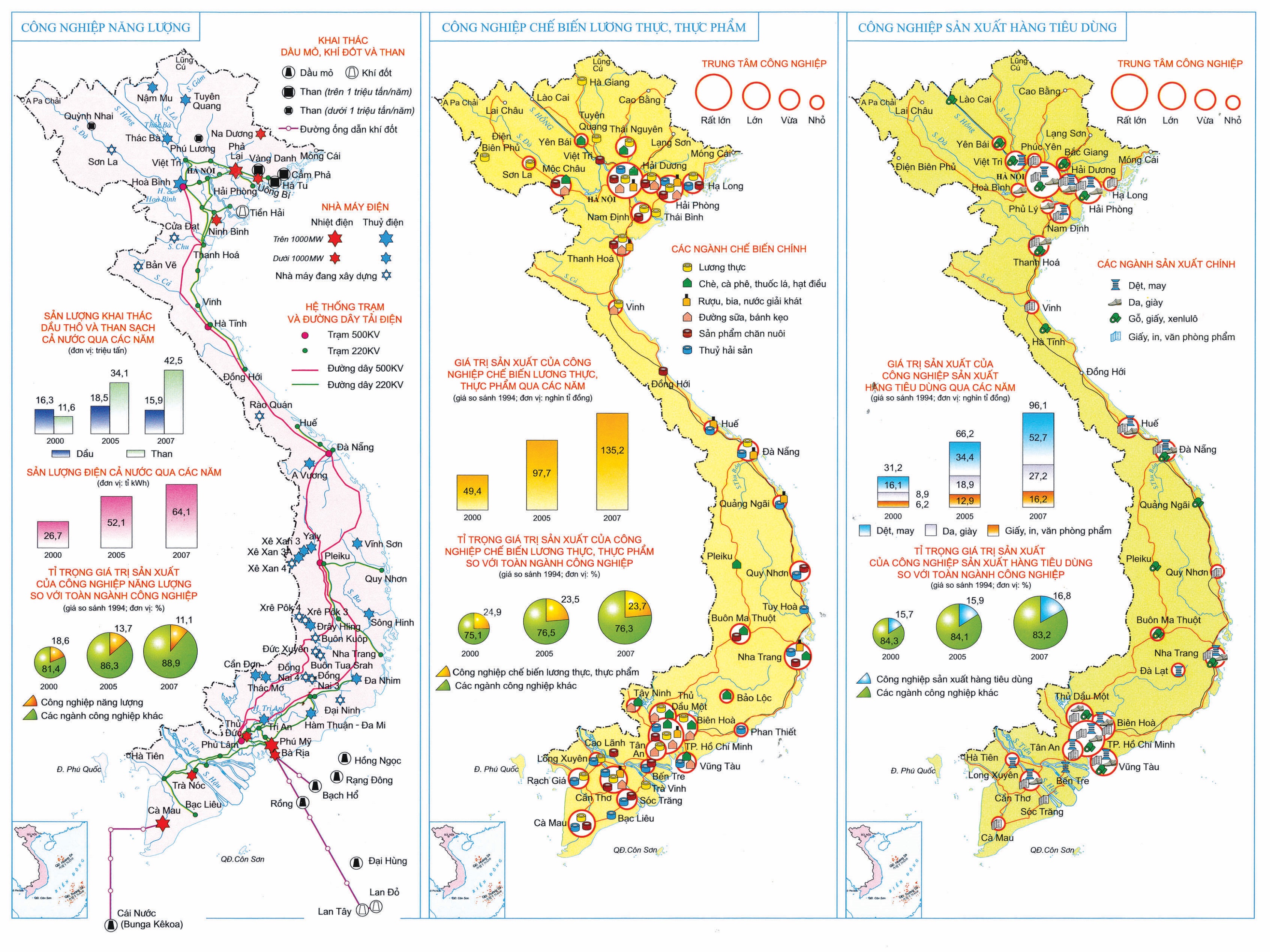 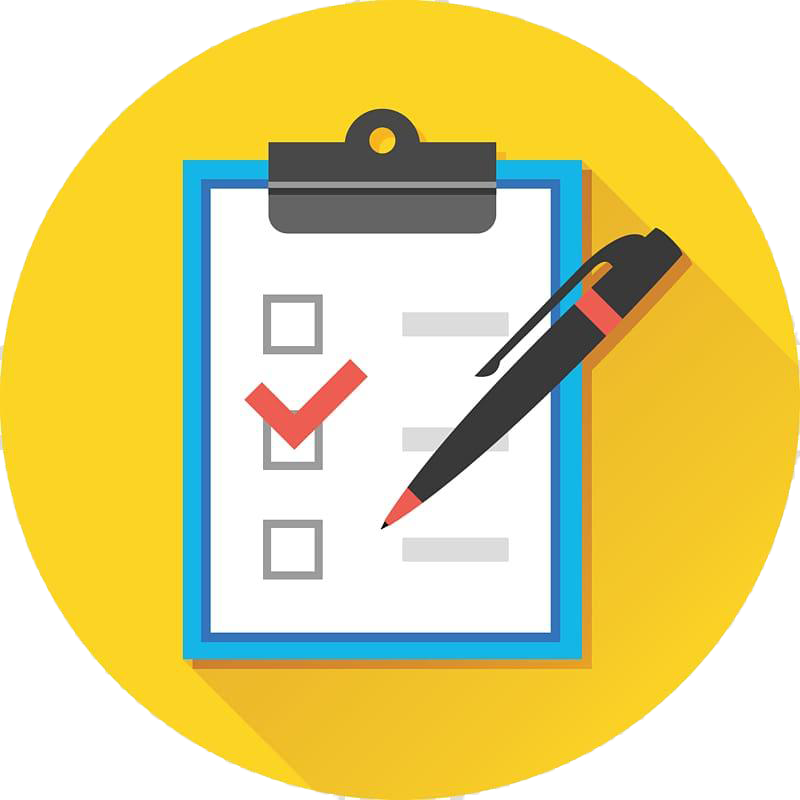 Ví dụ
Đề minh họa của Bộ GD- ĐT năm 2023
Câu 43: Căn cứ Atlat địa lí Việt Nam các ngành công nghiệp trọng điểm, cho biết nhà máy nhiệt điện nào có công suất lớn nhất trong các nhà máy sau? 
A. Ninh Bình	B. Na Dương.	
C. Uông Bí.		D. Phả Lại.
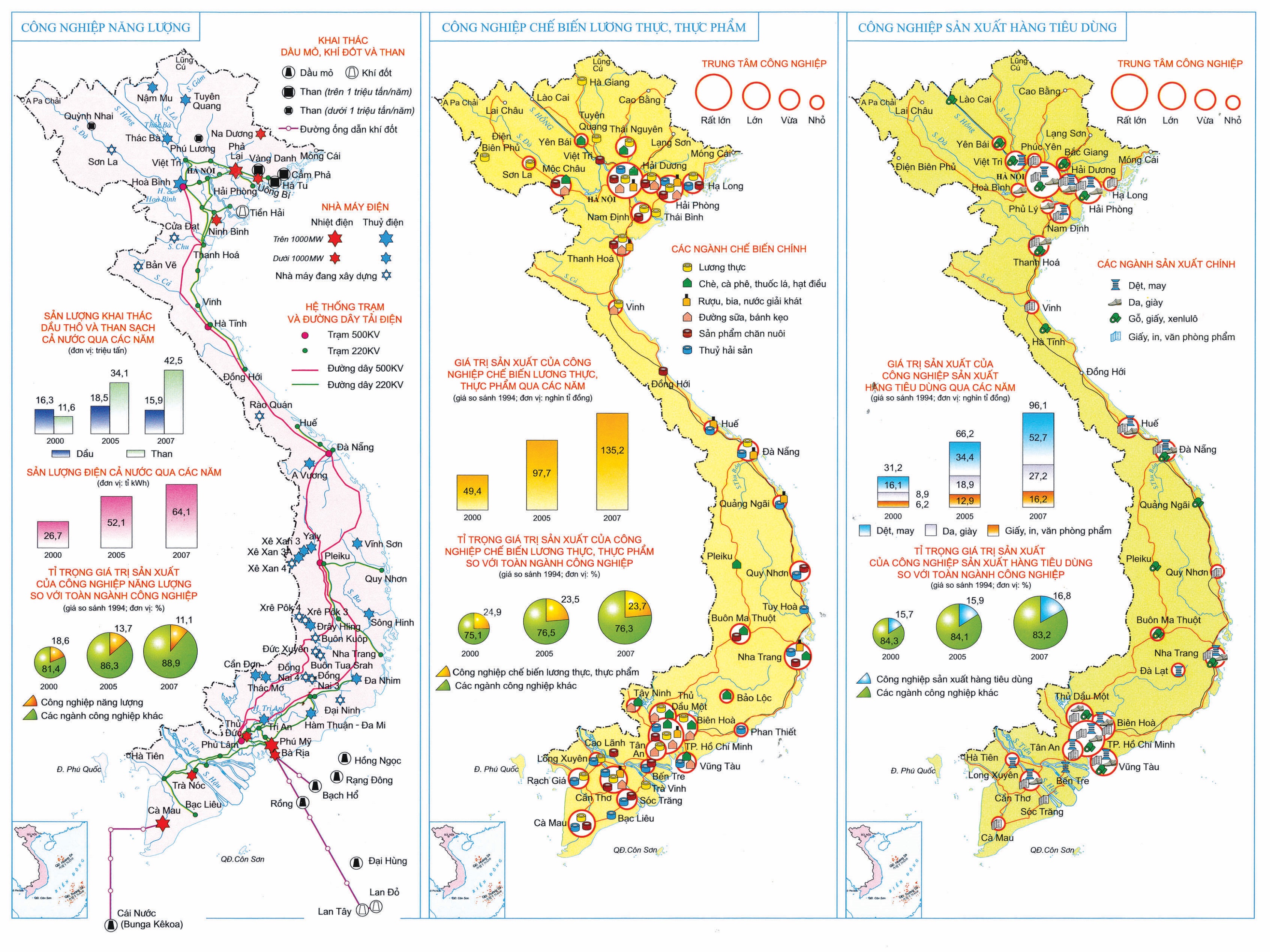 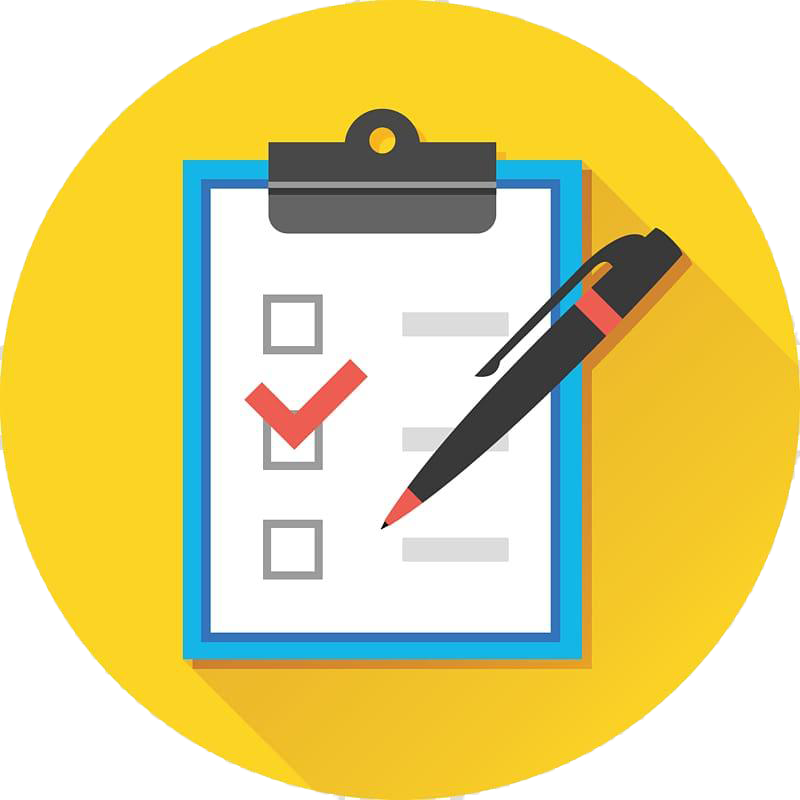 Ví dụ
Đề minh họa của Bộ GD- ĐT năm 2023
Câu 43: Căn cứ Atlat địa lí Việt Nam các ngành công nghiệp trọng điểm, cho biết nhà máy nhiệt điện nào có công suất lớn nhất trong các nhà máy sau? 
A. Ninh Bình		B. Na Dương.	
C. Uông Bí.		D. Phả Lại.
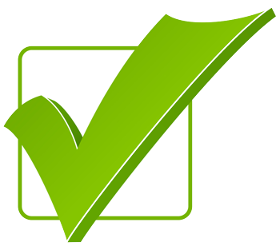 Kĩ thuật trả lời các câu hỏi liên quan BSL và Biểu đồ
1
Câu vận dụng cao
Câu Thông hiểu
1
Câu vận dụng
Cấu trúc
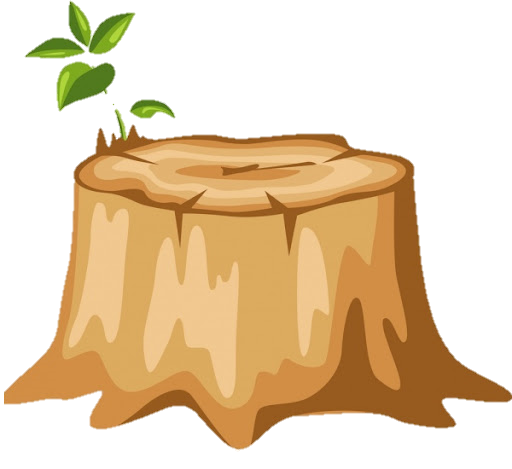 [Speaker Notes: Mở rộng diện tích đất canh tác, nạn du canh du cư của đồng bào dân tộc ít người.
- Các hoạt động xây dựng cơ sở hạ tầng, các công trình cơ bản, phát triển thủy điện..
Một đời người một rừng câyXem thêm tại: https://loigiaihay.com/hay-neu-nhung-nguyen-nhan-dan-c95a9675.html#ixzz74bLs944c]
II. kĩ thuật Trả lời các câu hỏi LIÊN QUAN ĐẾN BẢNG SỐ LIỆU, BIỂU ĐỒ
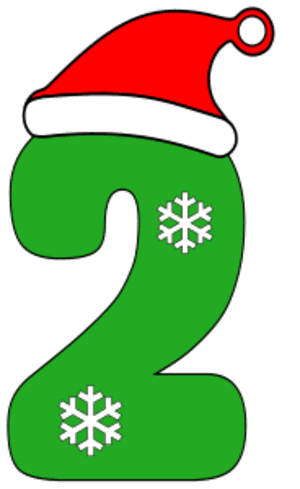 Dạng câu hỏi
Dạng 2
Dạng 1
,,,,,,
Nhận xét biểu đồ, bảng số liệu
Gọi tên, chọn biểu đồ phù hợp
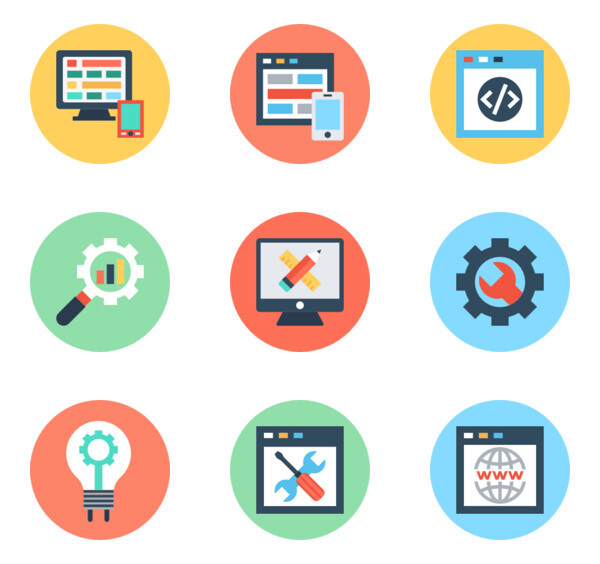 Quy tắc chung
Xác định đúng nội dung câu hỏi
Xác định các kĩ năng cần vận dụng (tính toán, nhận dạng biểu đồ,...)
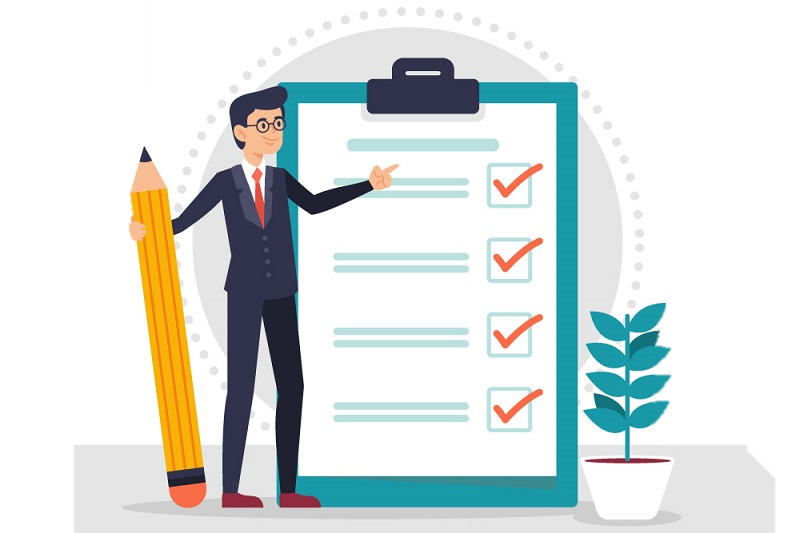 Làm phương án loại trừ
Đọc tất cả các đáp án, không bỏ xót.
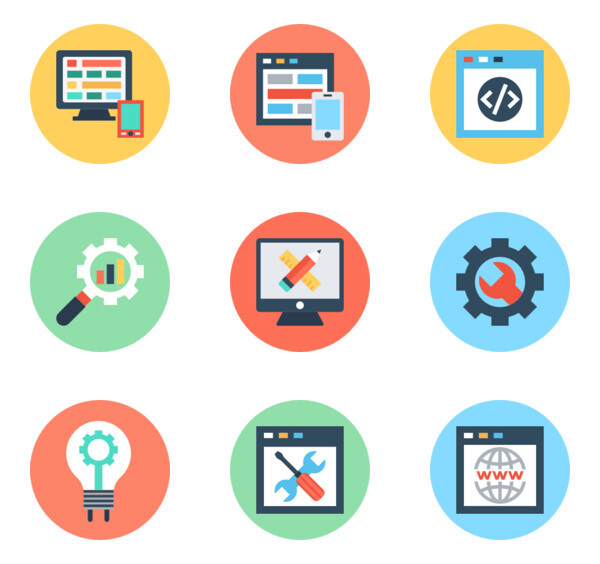 Quy tắc Nhận xét Bảng số liệu, biểu đồ
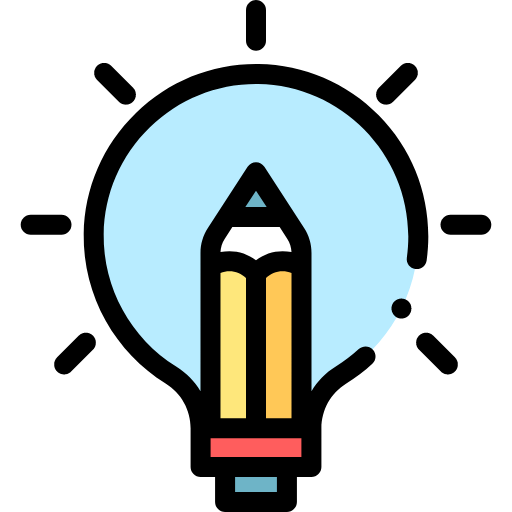 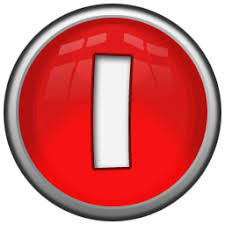 Nhận xét BSL/ Biểu đồ không phải xử lí số liệu
Nhận xét BSL/ Biểu đồ cần phải xử lí số liệu
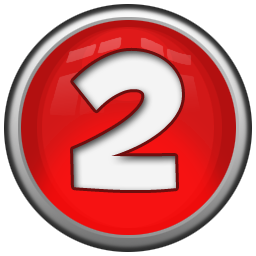 Thực hiện theo quy tắc chung
- Nắm vững các công thức tính toán địa lí cơ bản
Lưu ý:
- Với các nhận xét: Tăng/giảm: nhanh/chậm: chia
- Với các nhận xét: Tăng/giảm: nhiều/ít: Trừ
Ví dụ
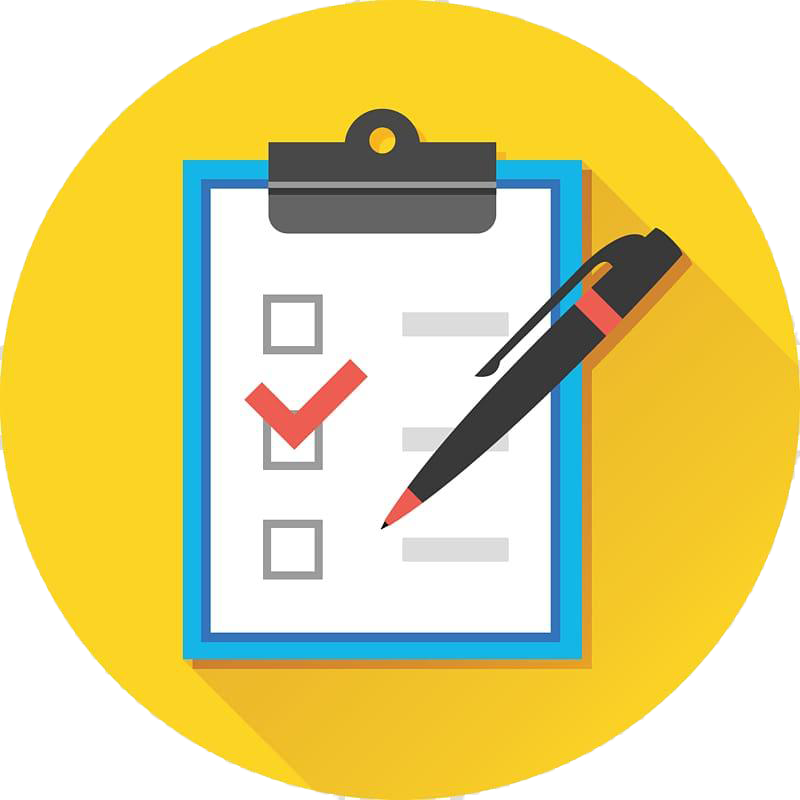 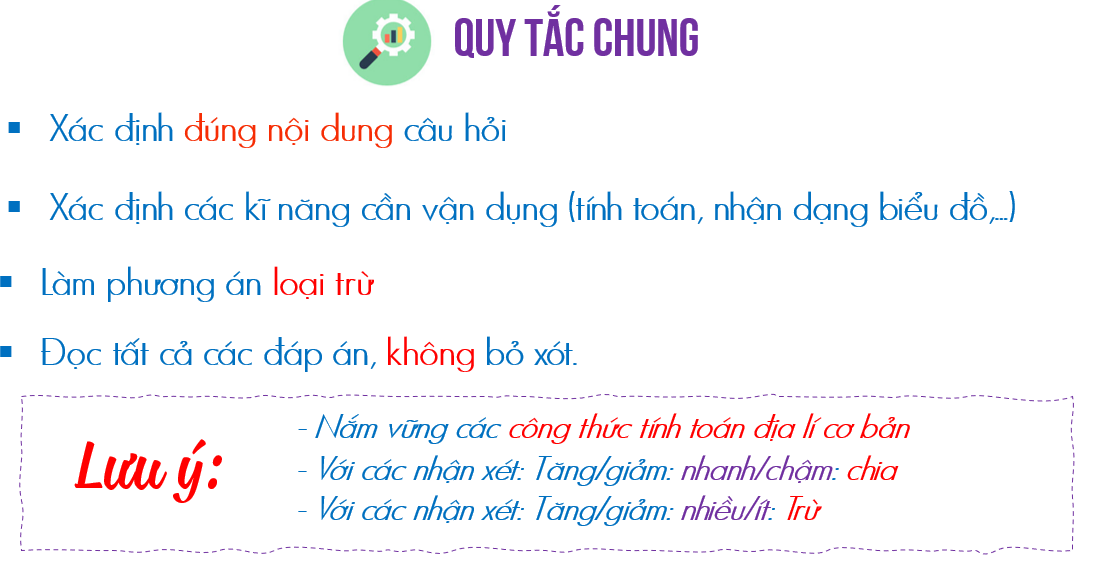 Nhận xét thế nào?
Câu 41. Đề minh họa của Bộ GD- ĐT năm 2023
Về đối tượng nào? có đôi tượng đó?
Cho bảng số liệu:
TÔNG DỰ TRỮ QUỐC TẾ CỦA MỘT SỐ QUỐC GIA NĂM 2015 VÀ NǍM 2020
( Đơn vị: Triệu đô la Mỹ)
Ở thời điểm?
(1,34)
(1,64)
(1,26)
(3.36)
(Nguồn: Niên giám thống kê Việt Nam 2021, NXB Thống kê, 2022)
Theo bảng số liệu, nhận xét nào sau đây đúng khi so sánh tổng dự trữ quốc tế của một số quốc gia năm 2020 với năm 2015?

	A. Việt Nam tăng chậm hơn In-đô-nê-xi-a.
	B. Thái Lan tăng chậm hơn Việt Nam.
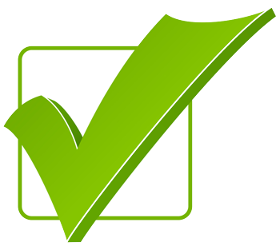 C. In-đô-nê-xi-a tăng nhanh hơn Lào.
	D. Lào tăng nhanh hơn Thái Lan.
Chia
Chia
Chia
Chia
Ví dụ
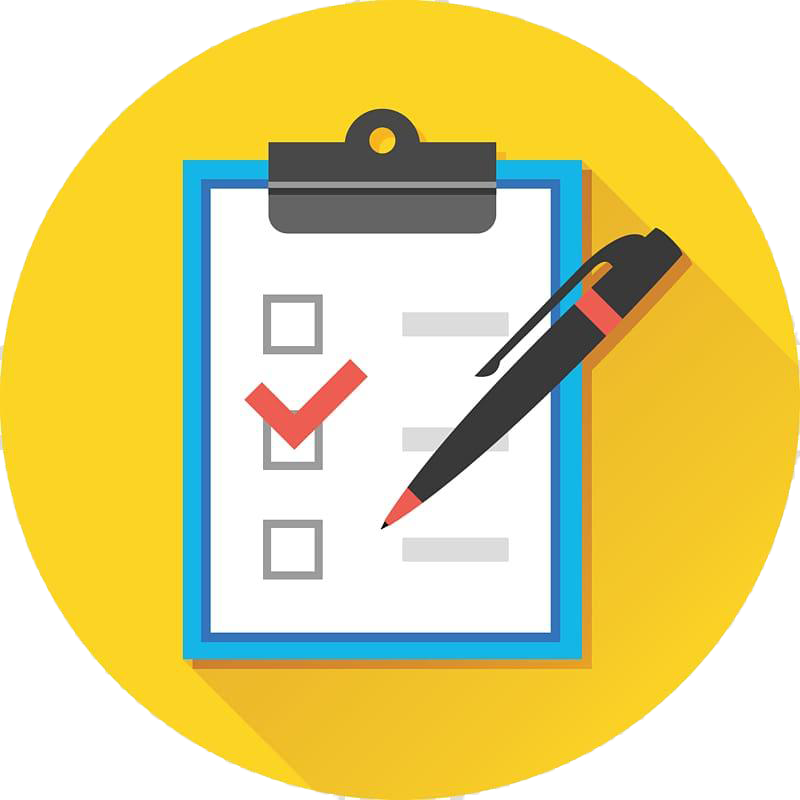 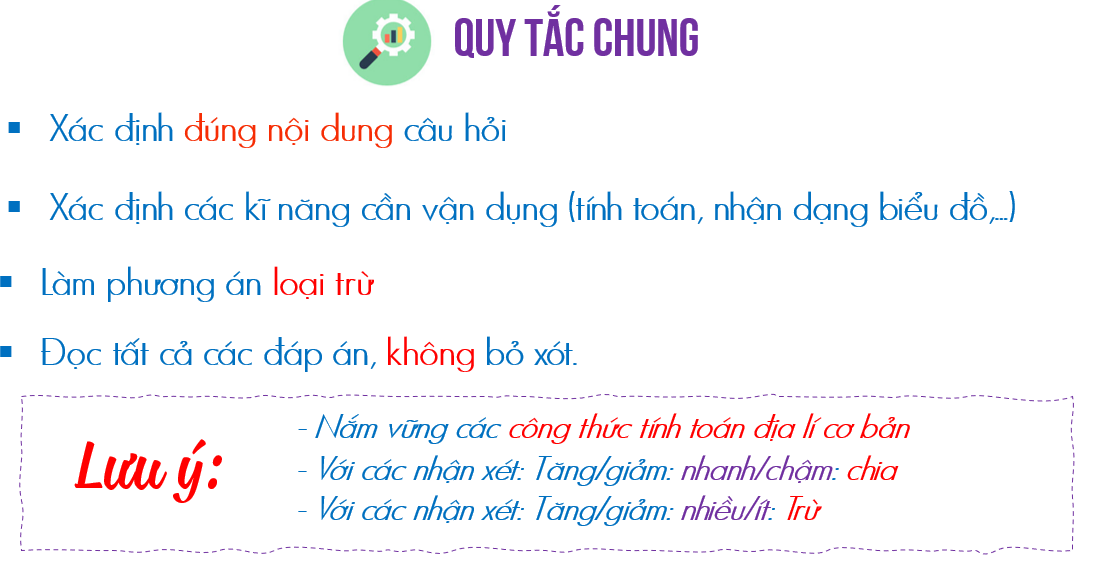 Đề tham khảo số 02 Bắc Ninh năm 2023
Câu 41: Cho bảng số liệu:
GDP BÌNH QUÂN ĐẦU NGƯỜI CỦA VIỆT NAM VÀ CAM-PU-CHIA 
(Đơn vị: USD)
(Tăng 723 tỉ USD)
(Tăng 1,9 lần)
(Tăng 1278 tỉ USD)
(Tăng 2,0 lần)
(Nguồn: Niên giám thống kê Việt Nam 2018, NXB Thống kê, 2019)
Theo bảng số liệu, nhận xét nào sau đây không đúng khi so sánh về GDP bình quân đầu nguời hai quốc gia, giai đoạn 2010 - 2018?

A. Cam-pu-chia, Việt nam đều tăng.		B. Việt Nam cao hơn Cam-pu-chia.
C. Việt Nam tăng nhiều hơn Cam-pu-chia.		D. Cam-pu-chia tăng nhanh hơn Việt Nam.
Chia
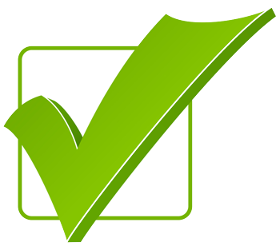 Trừ
Ví dụ
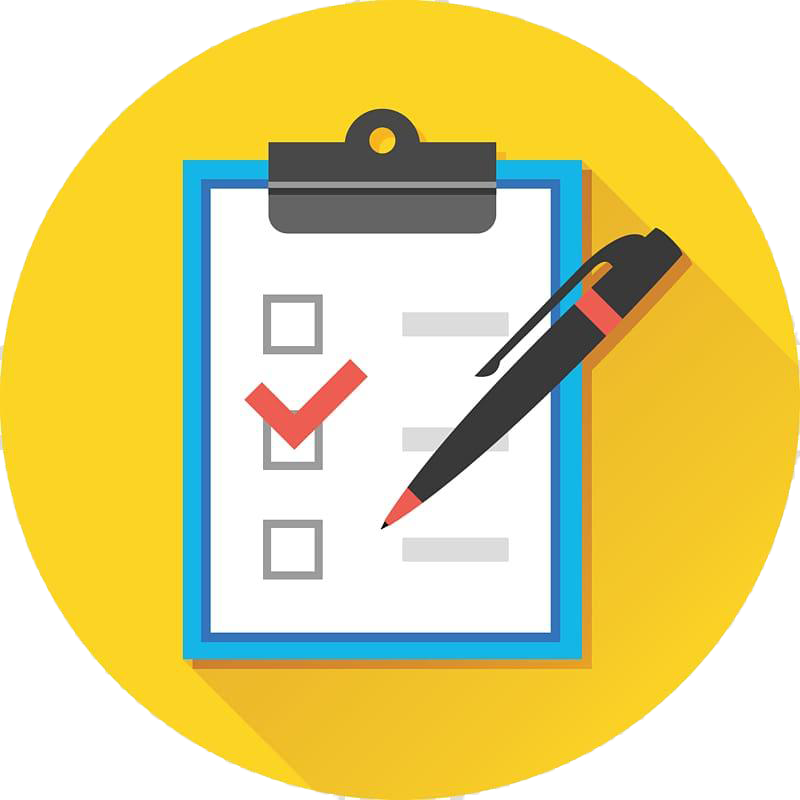 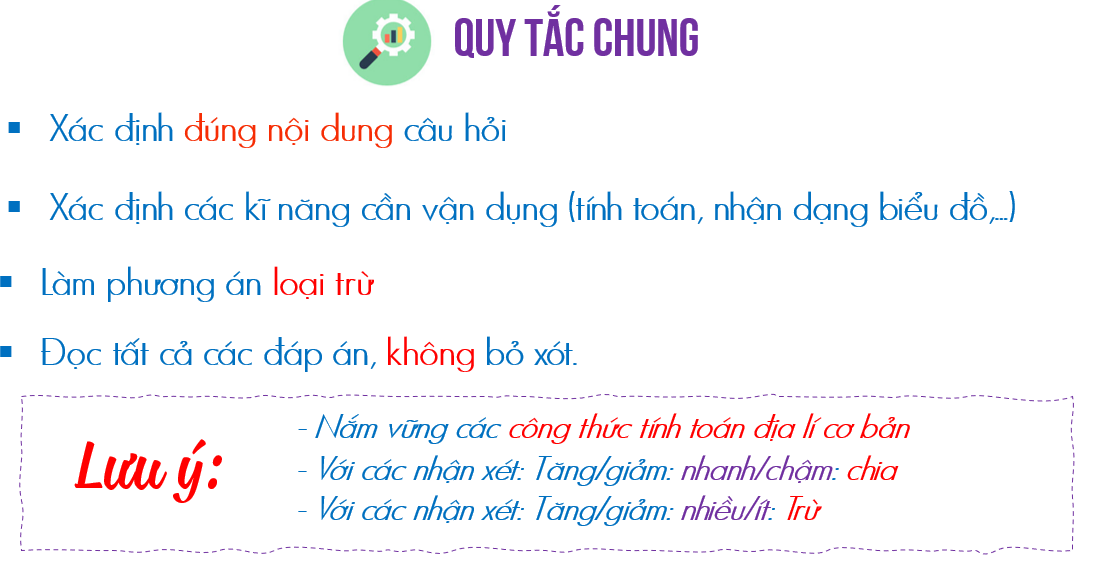 Đề chính thức của Bộ GD- ĐT năm 2021- Đợt 1, mã đề 303
Câu 58. Cho biểu đồ: GIÁ TRỊ XUẤT KHẨU HÀNG HÓA VÀ DỊCH VỤ CỦA IN-ĐÔ-NÊ-XI-A VÀPHILIPPIN NĂM 2015 VÀ 2020
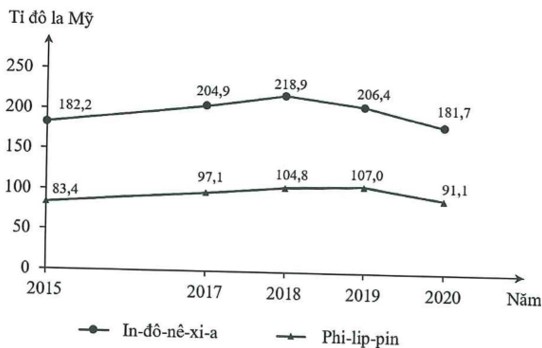 (Số liệu theo Niên giám thống kê Việt Nam 20121 NXB Thống kê, 2022)
Theo biểu đồ, nhận xét nào sau đây đúng về sự thay đổi giá trị xuất khẩu hàng hóa và dịch vụ năm 2020 so với năm 2015 của indonexia và Philippin?
A. Philippin tăng ít hơn In-đô-nê-xi-a..		B. In-đô-nê-xi-a tăng gấp hai lần Philippin.
C. Philippin tăng chậm hơn In-đô-nê-xi-a.	D. In-đô-nê-xi-a giảm và Philippin tăng.
Chia
Trừ
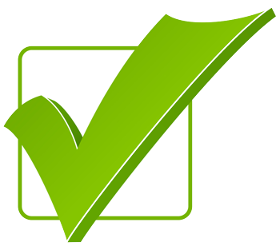 Chia
Ví dụ
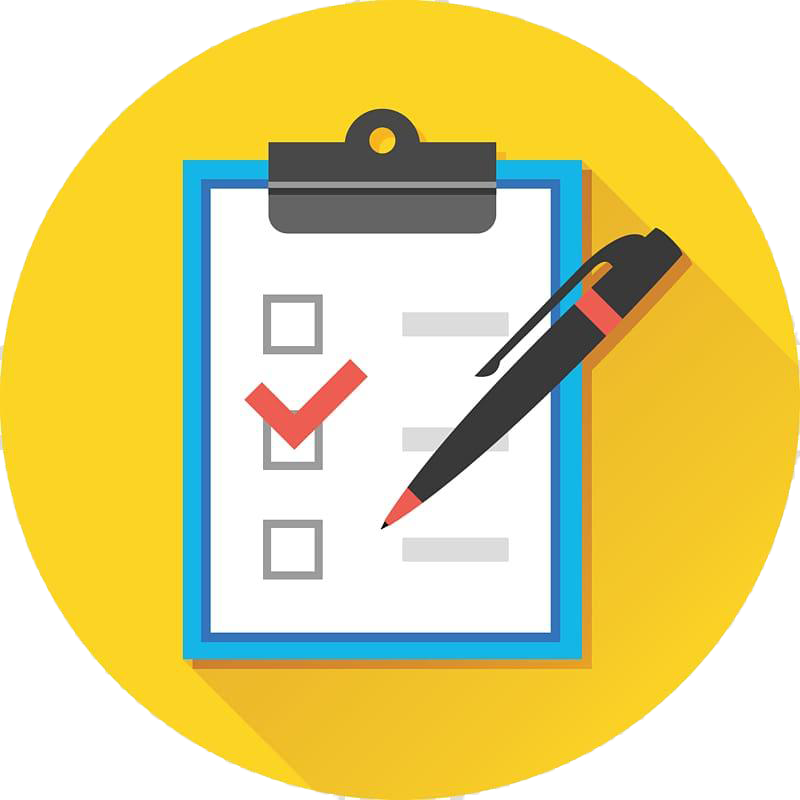 Đề tham khảo số 04 Sở GD- ĐT Bắc Ninh năm 2023
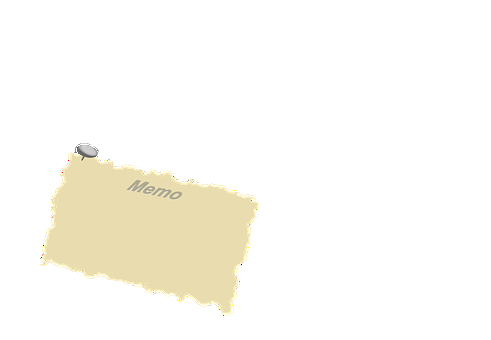 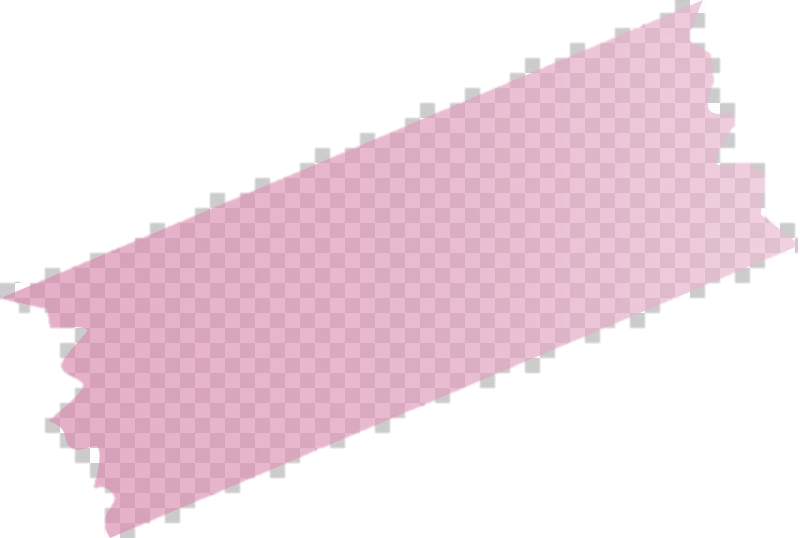 Câu 41: Cho bảng số liệu:
DÂN SỐ PHÂN THEO THÀNH THỊ VÀ NÔNG THÔN CỦA MỘT SỐ QUỐC GIA NĂM 2020 (Đơn vị: triệu người)
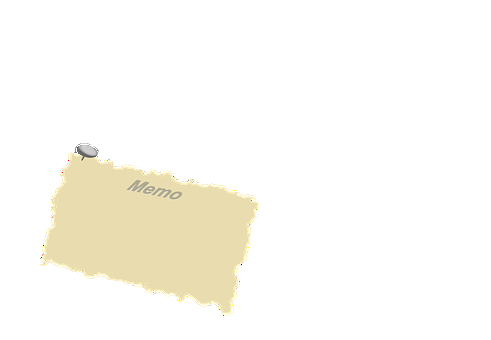 Dân số TT
Tỉ lệ dân TT
100%
Tổng số dân
(Nguồn: Thống kế từ Liên hợp quốc 2021, https://danso.org)
Theo bảng số liệu trên, nhận xét nào sau đây đúng khi so sánh về tỉ lệ dân thành thị của một số quốc gia năm 2020?
 A. Ma-lai-xi-a cao nhất.					B. Phi-lip-pin thấp nhất.
 C. Việt Nam cao hơn Ma-lai-xi-a.			D. Phi-lip-pin cao hơn In-đô-nê-xi-a.
Ví dụ
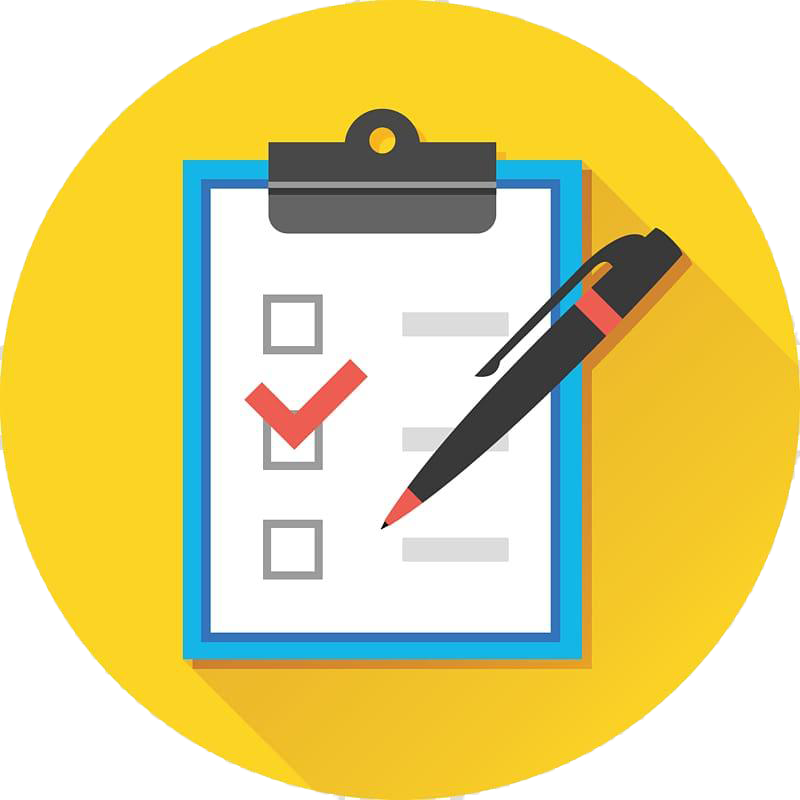 Đề tham khảo số 04 Sở GD- ĐT Bắc NInh năm 2023
Câu 41: Cho bảng số liệu:
TỈ LỆ DÂN CƯ THÀNH THỊ CỦA MỘT SỐ QUỐC GIA NĂM 2020 (Đơn vị: %)
(Nguồn: Thống kế từ Liên hợp quốc 2021, https://danso.org)
Theo bảng số liệu trên, nhận xét nào sau đây đúng khi so sánh về tỉ lệ dân thành thị của một số quốc gia năm 2020?

 A. Ma-lai-xi-a cao nhất.					B. Phi-lip-pin thấp nhất.
 C. Việt Nam cao hơn Ma-lai-xi-a.			D. Phi-lip-pin cao hơn In-đô-nê-xi-a.
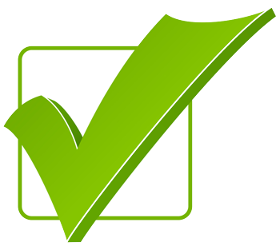 Ví dụ
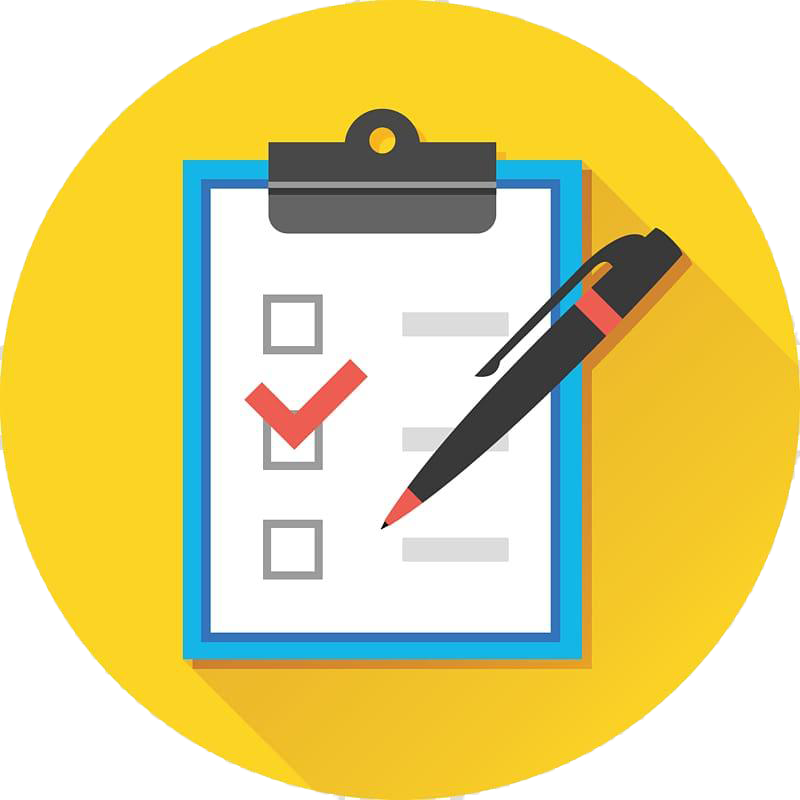 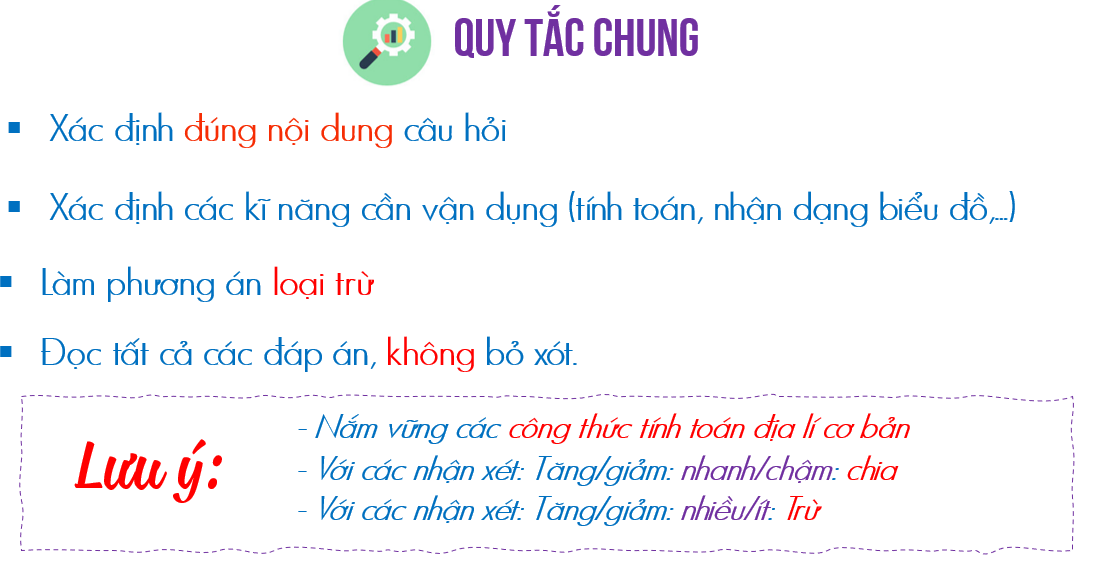 Cho biểu đồ:
(Sưu tầm)
TỈ LỆ SINH VÀ TỈ LỆ TỬ CỦA BRU-NÂY VÀ CAM-PU-CHIA NĂM 2020
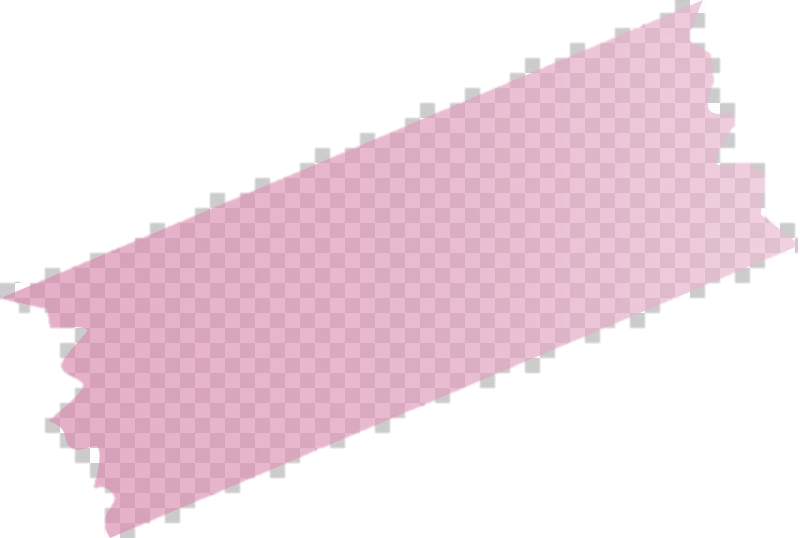 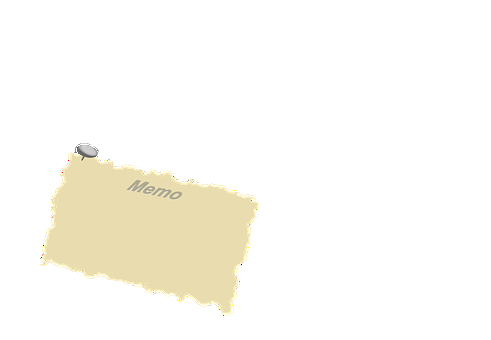 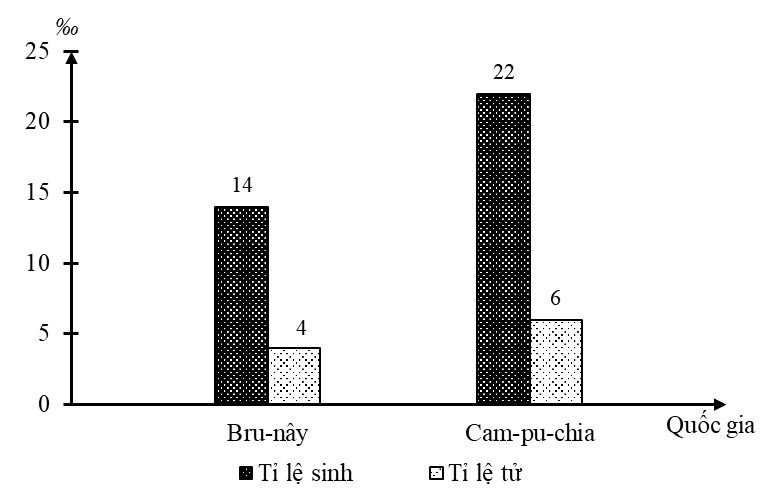 Tỉ lệ gia tăng tự nhiên?
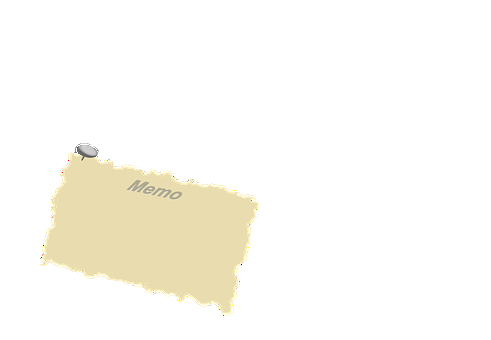 Tg (%)
Tỉ lệ sinh - Tỉ lệ tử
(Nguồn số liệu theo Niên giám thông kê Việt Nam 2020, NXB Thông kê, 2021)
Theo biểu đồ, nhận xét nào sau đây đúng về tỉ lệ sinh, tỉ lệ tử, gia tăng tự nhiên của Bru-nây và Cam-pu-chia năm 2020?

A. Tỉ lệ sinh của Bru-nây cao hơn Cam-pu-chia.
B. Tỉ lệ tử của Cam-pu-chia thấp hơn Bru-nây.
C. Tỉ suất gia tăng tự nhiên của Cam-pu-chia cao hơn Bru-nây.
D. Tỉ suất gia tăng tự nhiên của Cam-pu-chia thấp hơn Bru-nây.
Ví dụ
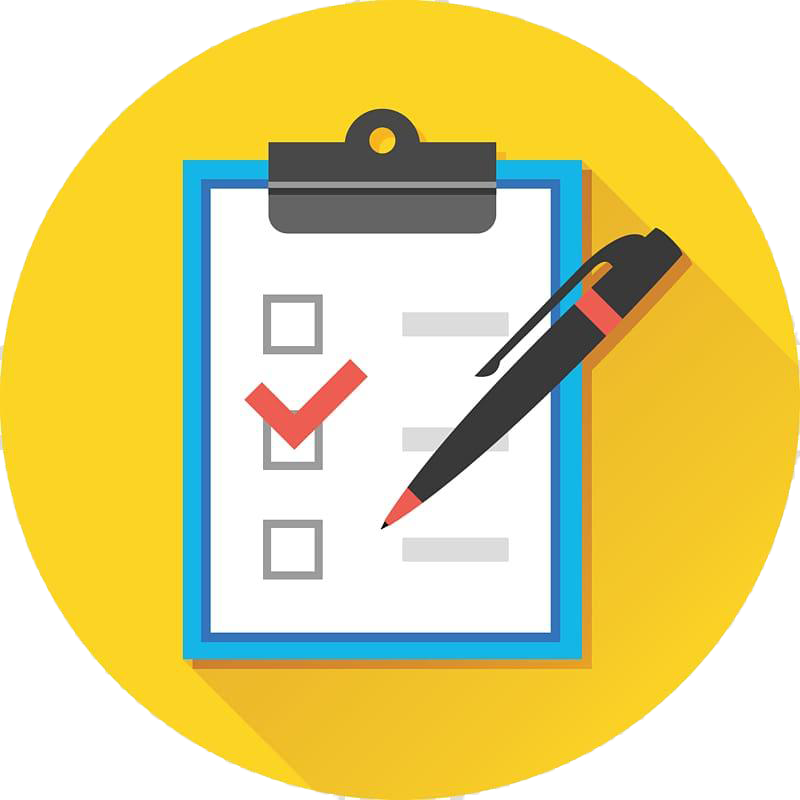 (Sưu tầm)
Cho biểu đồ:
TỈ LỆ SINH VÀ TỈ LỆ TỬ CỦA BRU-NÂY VÀ CAM-PU-CHIA NĂM 2020
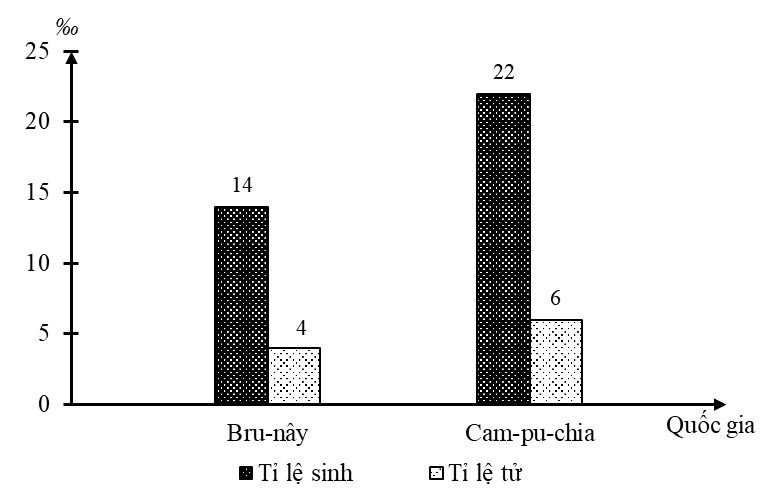 1,6
1,0
(Nguồn số liệu theo Niên giám thông kê Việt Nam 2020, NXB Thông kê, 2021)
Theo biểu đồ, nhận xét nào sau đây đúng về tỉ lệ sinh, tỉ lệ tử, gia tăng tự nhiên của Bru-nây và Cam-pu-chia?

A. Tỉ lệ sinh của Bru-nây cao hơn Cam-pu-chia.
B. Tỉ lệ tử của Cam-pu-chia thấp hơn Bru-nây.
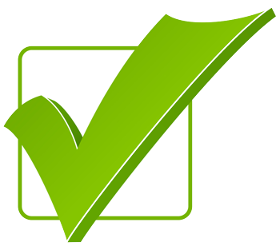 C. Tỉ suất gia tăng tự nhiên của Cam-pu-chia cao hơn Bru-nây.
D. Tỉ suất gia tăng tự nhiên của Cam-pu-chia thấp hơn Bru-nây.
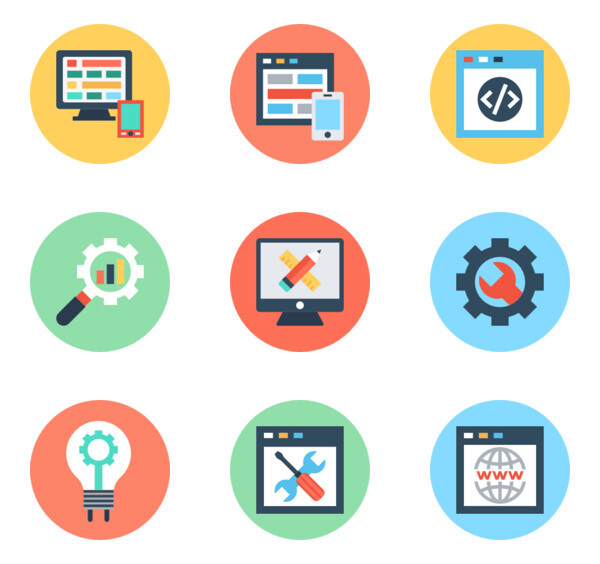 Quy tắc gọi tên và chọn dạng biểu đồ
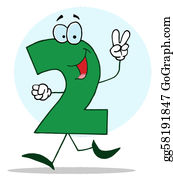 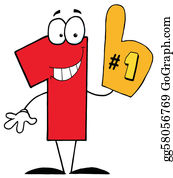 Gọi tên
Chọn dạng biểu đồ
Quy tắc chung
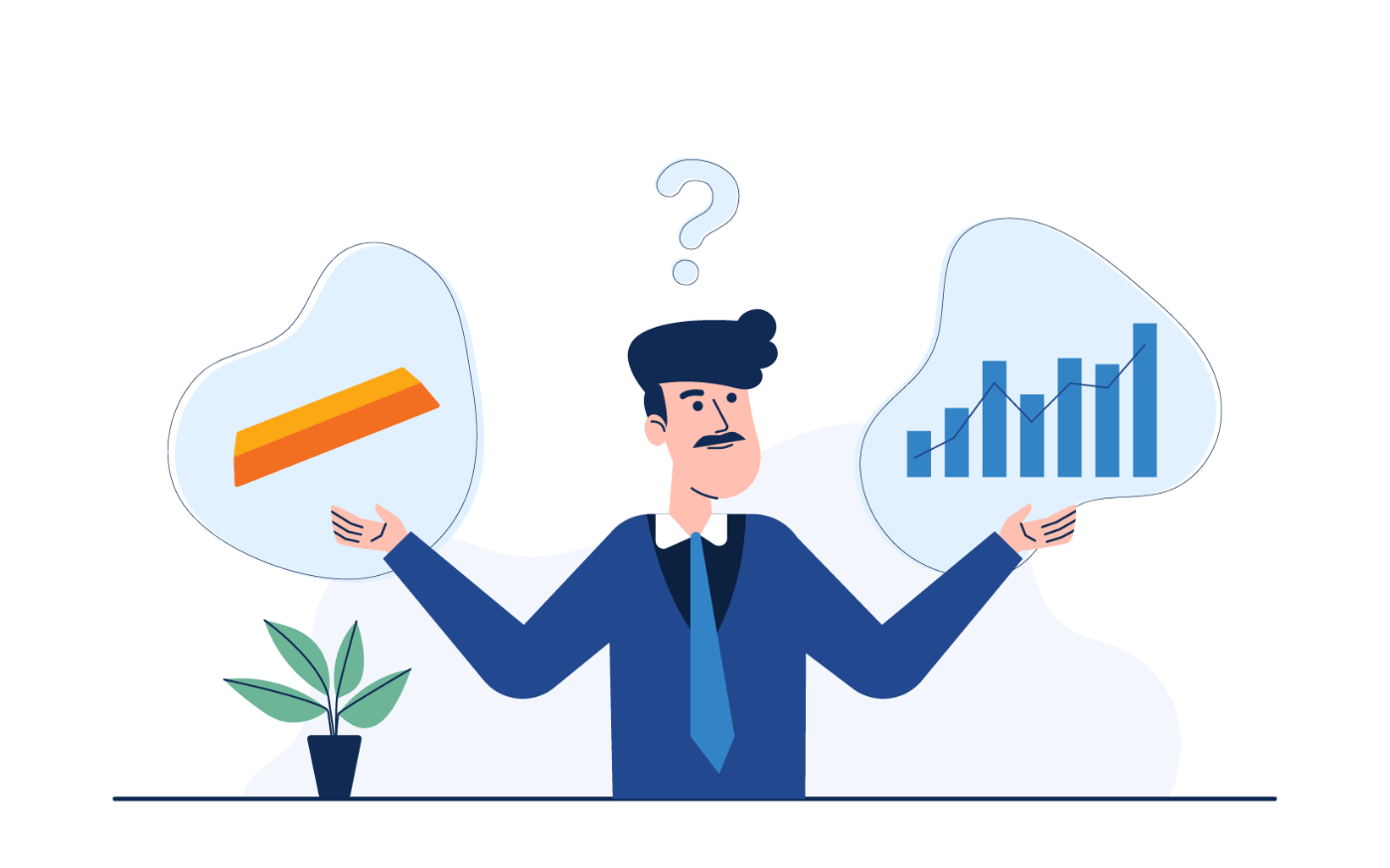 Căn cứ vào 
yêu cầu của câu hỏi
Căn cứ vào Bảng số liệu/Biểu đồ.
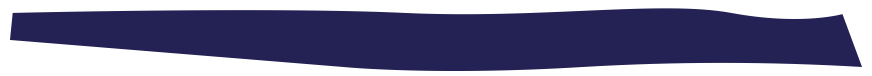 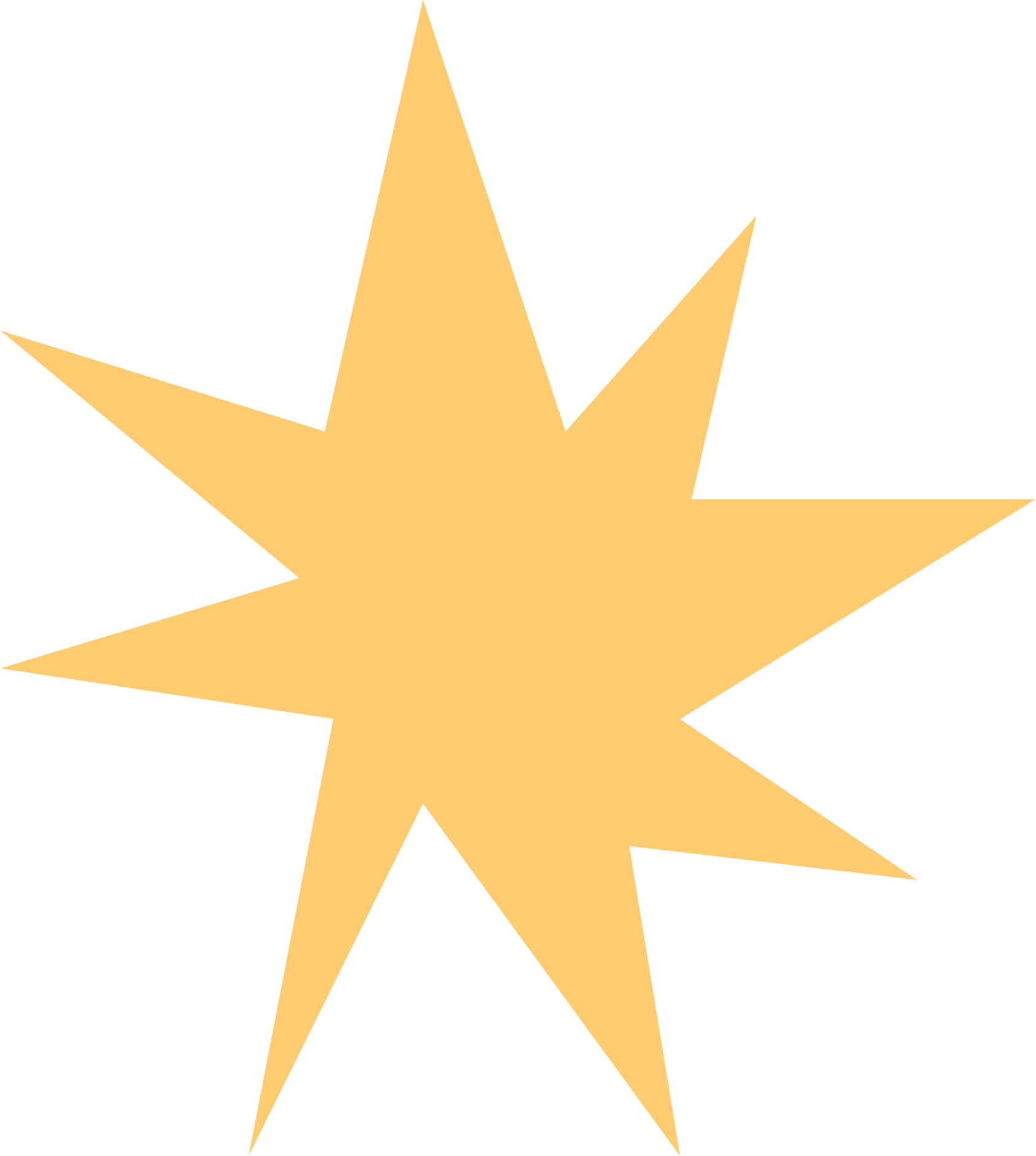 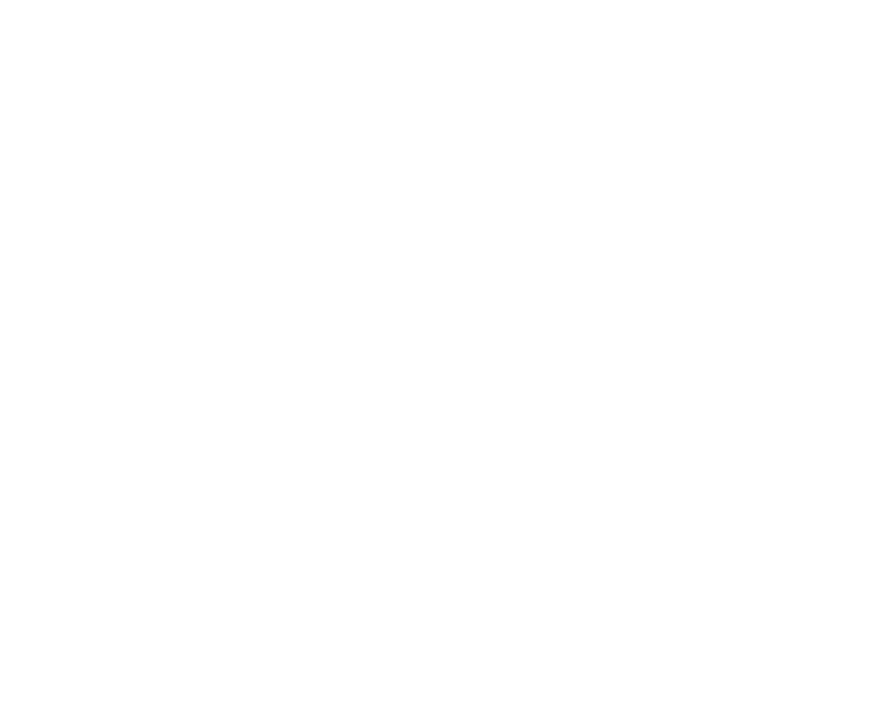 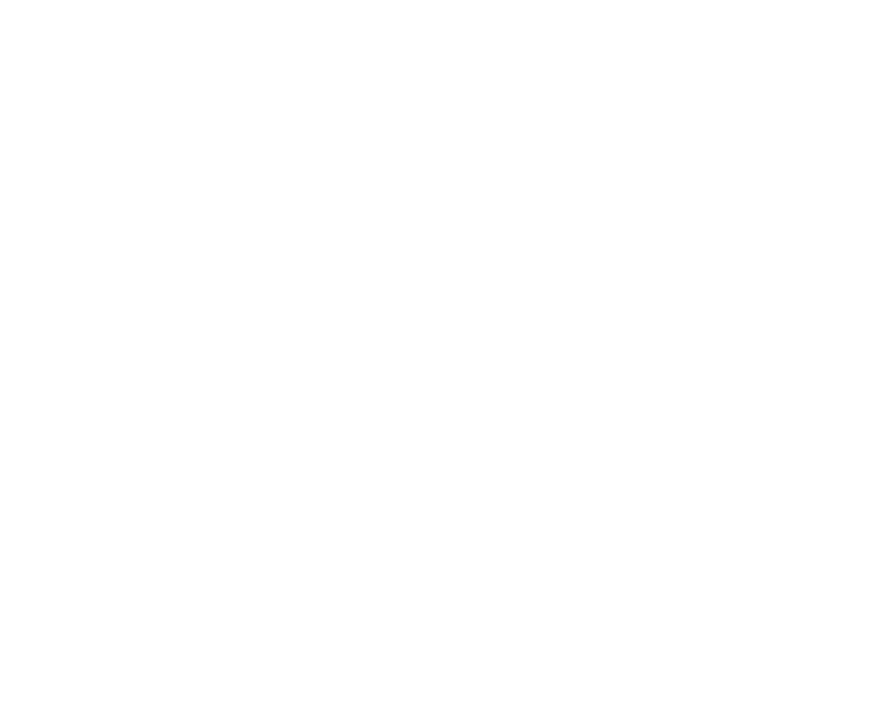 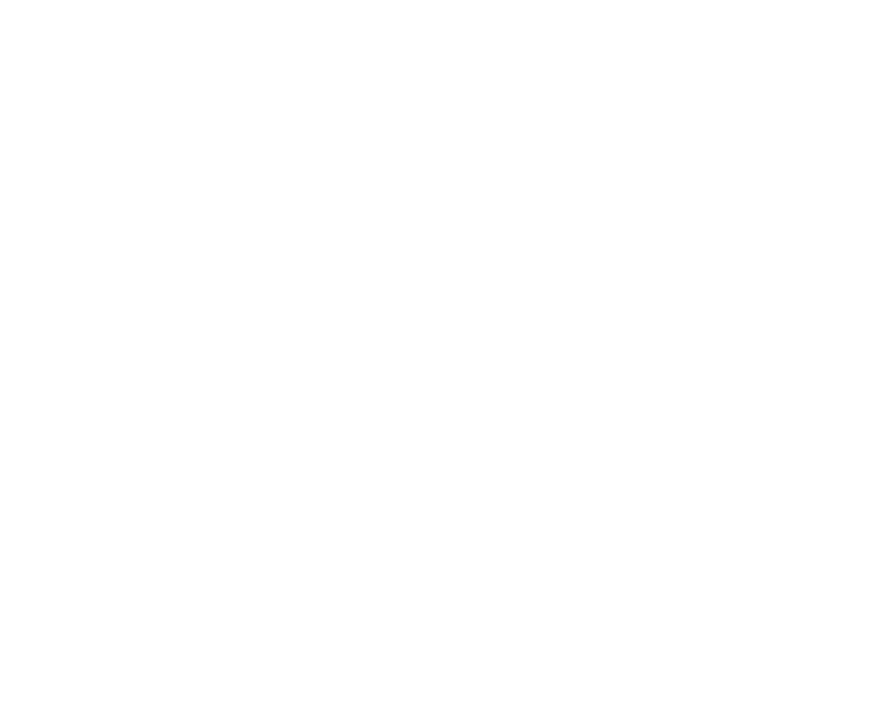 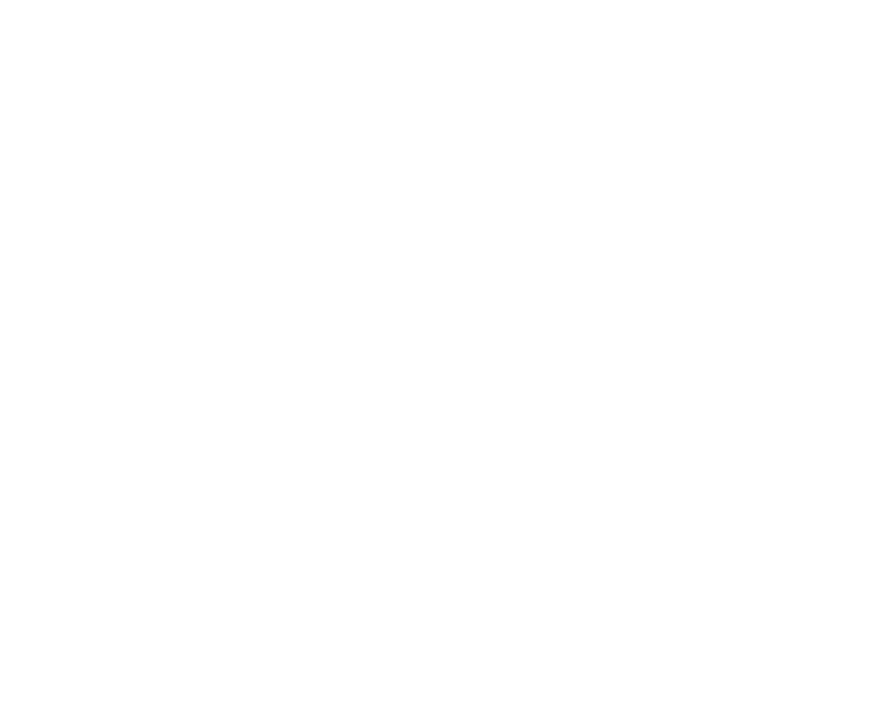 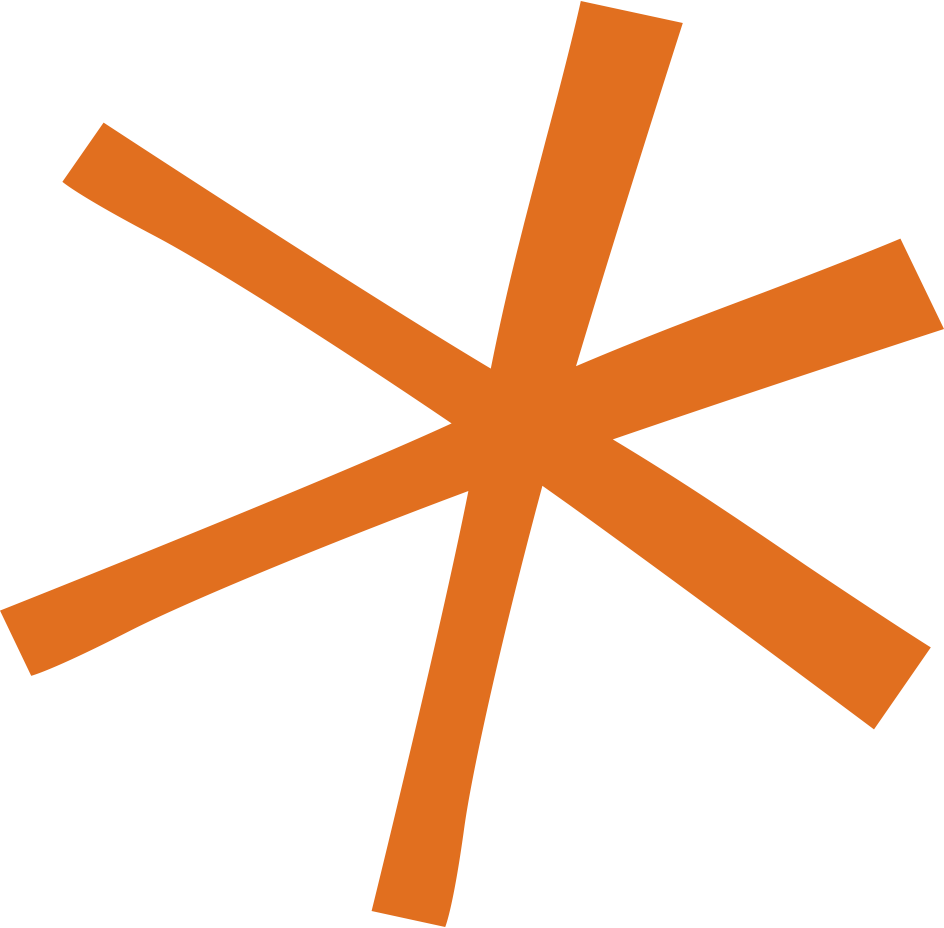 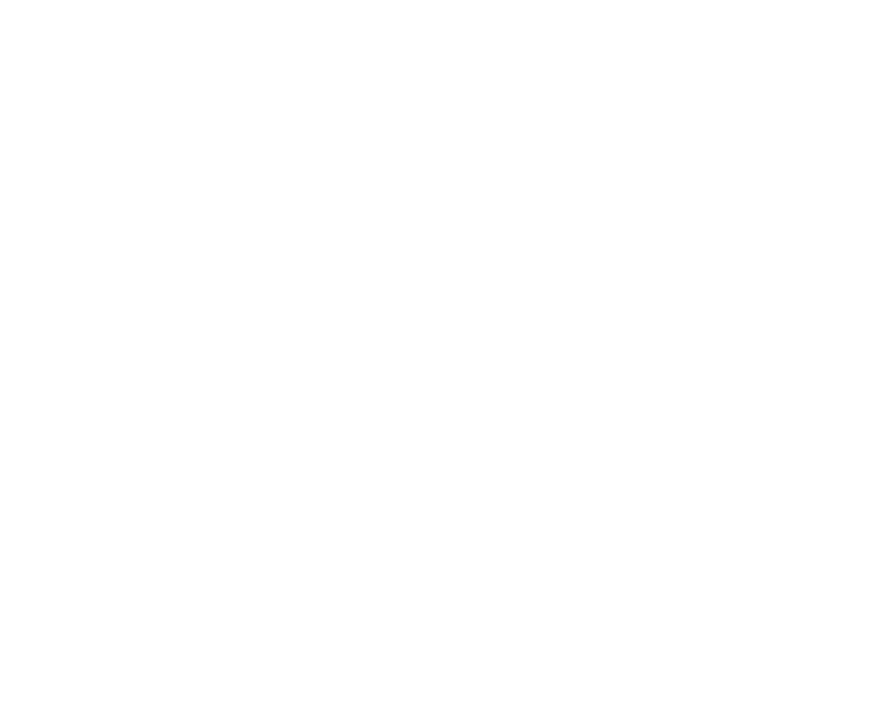 Biểu đồ Cột
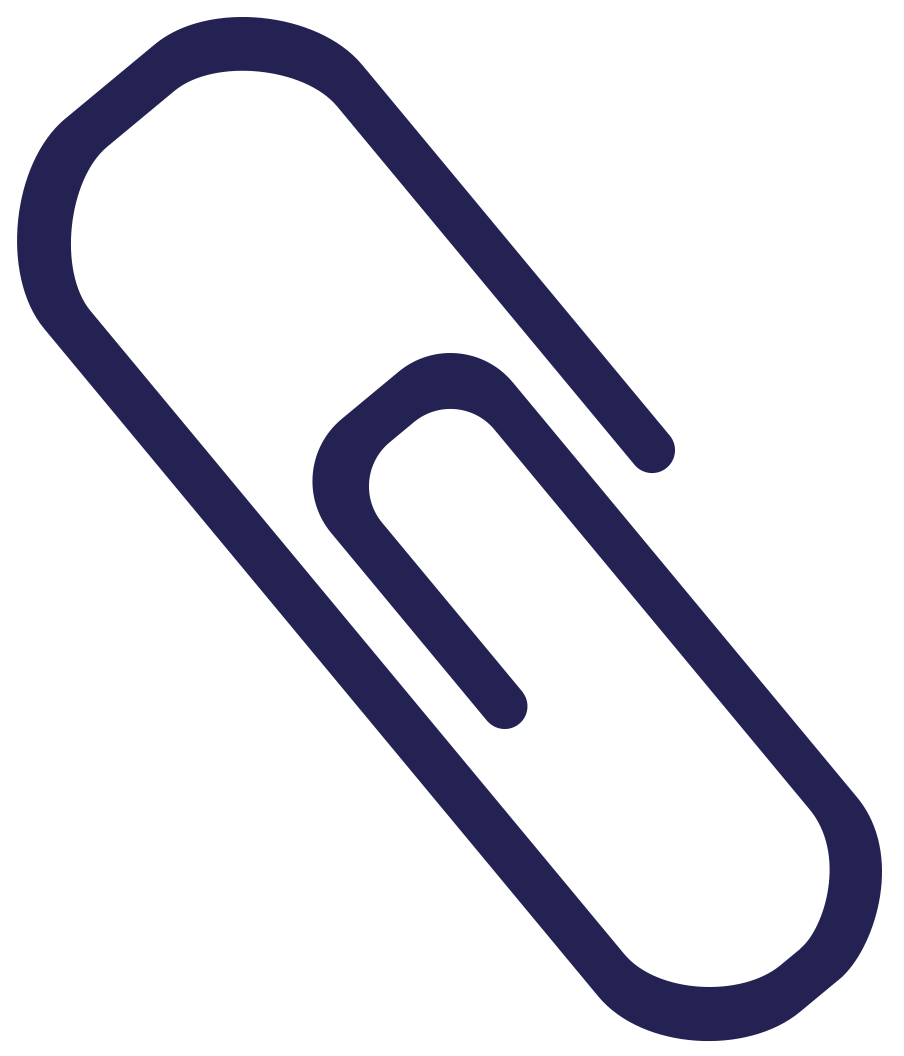 Dấu hiệu nhận biết các dạng biểu đồ cơ bản
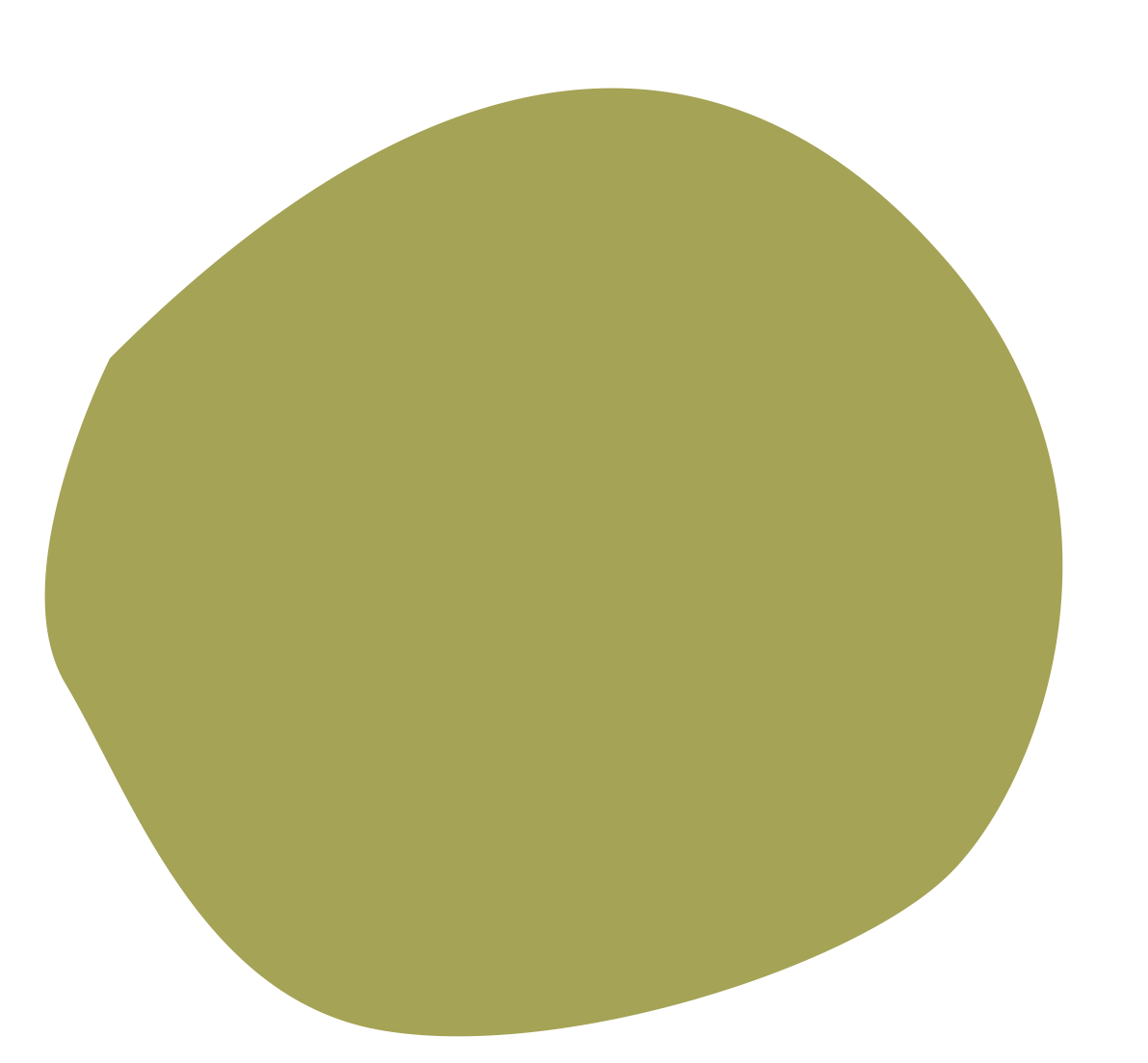 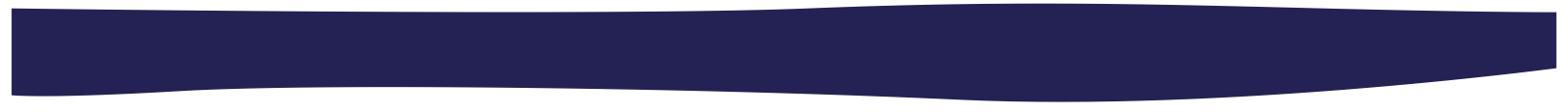 Biểu đồ Tròn
Tình hình, giá trị, quy mô, số lượng, so sánh,...
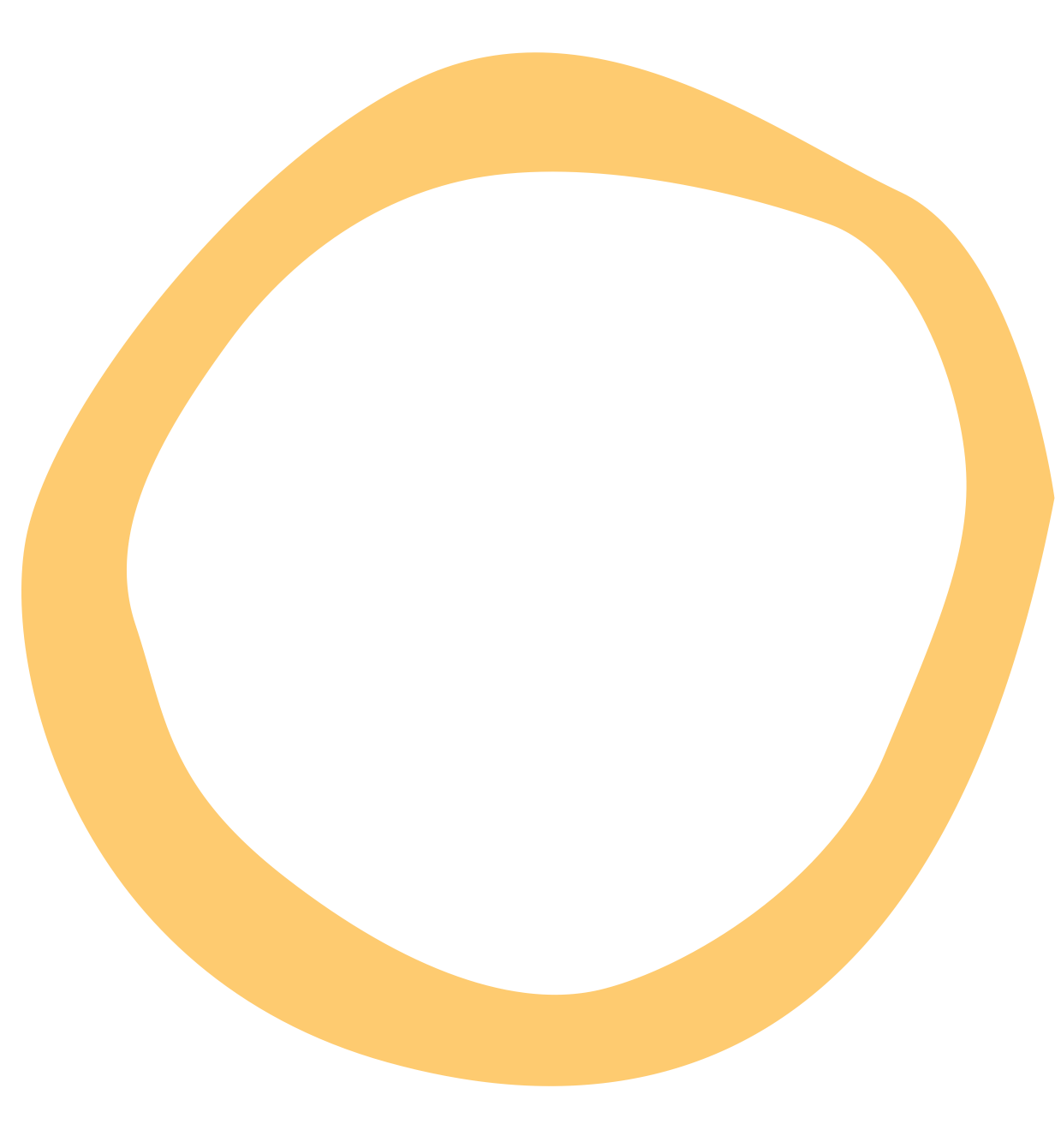 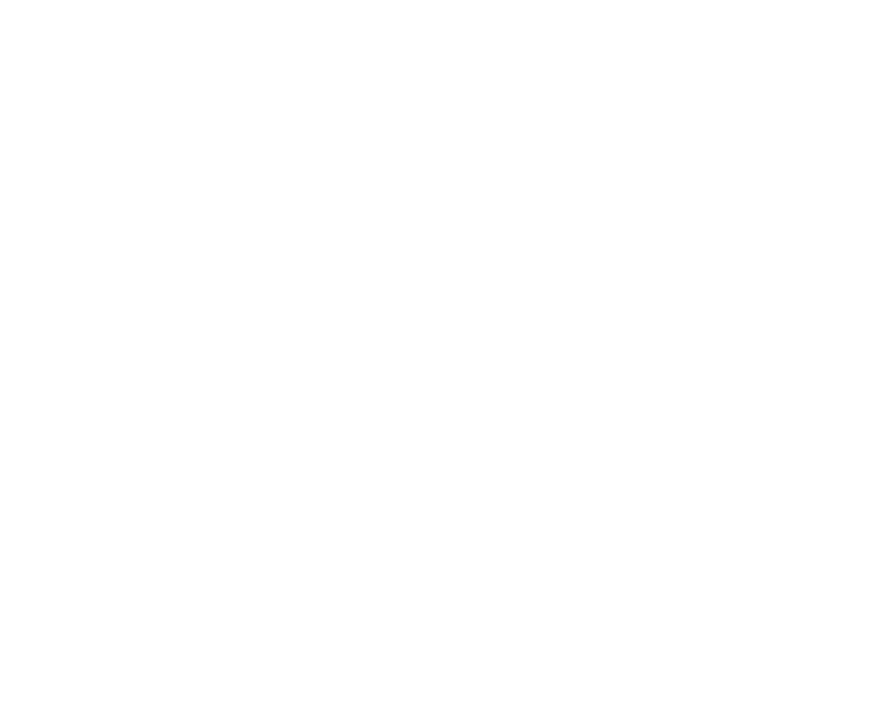 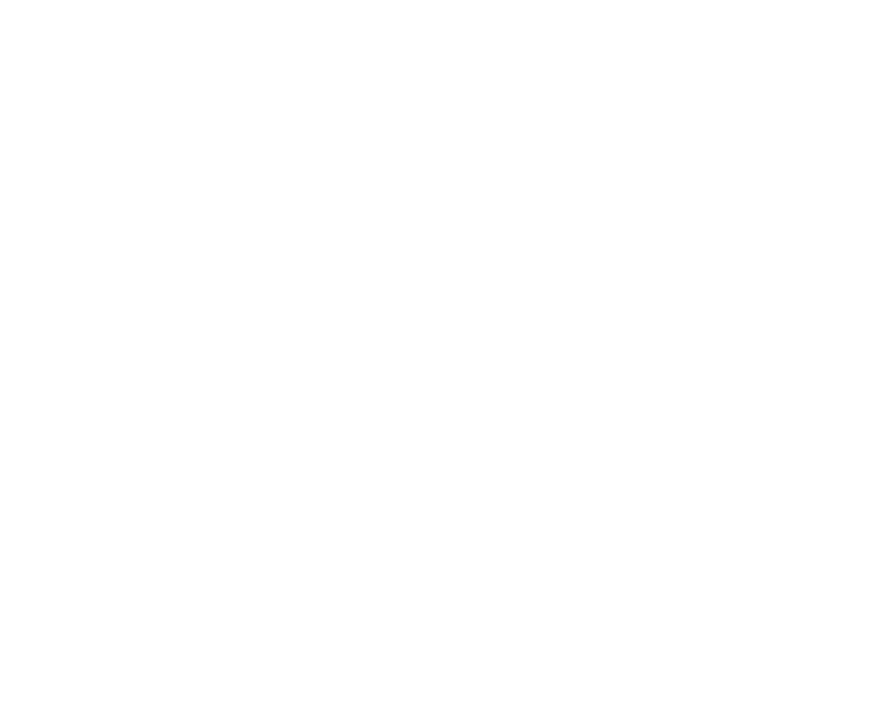 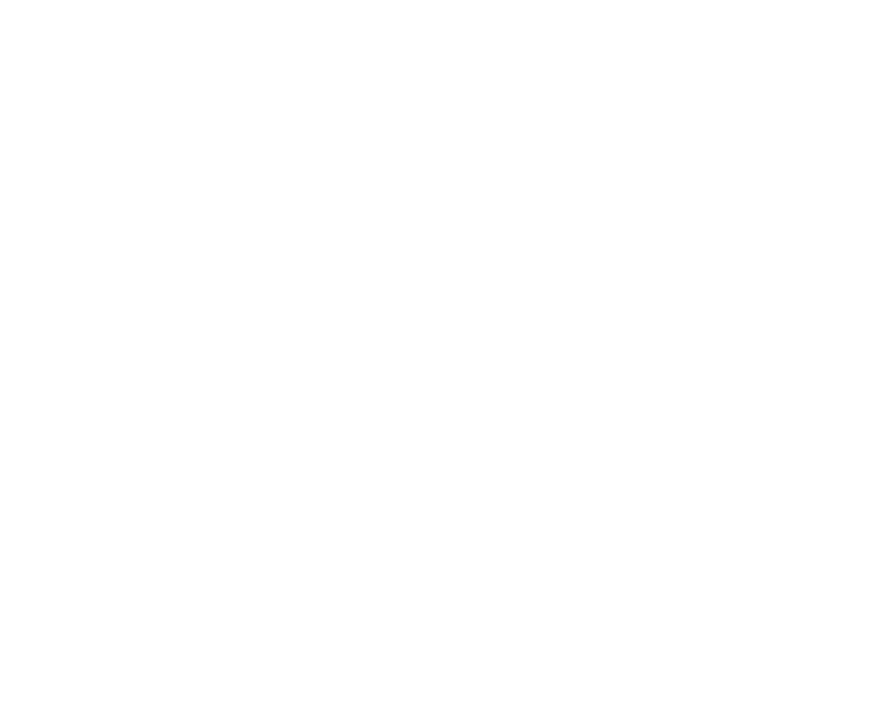 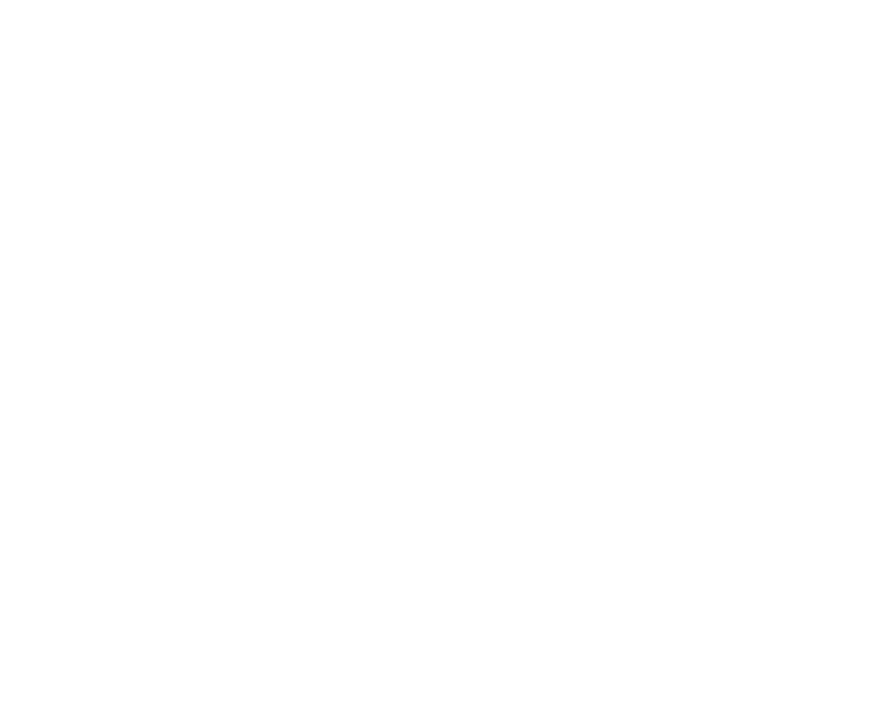 3 năm
Cơ cấu, Quy mô và cơ cấu,...
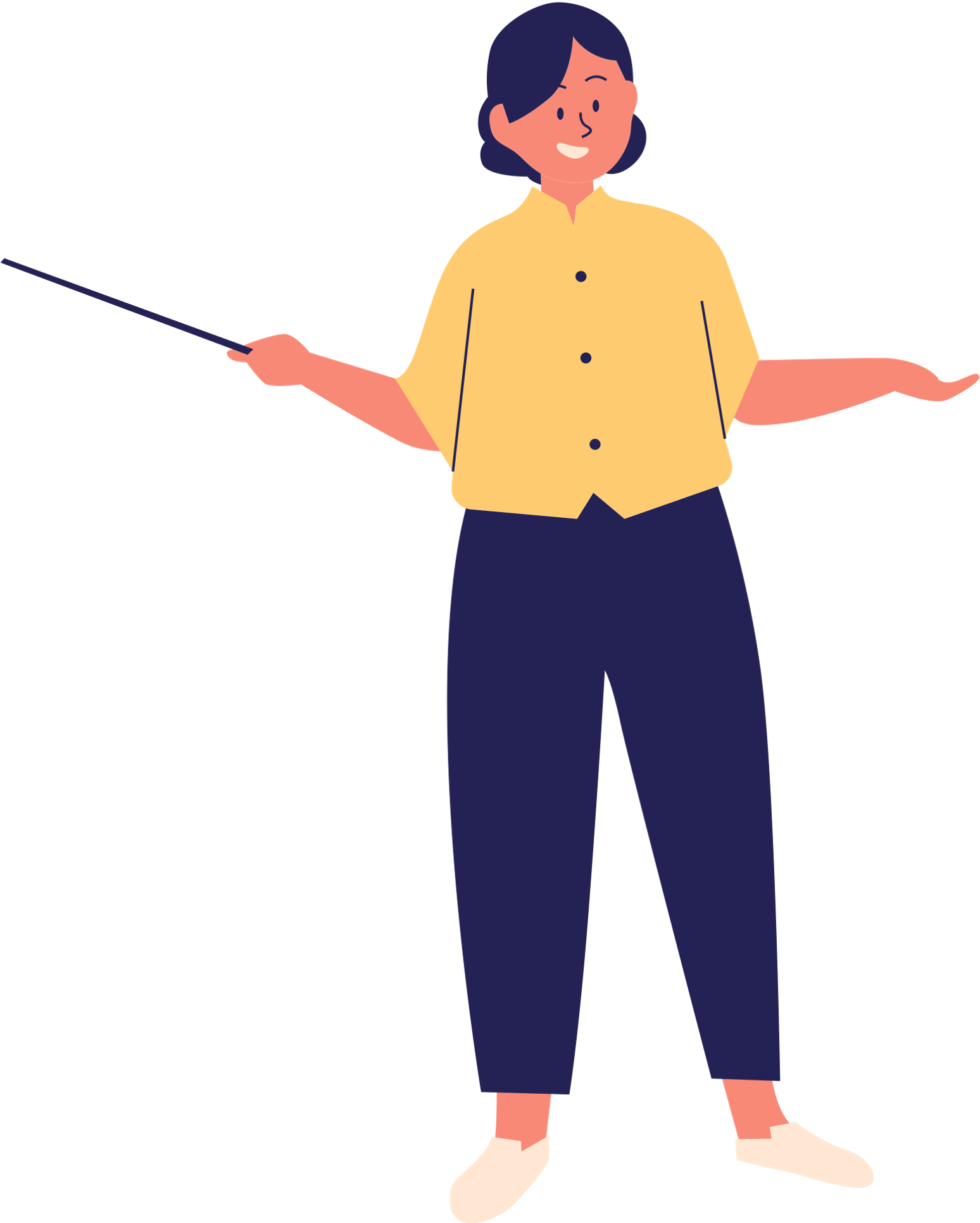 Biểu đồ Miền
1 -2 loại đơn vị
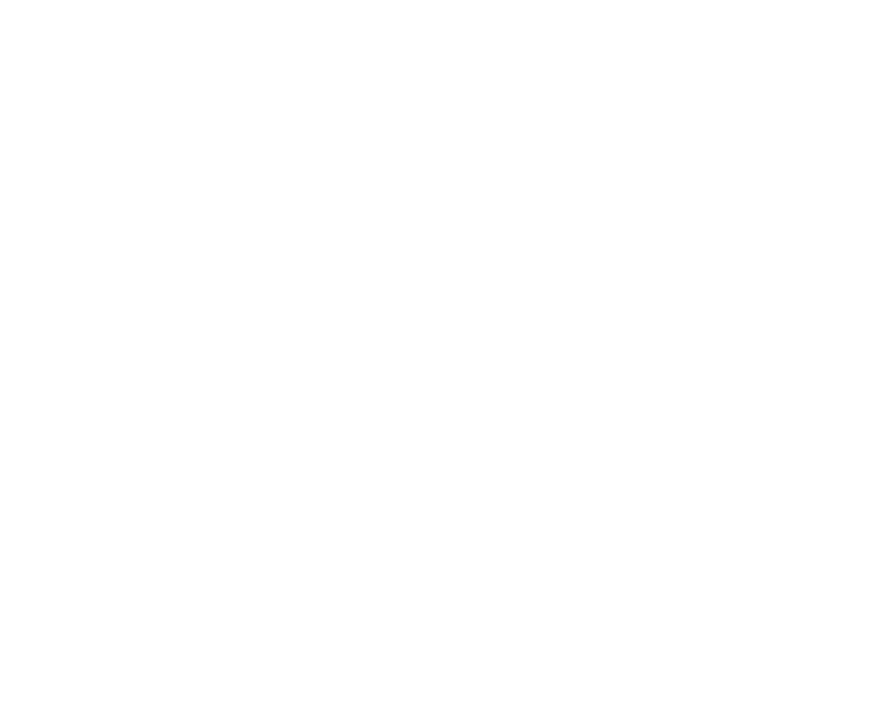 Sự chuyển dịch cơ cấu, thay đổi Cơ cấu,...
4 năm
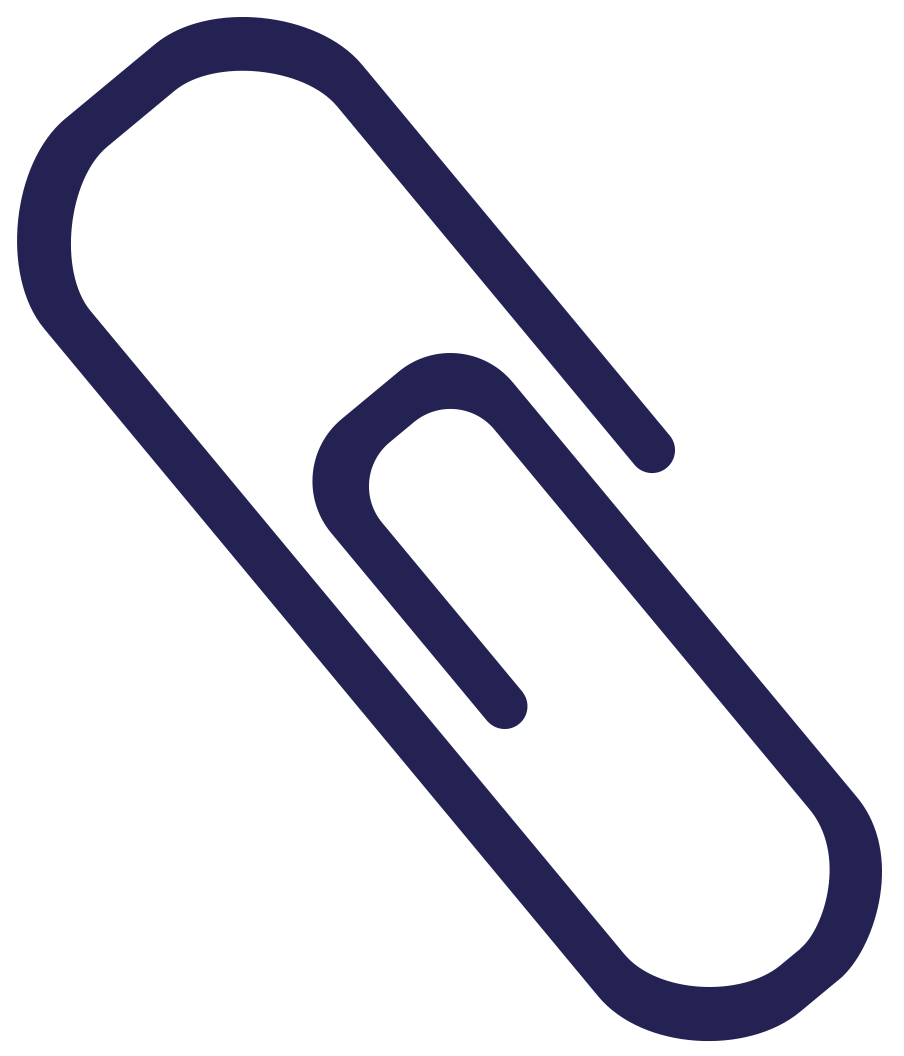 Biểu đồ Kết hợp
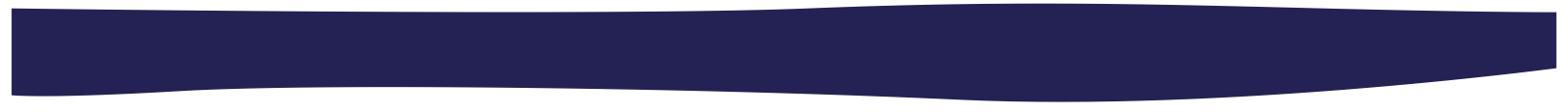 Tình hình, giá trị, quy mô, biến động,...
Biểu đồ Đường
Tốc độ tăng trưởng, tốc độ gia tăng, quy mô,...
3 năm
2 loại đơn vị
3 năm
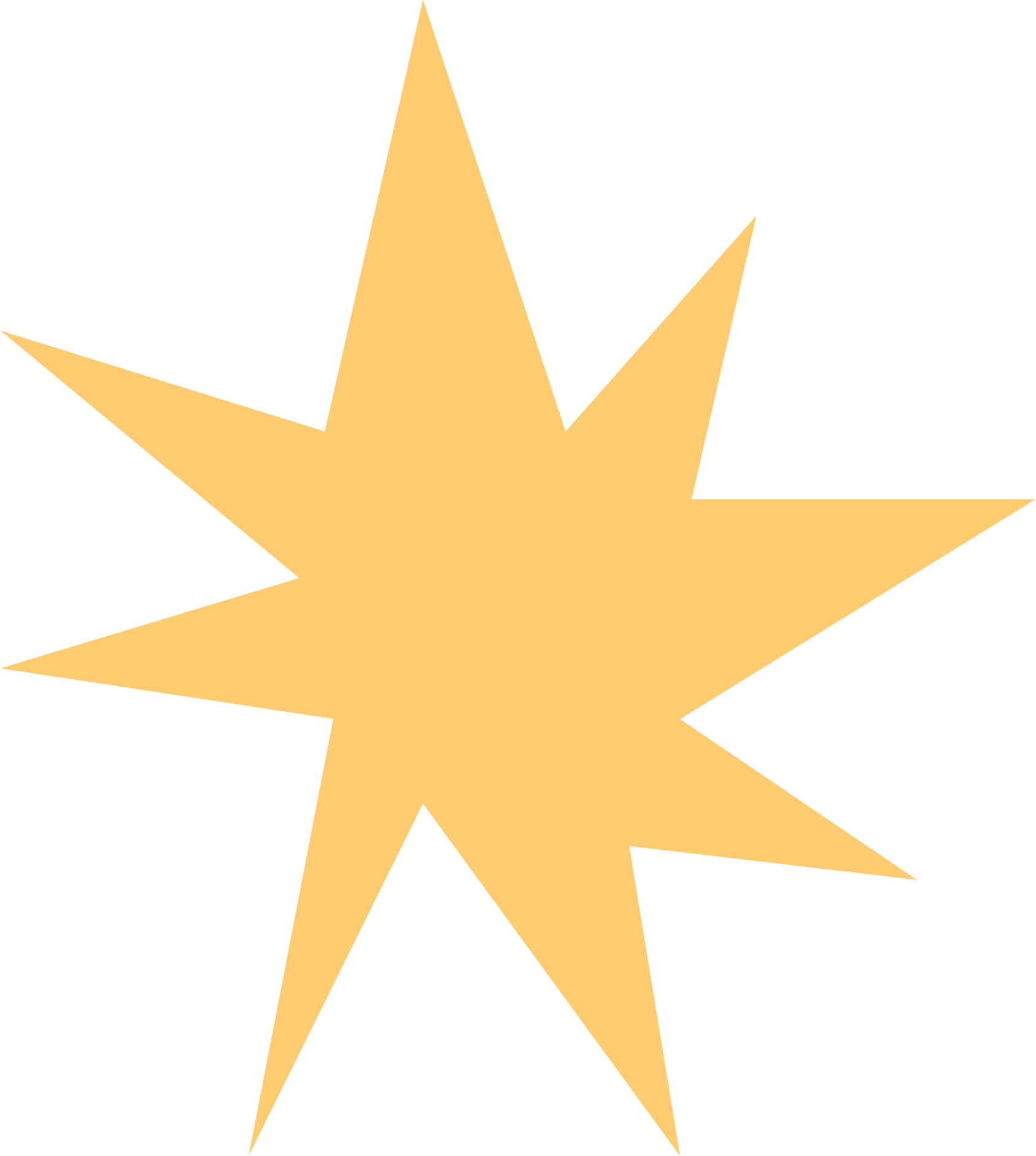 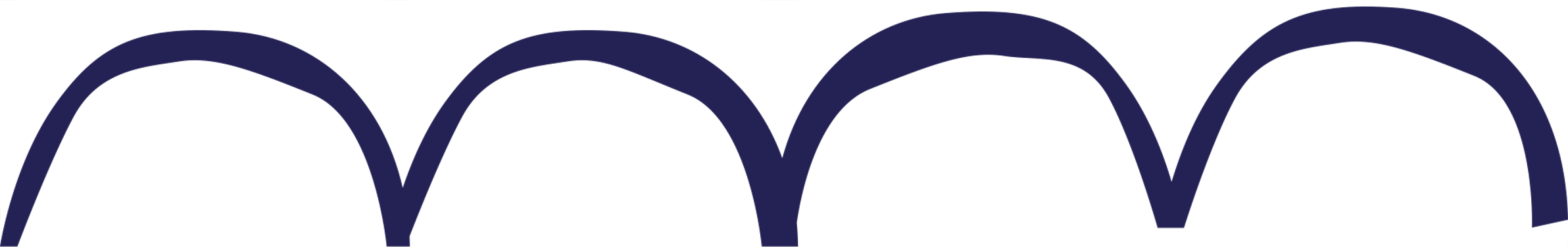 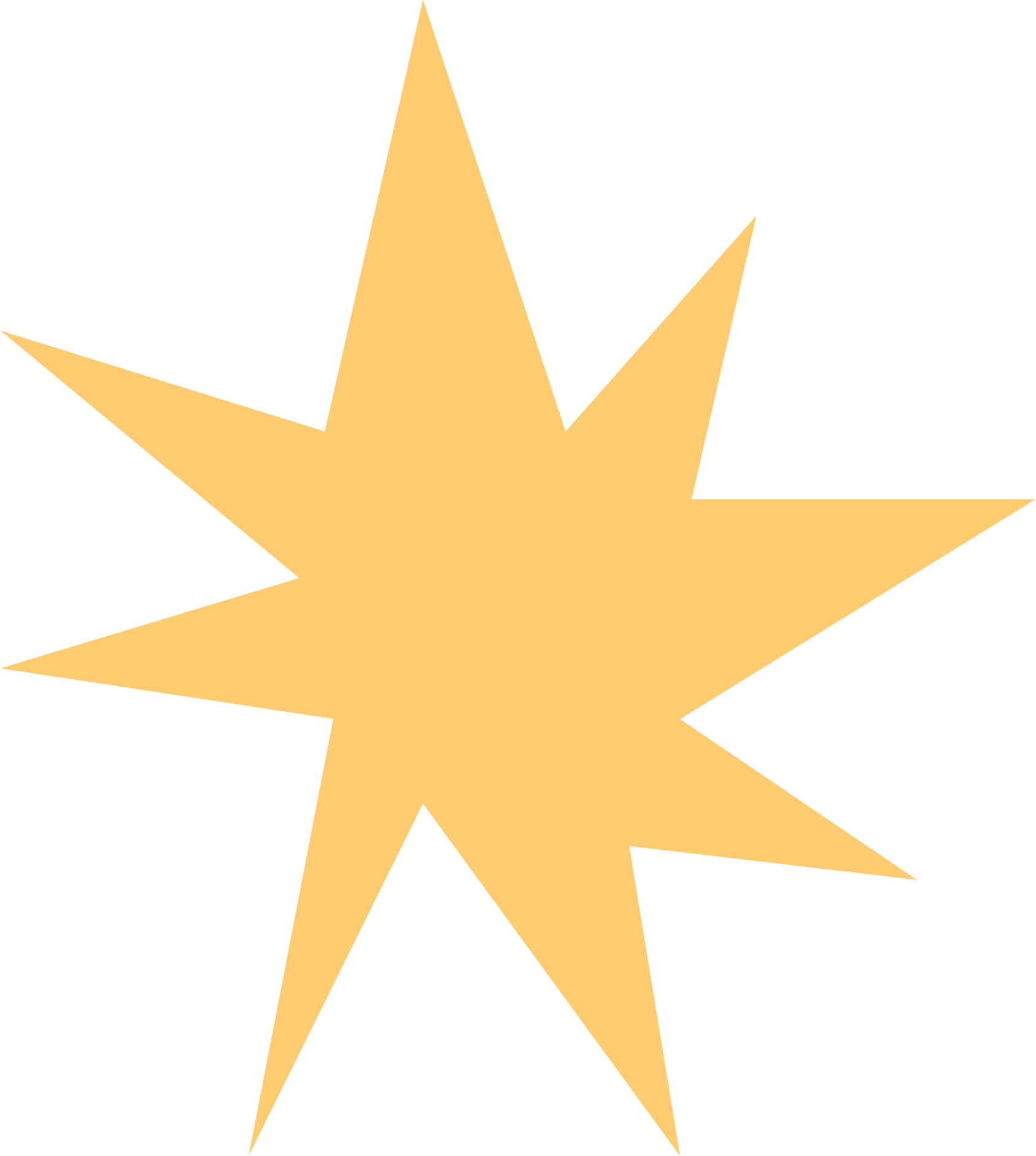 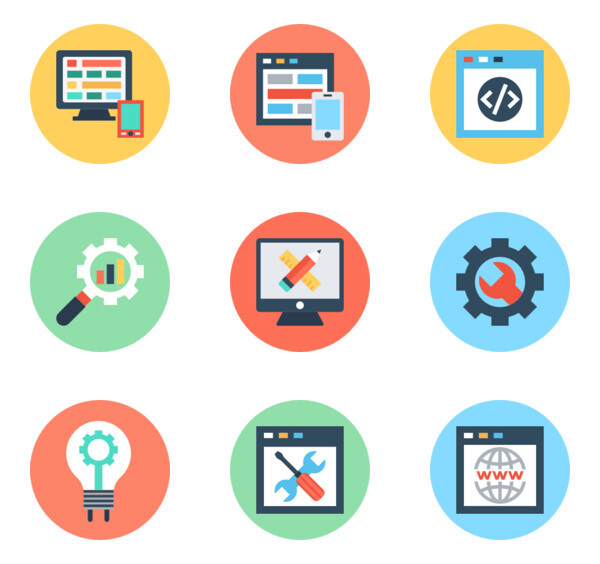 Quy tắc gọi tên biểu đồ
Căn cứ vào biểu đồ, đơn vị trên biểu đồ
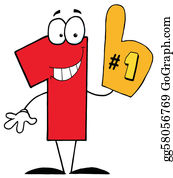 Gọi tên
Căn cứ vào dấu hiệu nhận biết các dạng BĐ
Phương án loại trừ
+ Tròn: Cơ cấu, Quy mô và cơ cấu (BK khác nhau).....
+ Miền: Cơ cấu, chuyển dịch cơ cấu, thay đổi cơ cấu....
+  Đường: Tốc độ tăng trưởng, tốc độ gia tăng, biến động,....
+ Cột: Quy mô, tình hình, giá trị, sản lượng,....
+ Kết hợp: Quy mô, biến động, tình hình, giá trị,...
Ví dụ
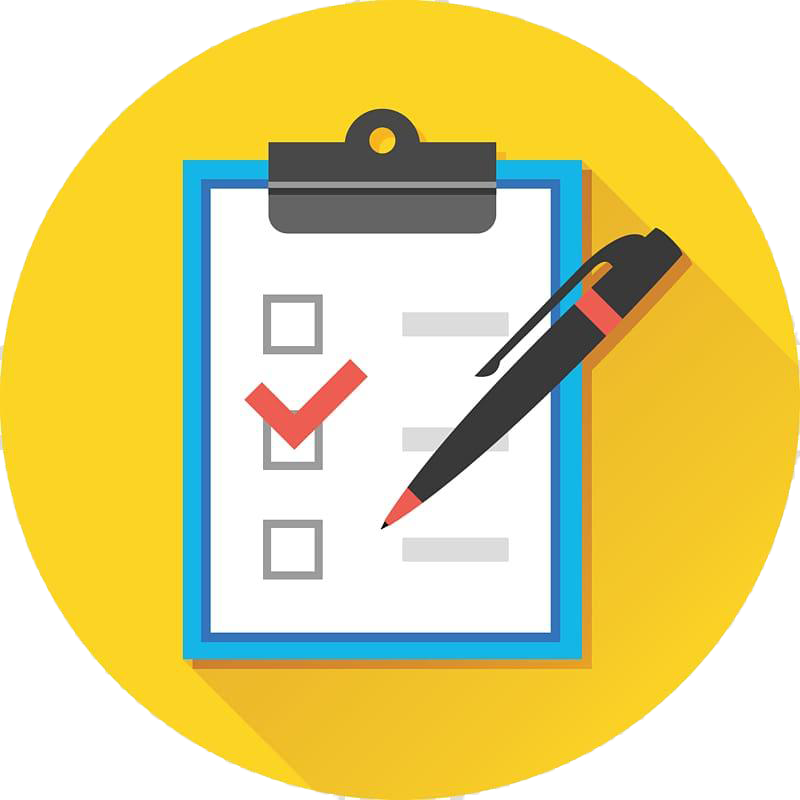 Đề minh họa của Bộ GD- ĐT năm 2023
Câu 73. Cho biểu đồ về sản lượng các vụ lúa của nước ta năm 2015 và năm 2020 :
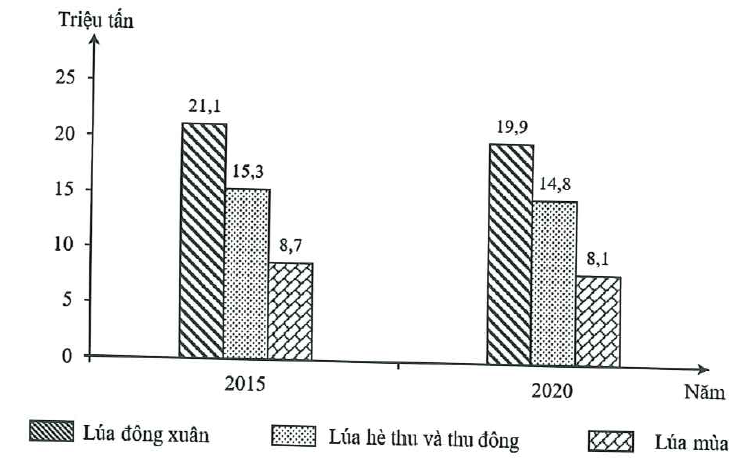 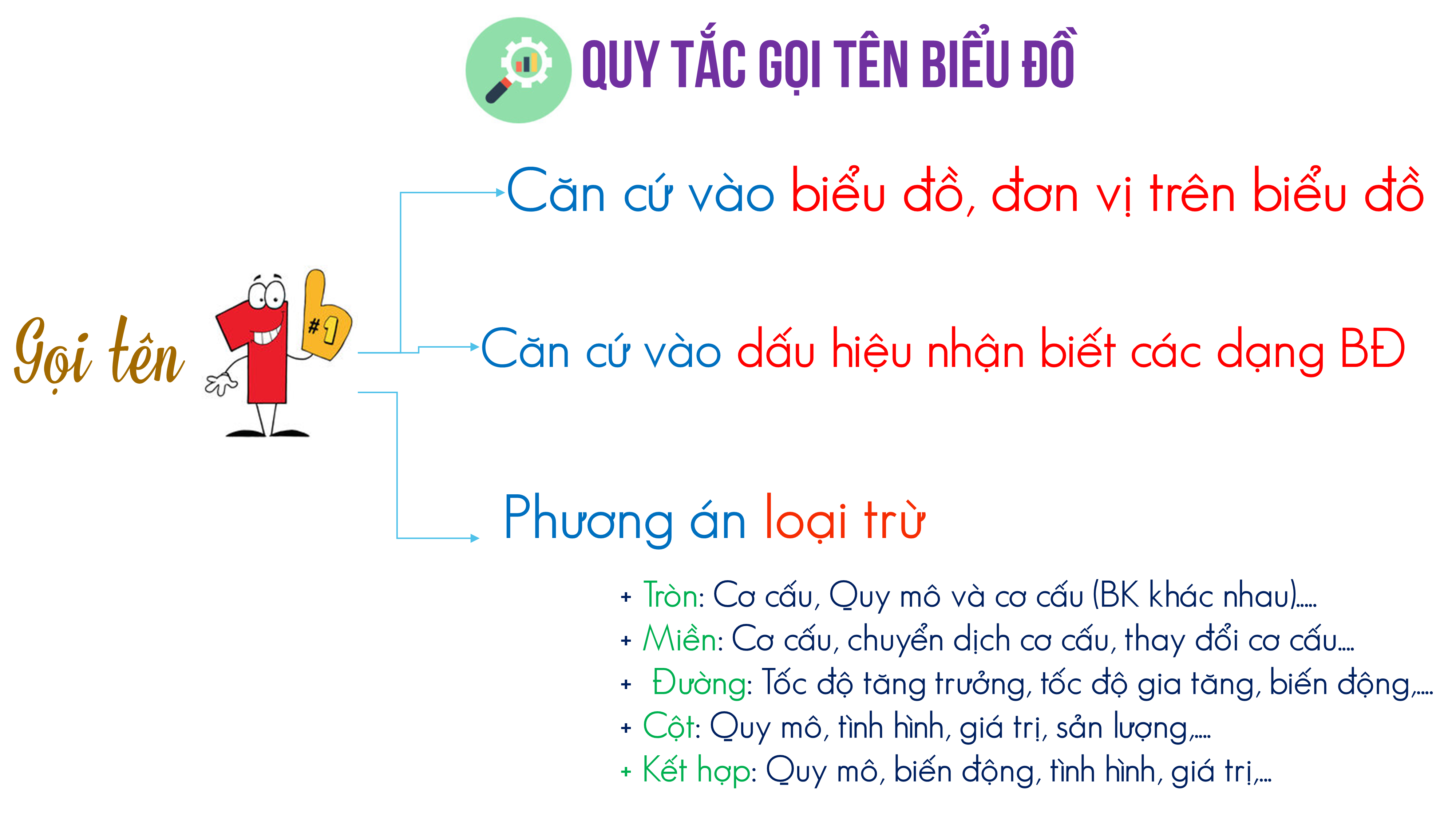 (Số liệu theo Niên giám thống kê Việt Nam 2021, NXB Thống kê, 2022)
Biểu đồ thể hiện nội dung nào sau đây?
	A. Chuyển dịch cơ cấu sản lượng.	B. Quy mô sản lượng.
	C. Tốc độ tăng sản lượng.			D. Quy mô và cơ cấu sản lượng.
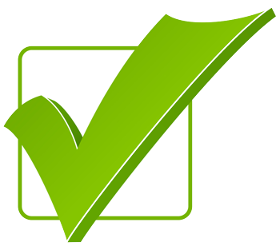 Ví dụ
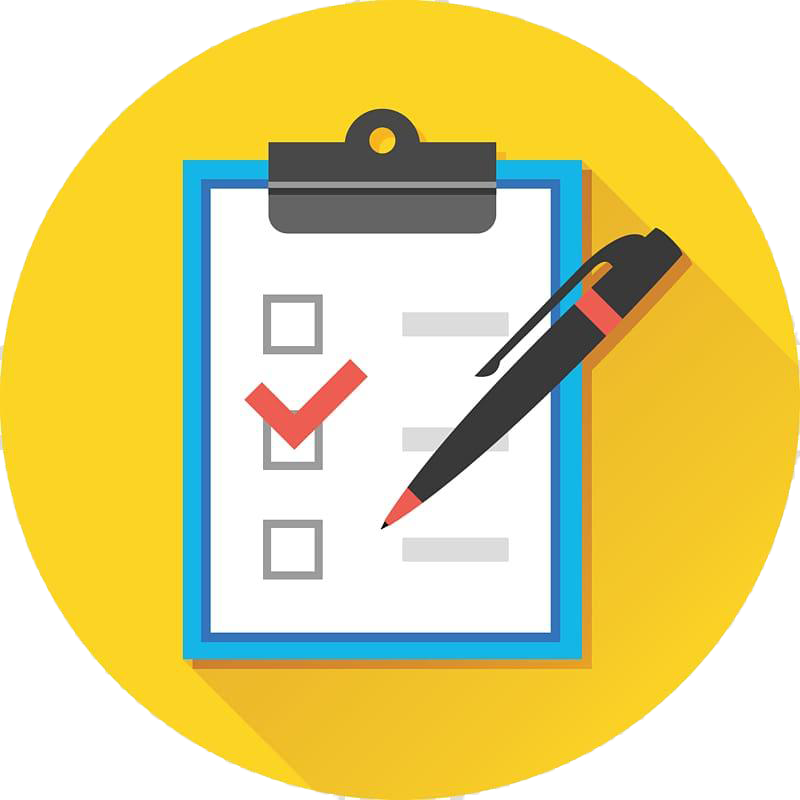 Đề thi chính thức của Bộ GD- ĐT năm 2022, mã 301
Câu 75: Cho biểu đồ về nhập khẩu hàng hóa phân theo khu vực kinh tế nước ta giai đoạn 2015-2019:
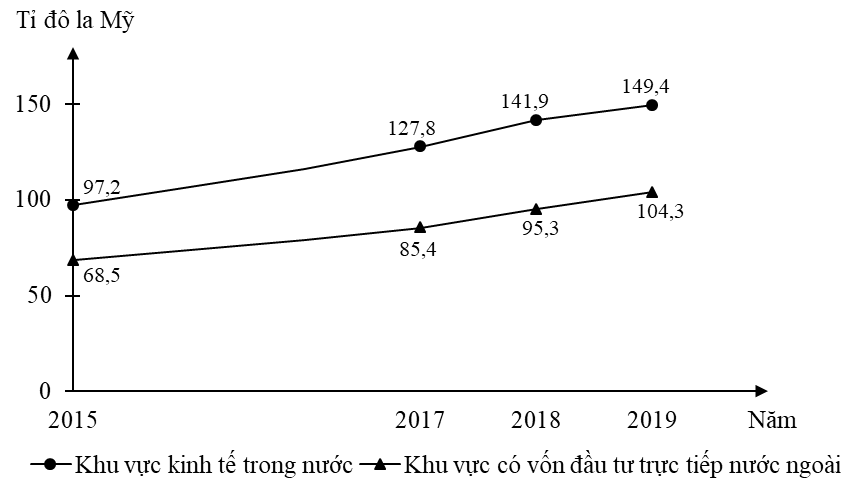 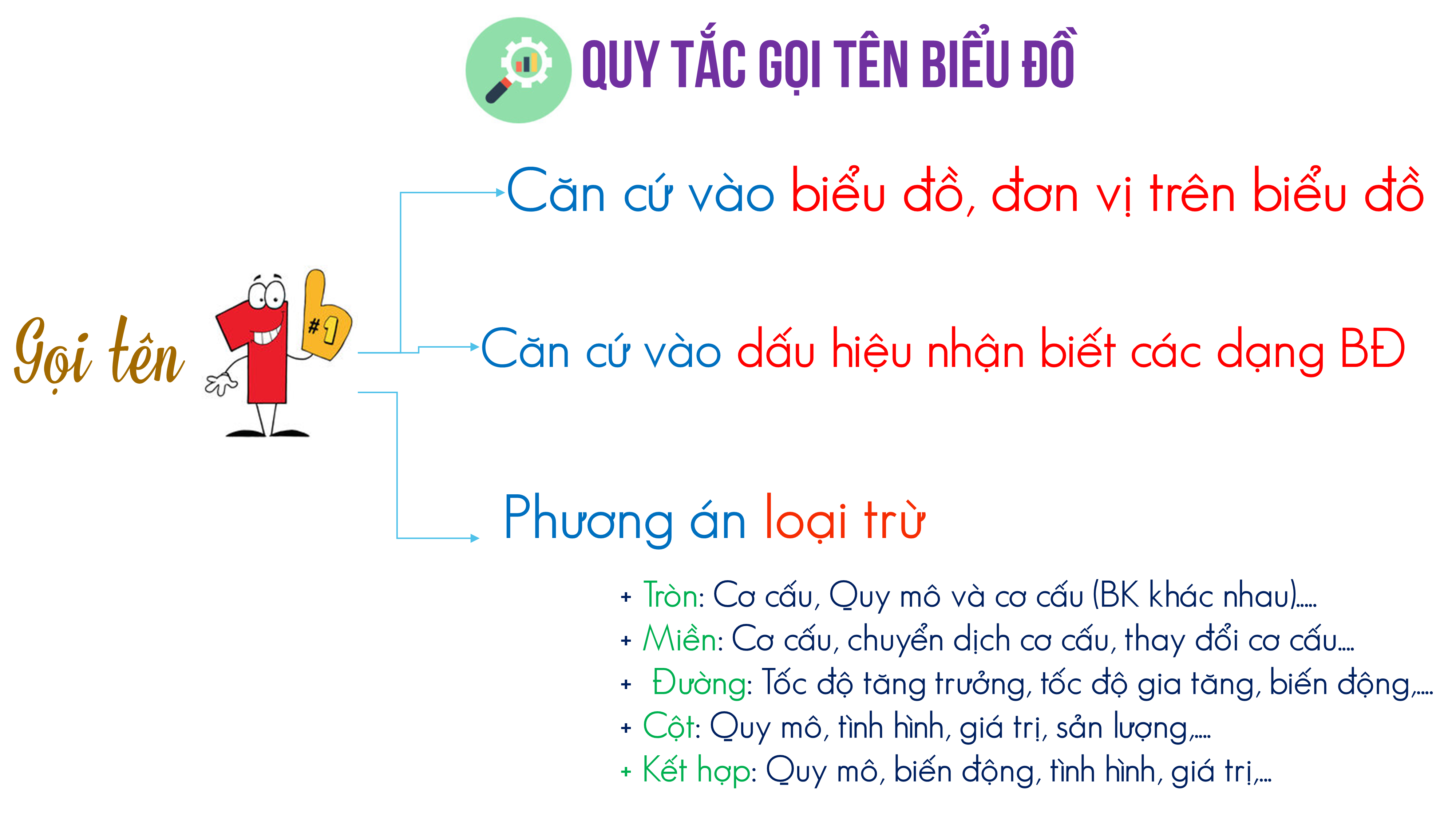 (Số liệu theo Niên giám thống kê Việt Nam 2020, NXB Thống kê, 2021)
Biểu đồ thể hiện nội dung nào sau đây?
A. Tốc độ tăng trị giá nhập khẩu.			B. Quy mô và cơ cấu trị giá nhập khẩu.
C. Chuyển dịch cơ cấu trị giá nhập khẩu.	D. Quy mô trị giá nhập khẩu.
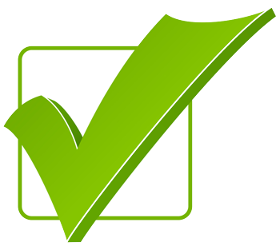 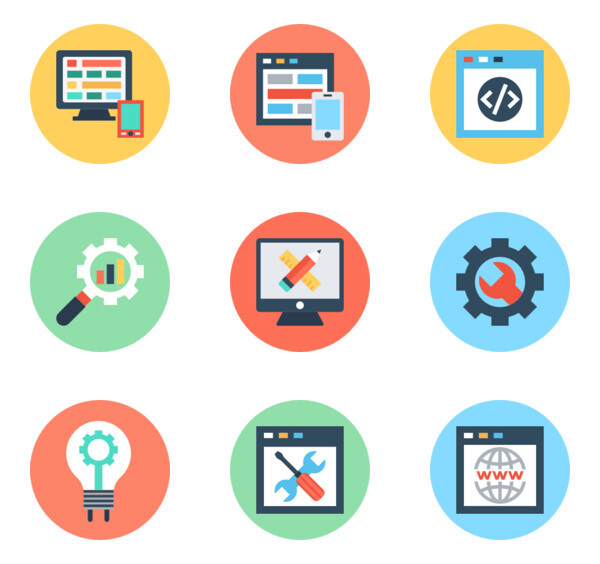 Quy tắc chọn dạng biểu đồ
Căn cứ và yêu cầu câu hỏi để xác định dấu hiệu, đối tượng,...
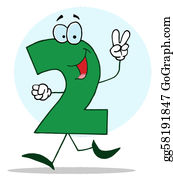 Chọn dạng biểu đồ
Phương án loại trừ
Lưu ý: Nắm chắc các dấu hiệu nhận biết biểu đồ cơ bản
Ví dụ
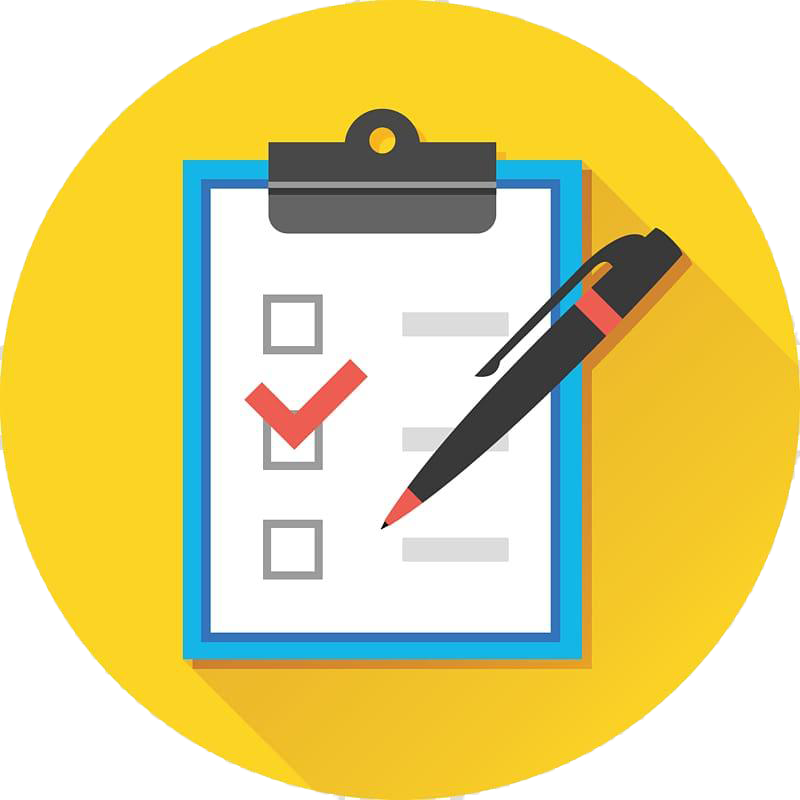 Đề minh họa của Bộ GD- ĐT năm 2023
Câu 80. Cho bảng số liệu:
TRI GIÁ MỘT SỐ MẶT HÀNG NHẬP KHẨU CỦA NƯỚC TA GIAI ĐOẠN 2015 – 2020 (Đơn vị: Triệu đô la Mỹ)
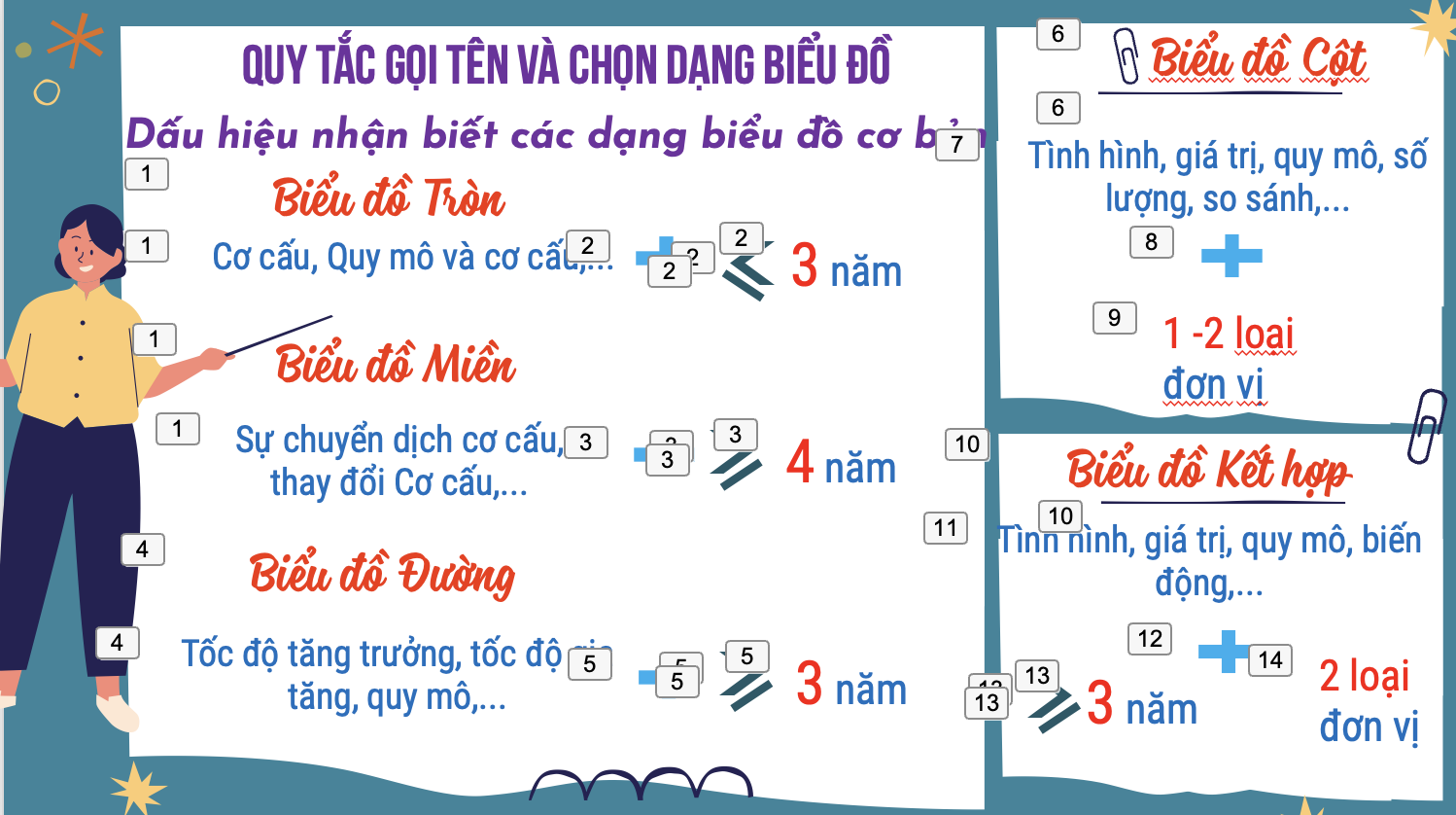 (Niên giám thống kê Việt Nam 2021, NXB Thống kê, 2022)
Theo bảng số liệu, để thể hiện tốc độ tăng trưởng giá trị một số mặt hàng nhập khẩu của nước ta giai đoạn 2015 - 2020, dạng biểu đồ nào sau đây là thích hợp nhất?
	A. Miền.		B. Tròn.		C. Đường.		D. Cột.
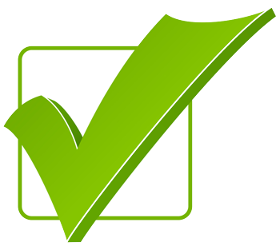 Ví dụ
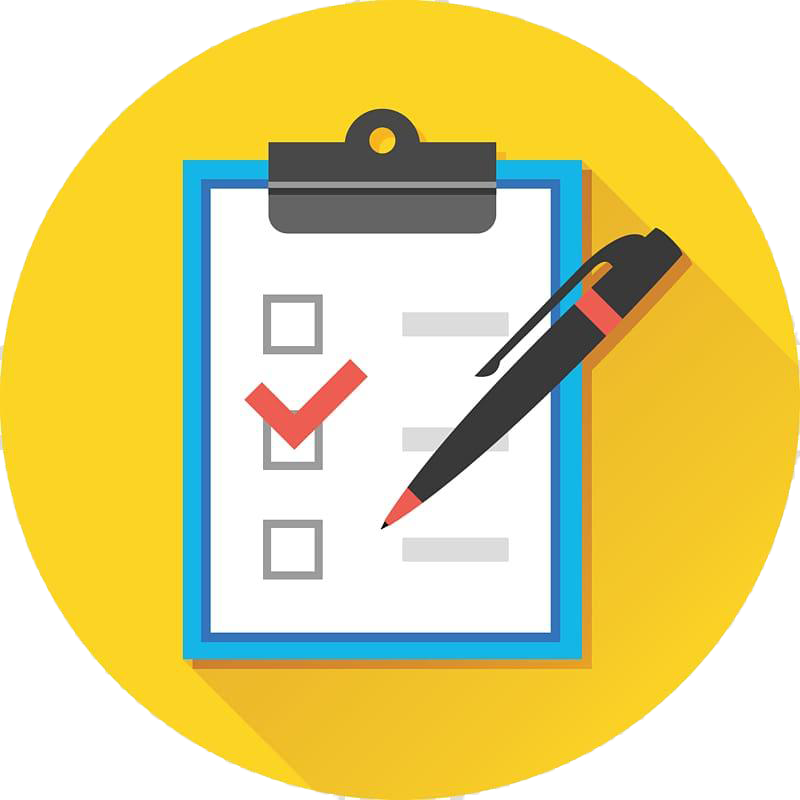 Đề chính thức của Bộ GD- ĐT năm 2021- Đợt 1, mã đề 301
Câu 80. Cho bảng số liệu:
SẢN LƯỢNG THỦY SẢN CỦA NƯỚC TA GIAI ĐOẠN 2010 - 2019
									(Đơn vị: Nghìn tấn
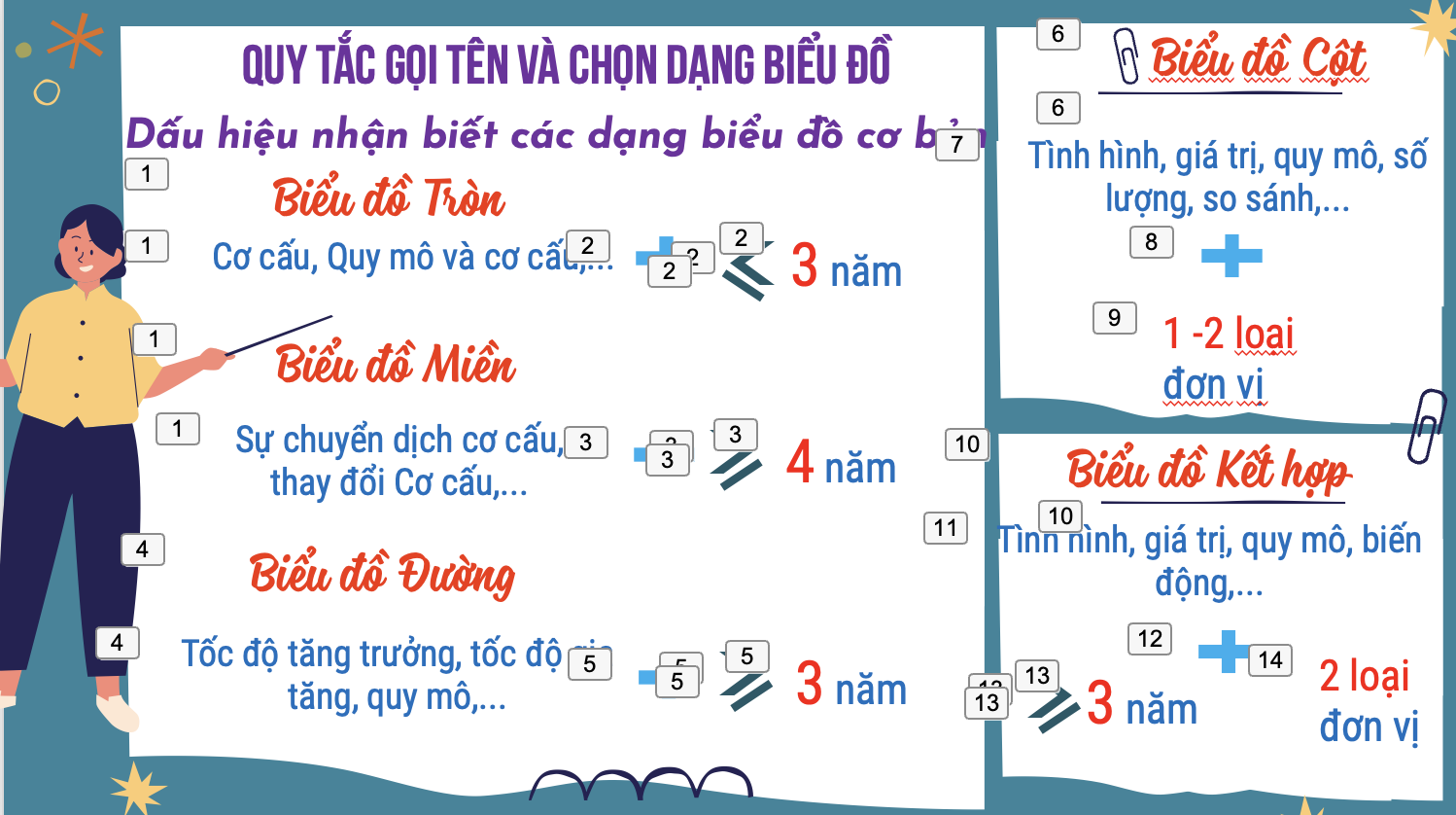 (Niên giám thống kê Việt Nam 2019, NXB Thống kê, 2020)
Theo bảng số liệu, để thể hiện sự chuyển dịch cơ cấu sản lượng thủy sản của nước ta giai đoạn 2010 - 2019, dạng biểu đồ nào sau đây là thích hợp nhất?
A. Kết hợp.		B. Đường.			C. Miền.		D. Tròn.
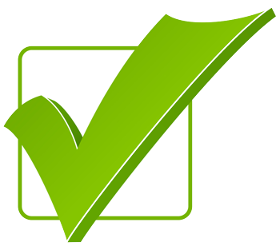 Ví dụ
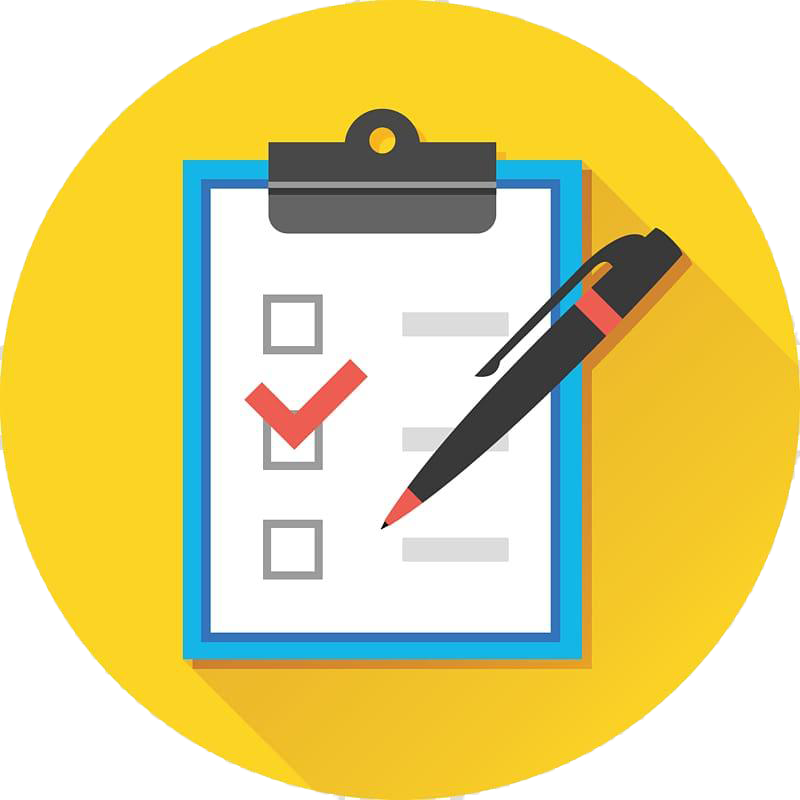 Đề chính thức của Bộ GD- ĐT năm 2020- Đợt 2, mã đề 302
Câu 80. Cho bảng số liệu:
DIỆN TÍCH CÁC LOẠI CÂY LÂU NĂM CỦA NƯỚC TA NĂM 2010 VÀ NĂM 2018
(Đơn vị: Nghìn ha)
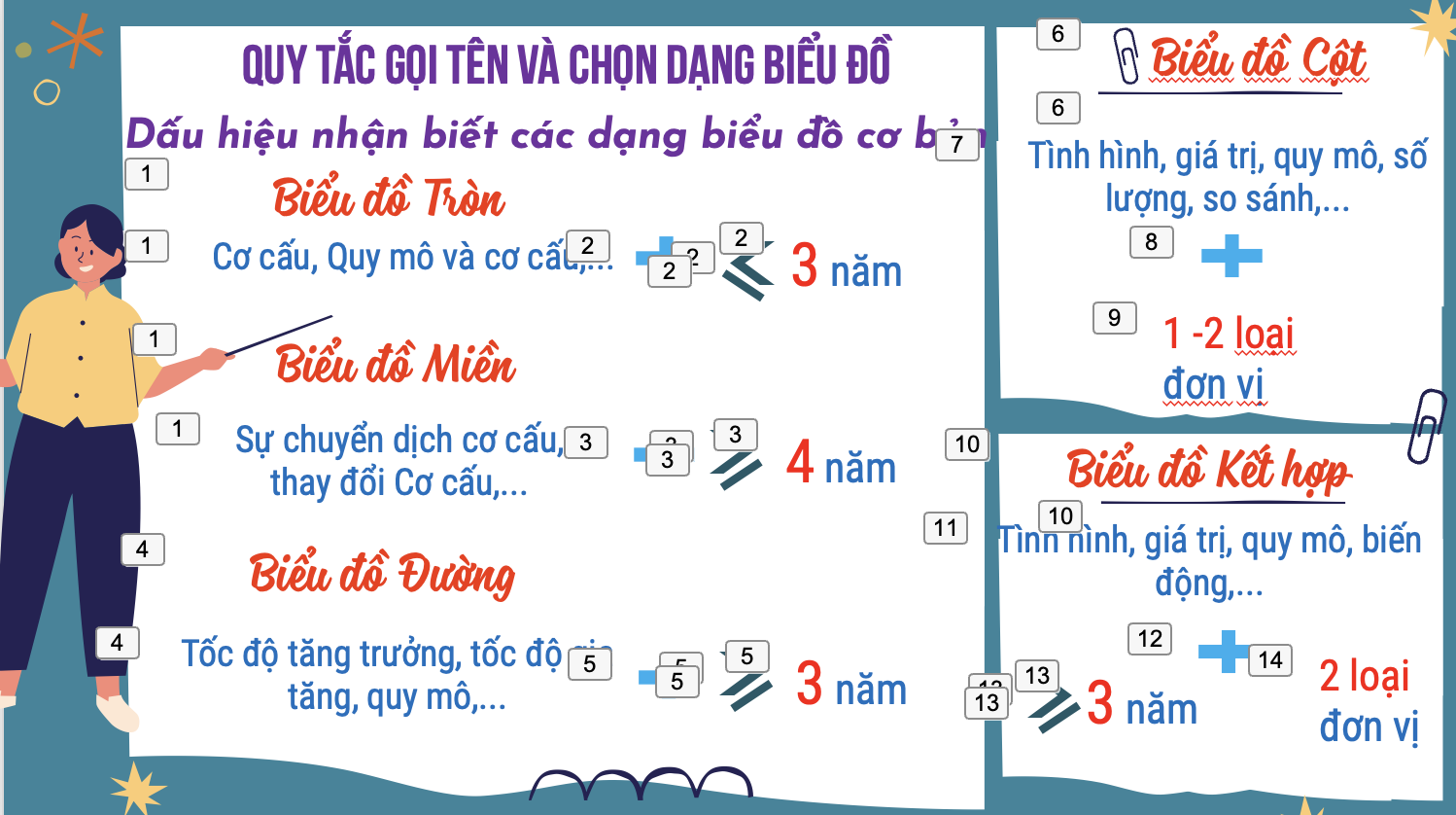 (Niên giám thống kê Việt Nam 2018, NXB Thống kê, 2019)
Theo bảng số liệu, để thể hiện quy mô và cơ cấu diện tích các loại cây lâu năm của nước ta năm 2010 và năm 2018, dạng biểu đồ nào sau đây là thích hợp nhất?
A. Kết hợp.		B. Đường.			C. Miền.		D. Tròn.
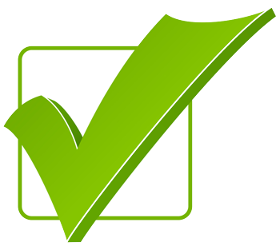 Ví dụ
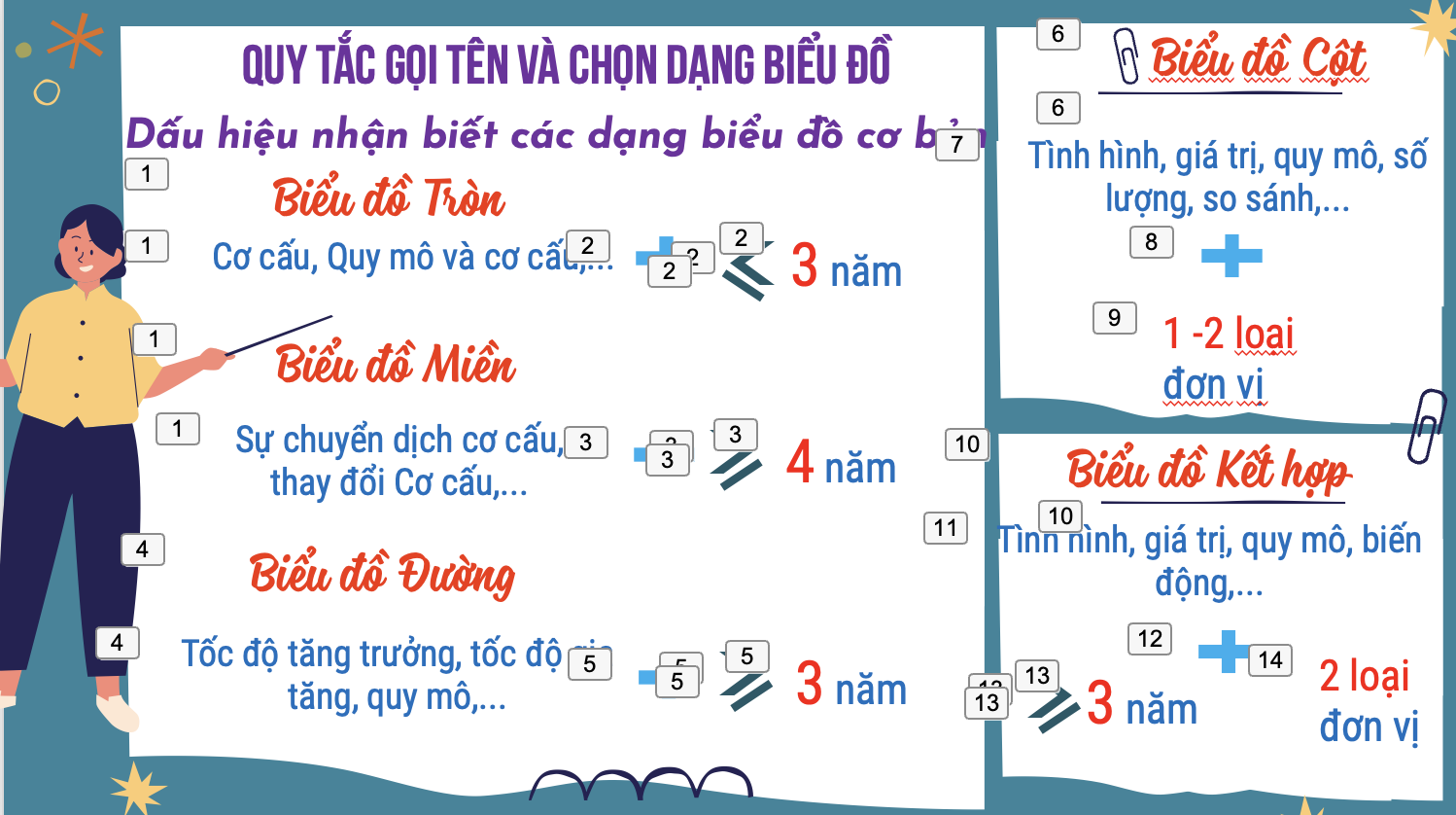 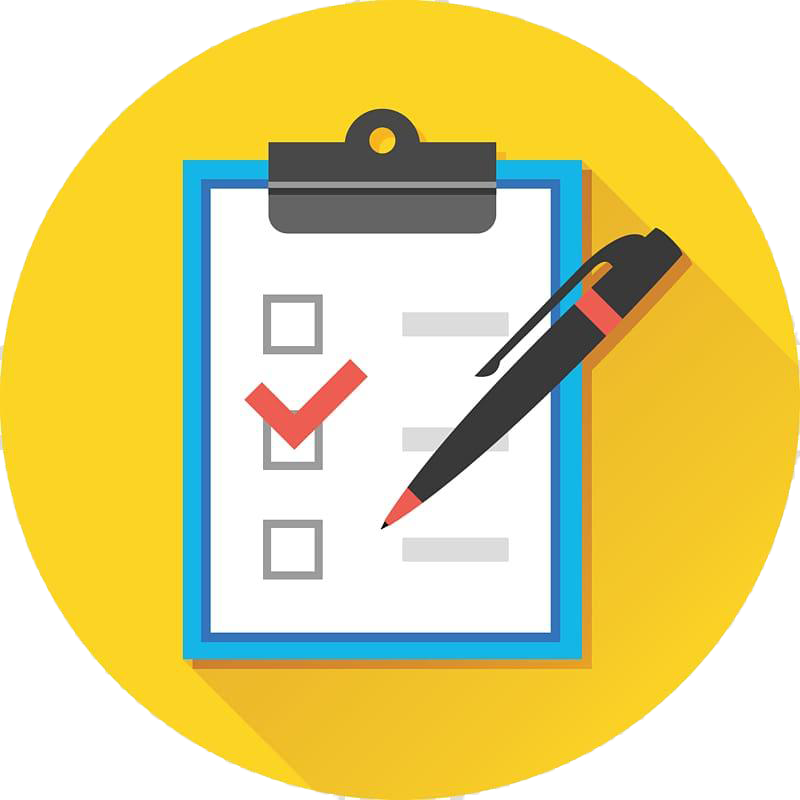 Sưu tầm
Câu 80. Cho bảng số liệu:
NĂNG SUẤT VÀ SẢN LƯỢNG NGÔ NƯỚC TA, GIAI ĐOẠN 2010 - 2020
(Niên giám thống kê Việt Nam 2018, NXB Thống kê, 2019)
Theo bảng số liệu, để thể hiện quy mô sản lượng và năng suất ngô nước ta giai đoạn 2010 - 2020, dạng biểu đồ nào sau đây là thích hợp nhất?
A. Miền.		B. Tròn.			C. Đường.		D. Kết hợp.
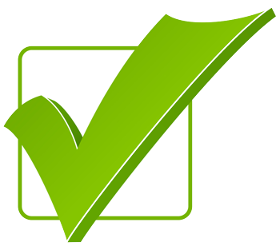 Ví dụ
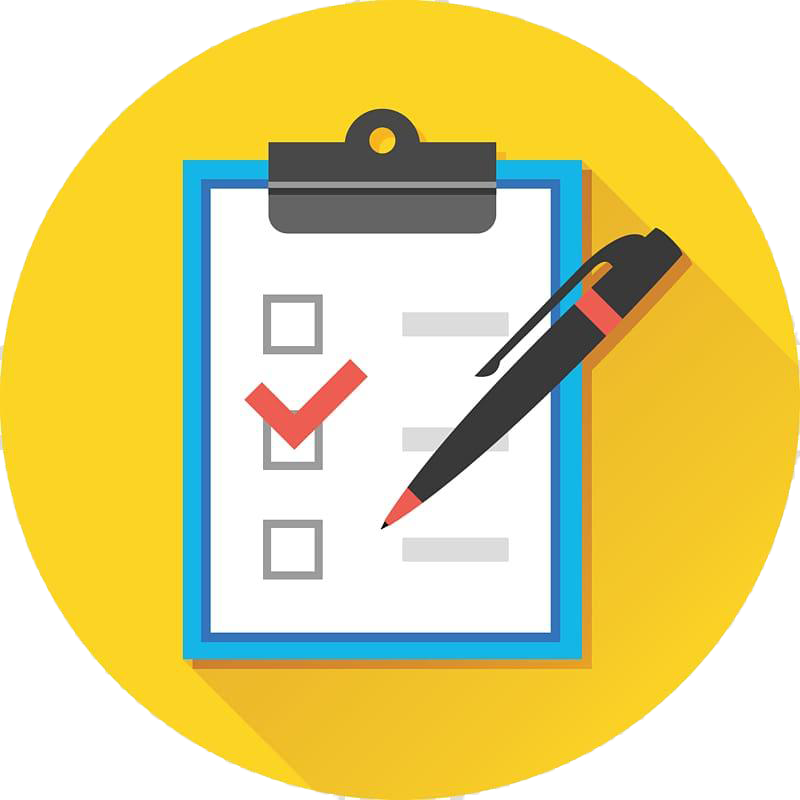 Sưu tầm
Câu 80. Cho bảng số liệu:
DIỆN TÍCH VÀ SẢN LƯỢNG CÁC VỤ LÚA Ở NƯỚC TA NĂM 2021
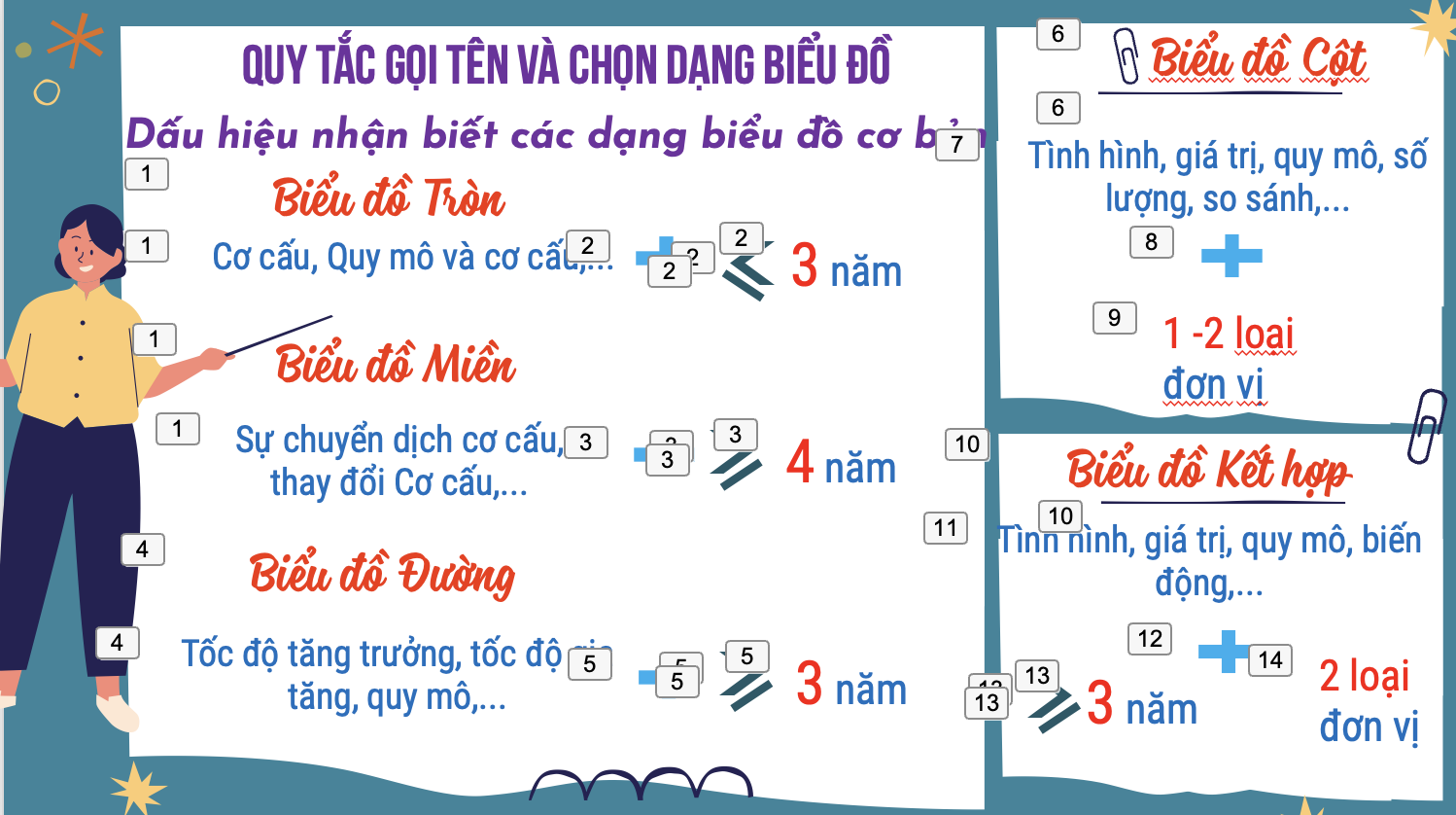 (Niên giám thống kê Việt Nam 20121, NXB Thống kê, 2022)
Theo bảng số liệu, để thể hiện diện tích và sản lượng các vụ lúa ở nước ta năm 2021, dạng biểu đồ nào sau đây là thích hợp nhất?
	A. Cột.		B. Tròn.			C. Miền.		D. Kết hợp.
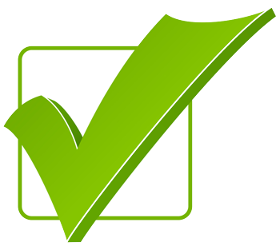 Hướng dẫn học sinh trả lời phần kĩ năng 
Atlat, Bảng số liệu, Biểu đồ
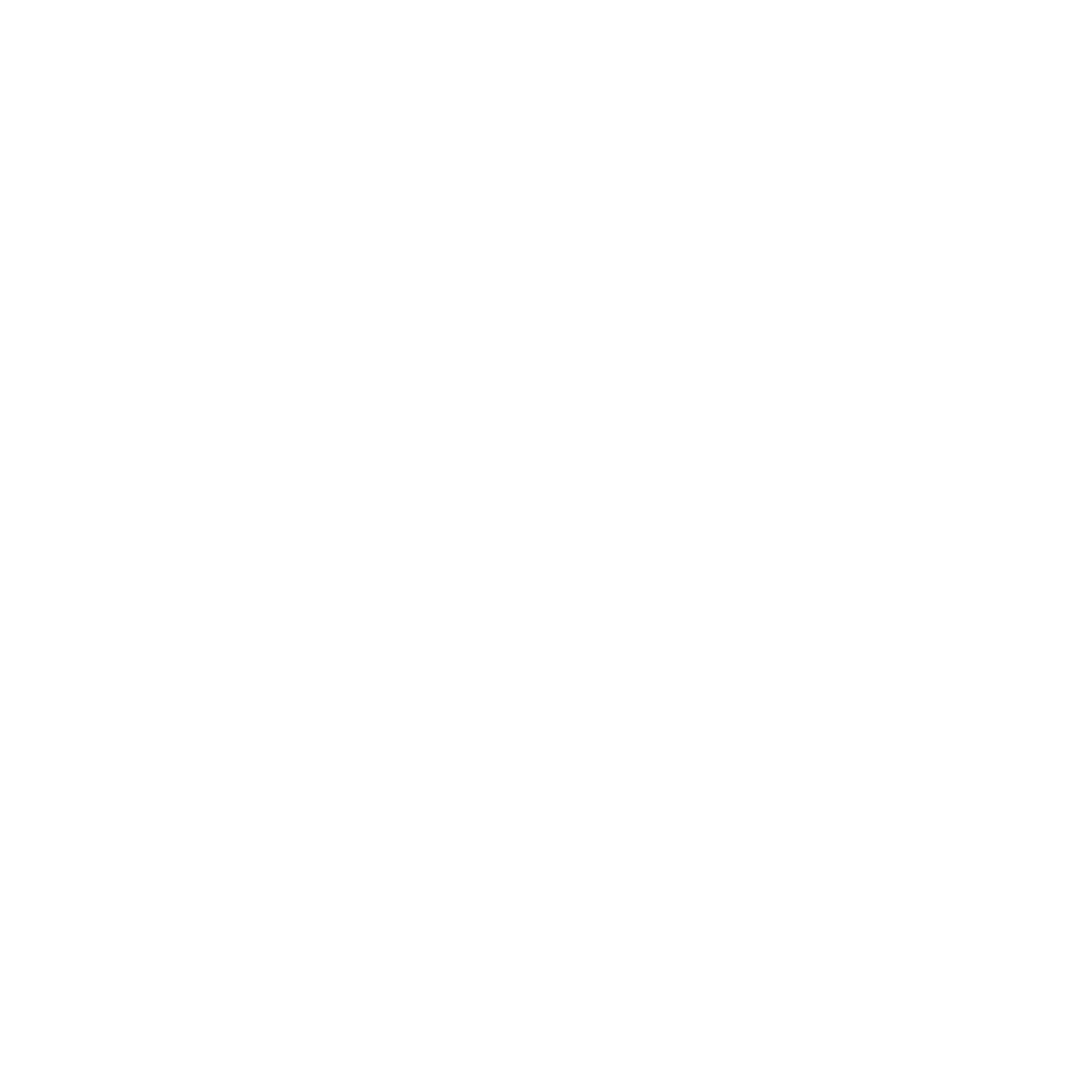 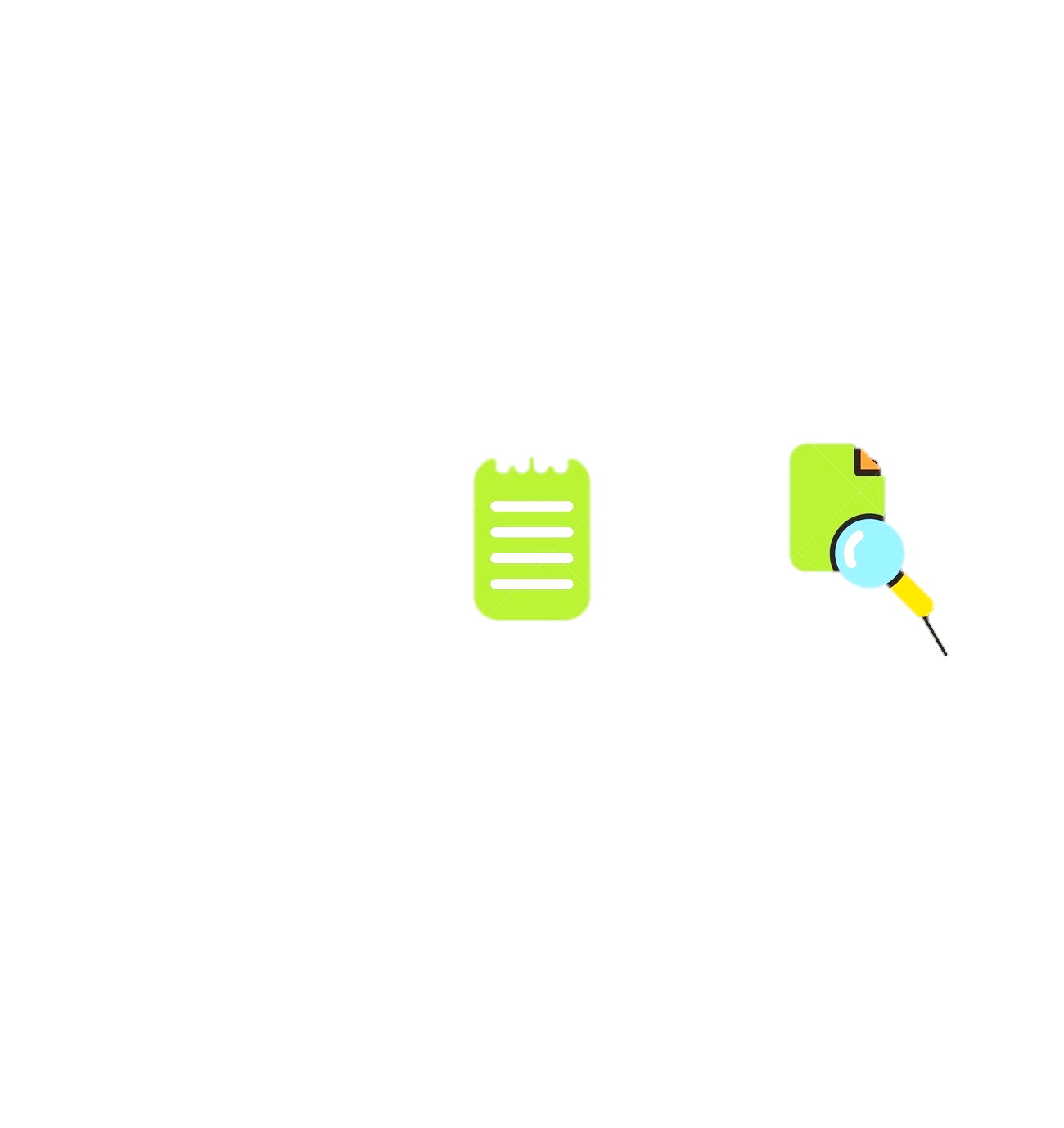 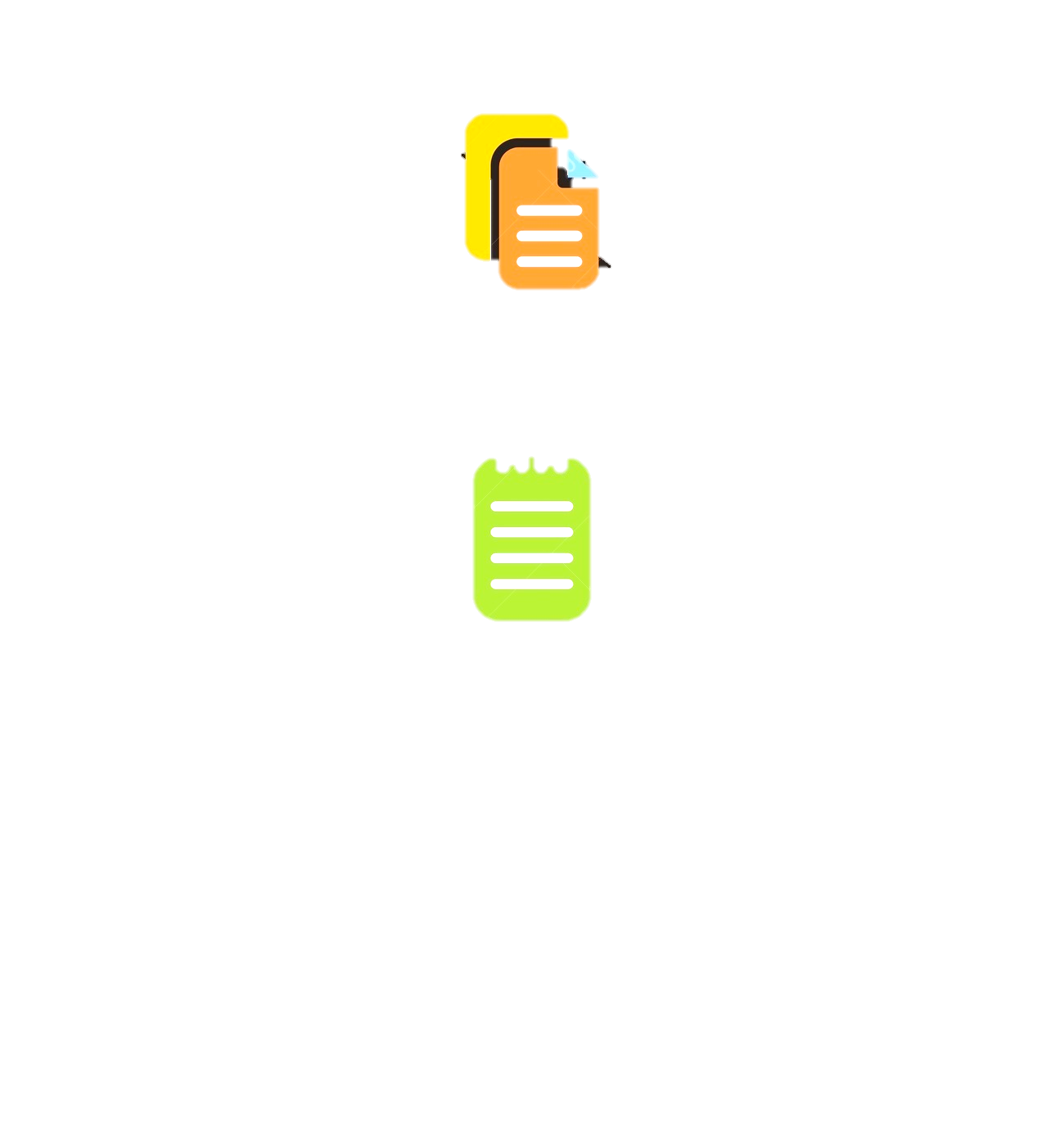 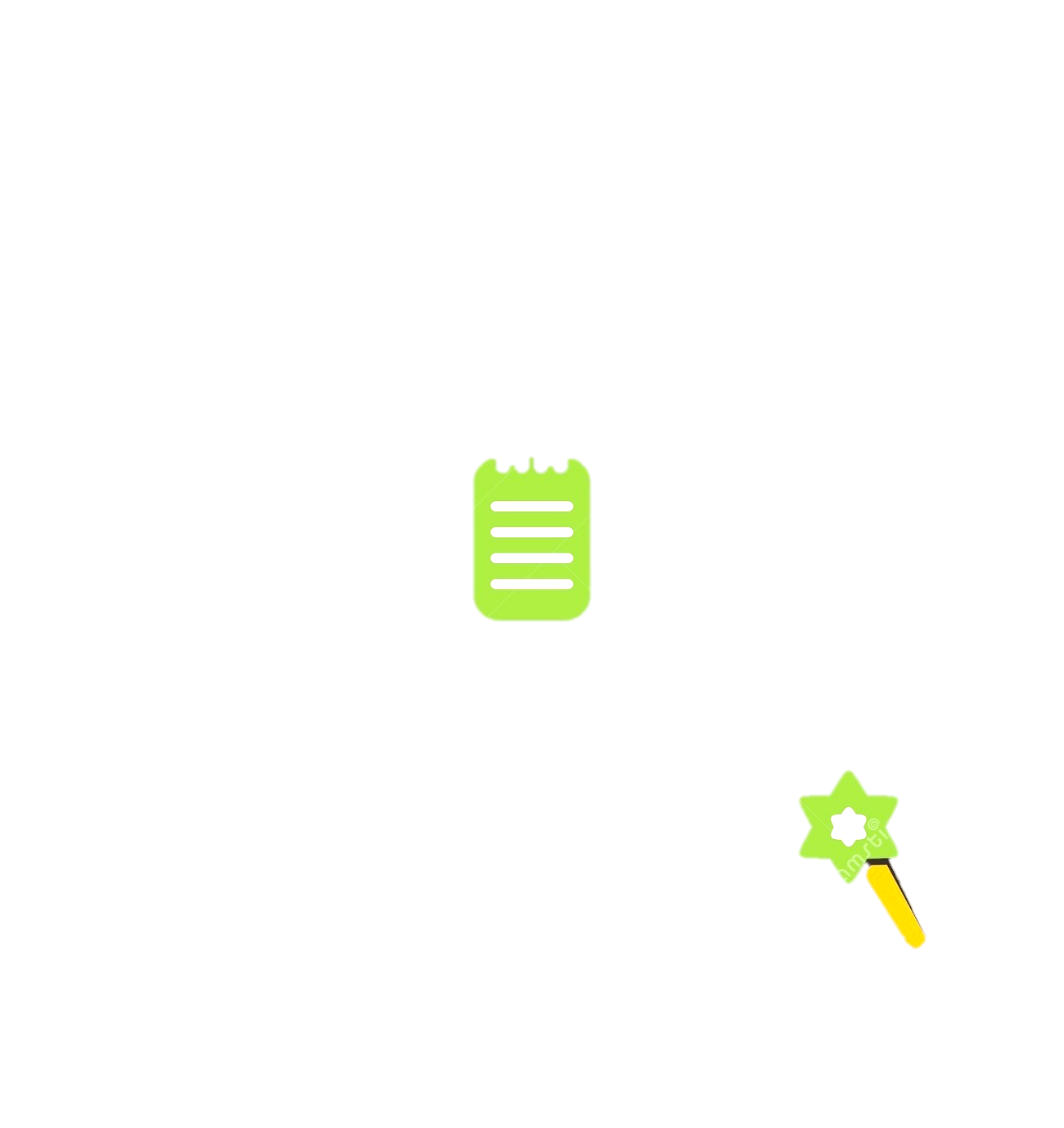 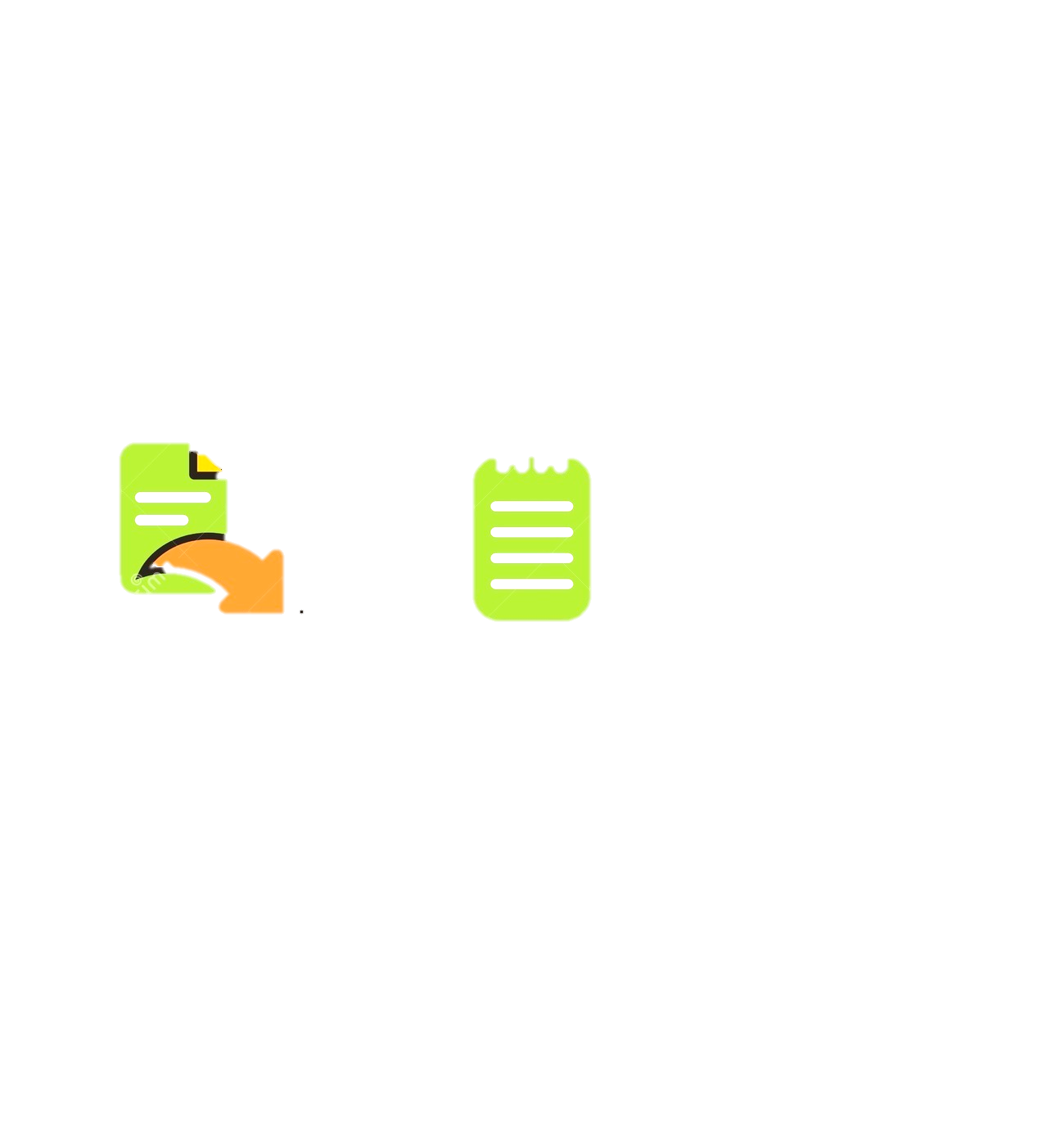 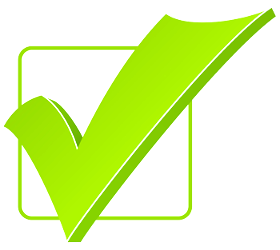 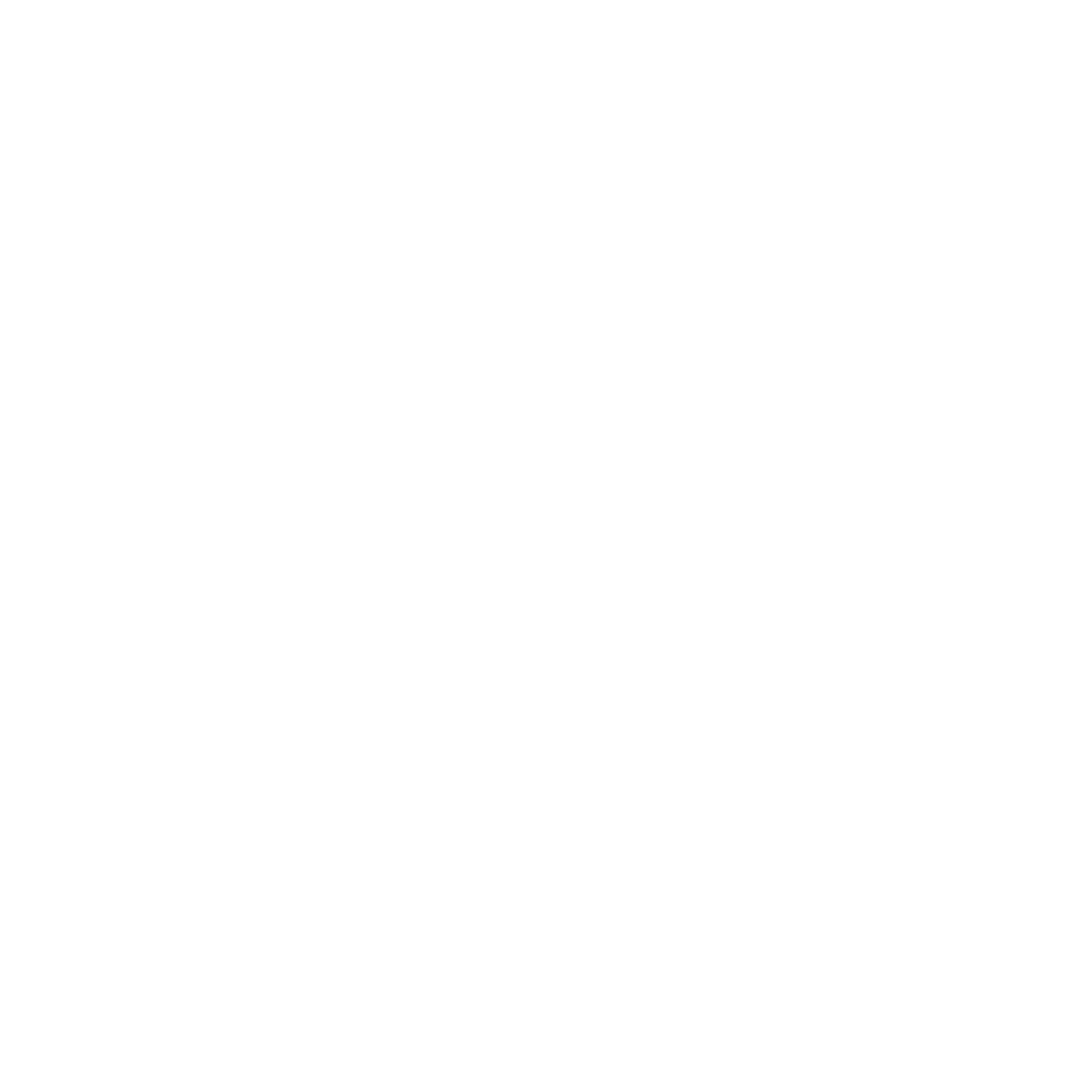 Bắt chước
Làm được
Làm chính xác
Hình thành kĩ xảo
Biến hóa
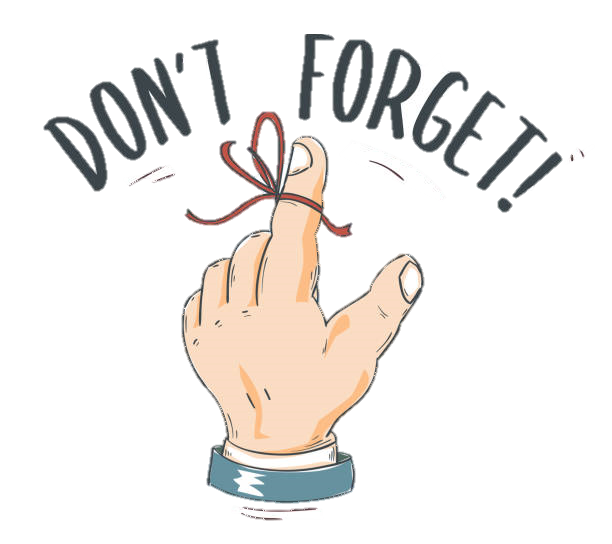 5 giai đoạn hình thành kĩ năng
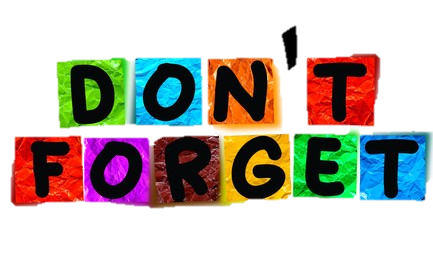 [Speaker Notes: Capusl]
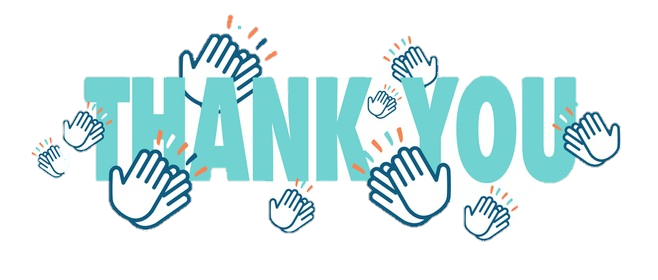 Thảo luận
25 Đề Địa lí trọng tâm 2023 (Đàm Thanh Tùng)
Cho biểu đồ về về tổng sản phẩm trong nước nước ta giai đoạn 2015- 2020
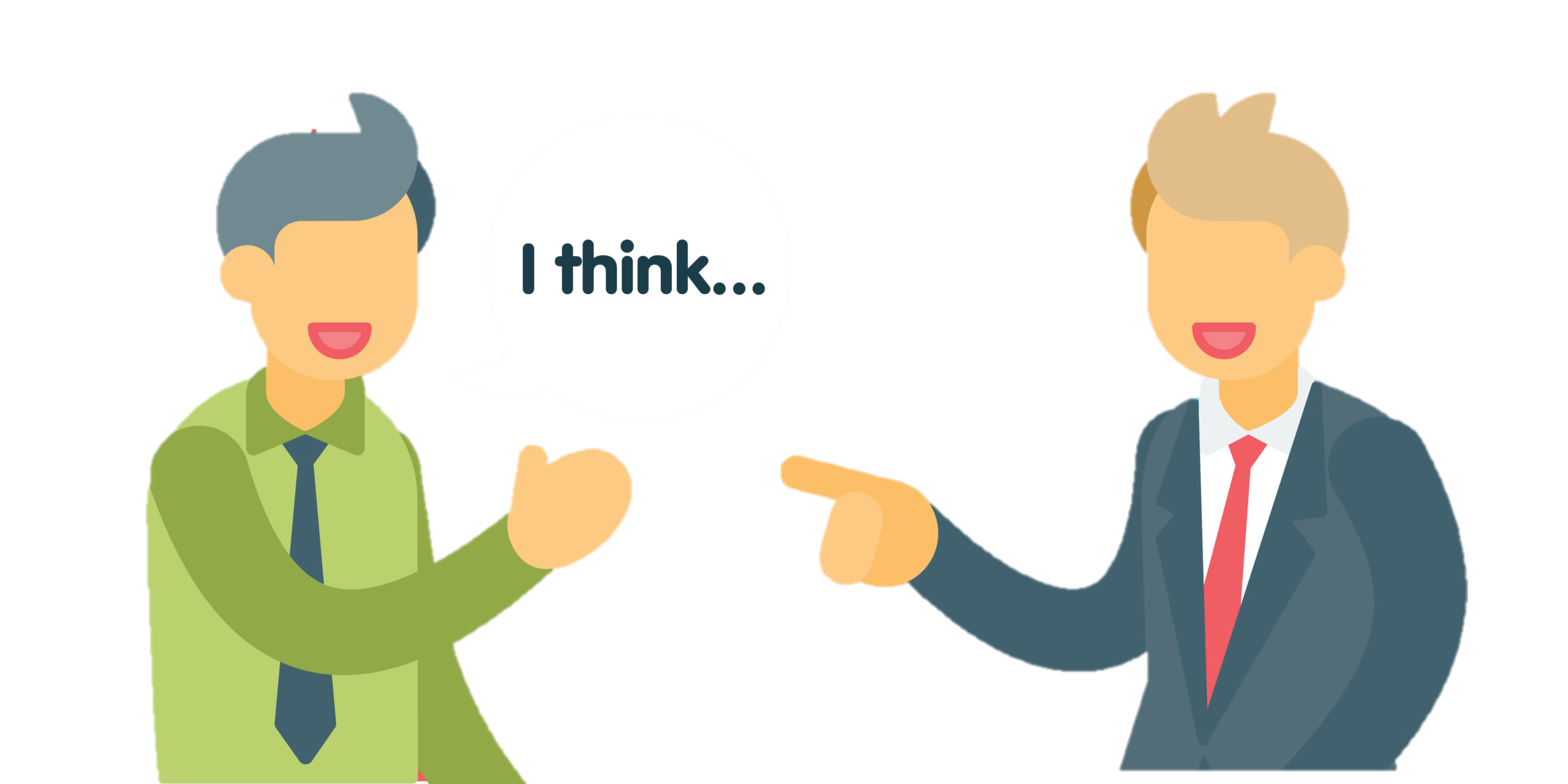 (Số liệu theo Niêm giám thống kê Việt Nam 2021, NXB Thống kê, 2022)
Biểu đồ thể hiện nội dung nào sau đây?
A. Quy mô tổng sản phẩm trong nước.                	B. Cơ cấu tổng sản phẩm trong nước.
C. Tốc độ tăng trưởng tổng sản phẩm trong nước. 	D. Chuyển dịch cơ cấu tổng sản phẩm trong nước.